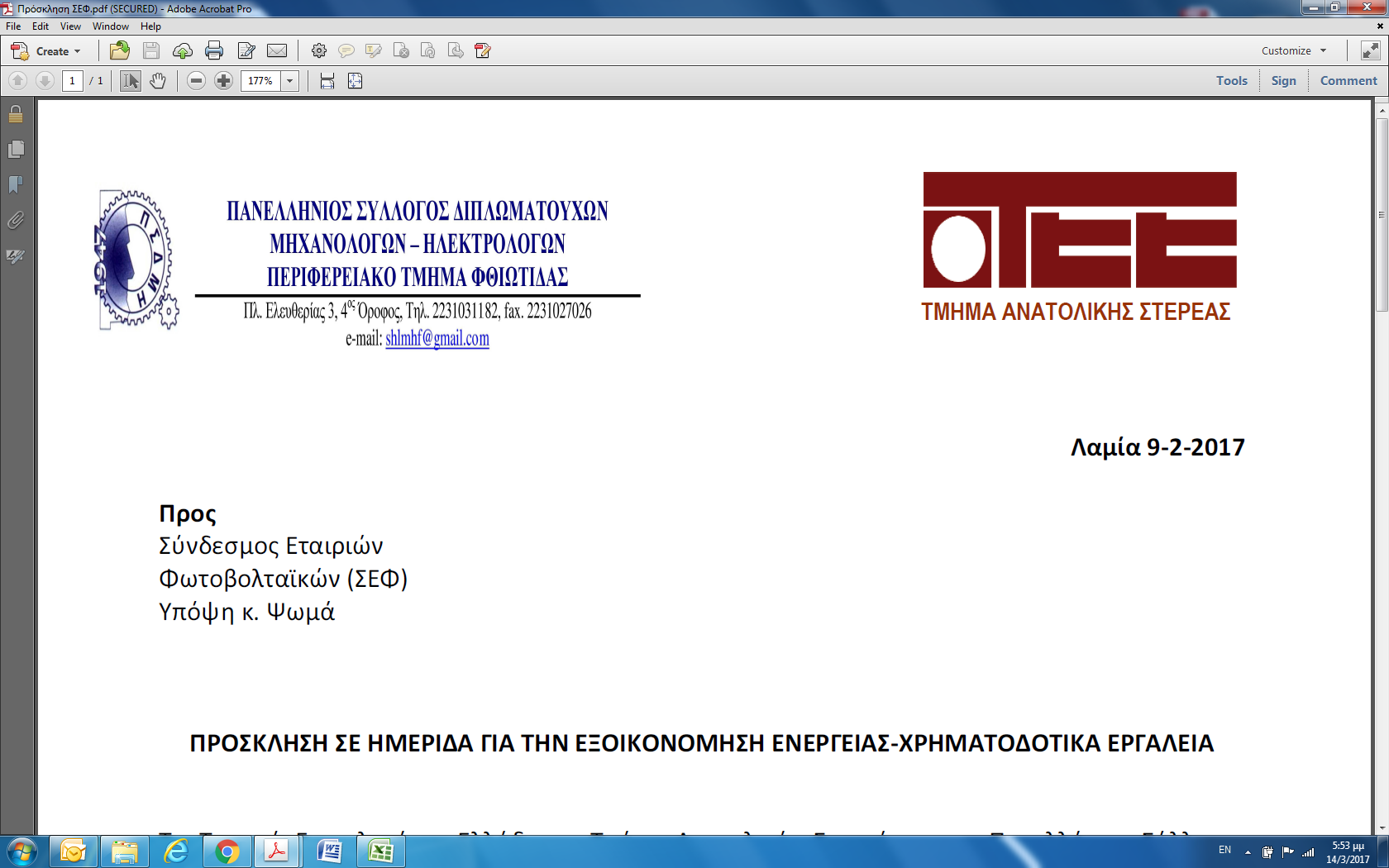 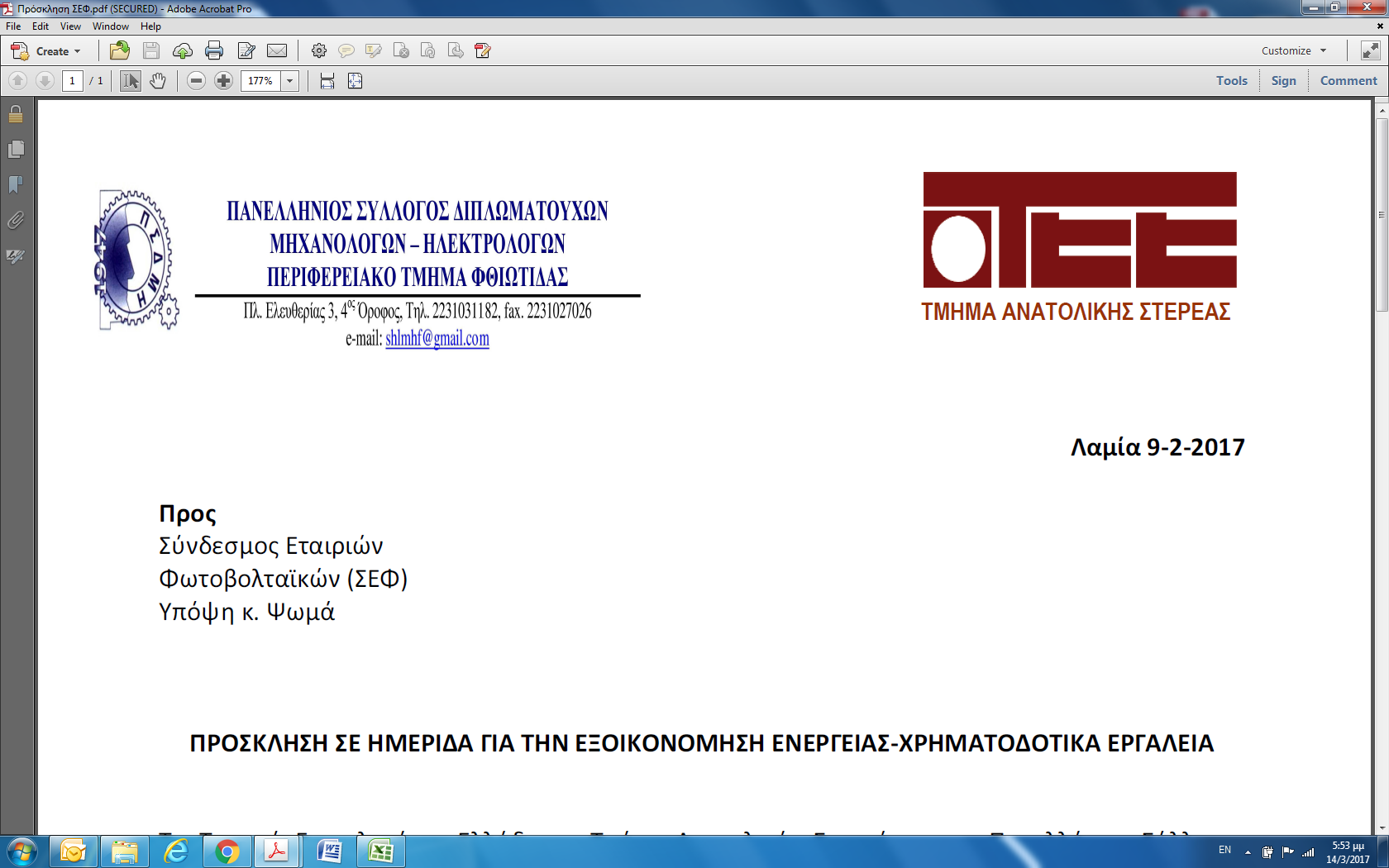 ΗΜΕΡΙΔΑ ΓΙΑ ΤΗΝ ΕΞΟΙΚΟΝΟΜΗΣΗ ΕΝΕΡΓΕΙΑΣ 
ΧΡΗΜΑΤΟΔΟΤΙΚΑ ΕΡΓΑΛΕΙΑ
ΤΕΕ Ανατολικής Στερεάς – ΠΣΔΜΗ
Λαμία 15 Μαρτίου 2017
Φωτοβολταϊκά και Net Metering(Ενεργειακός συμψηφισμός)
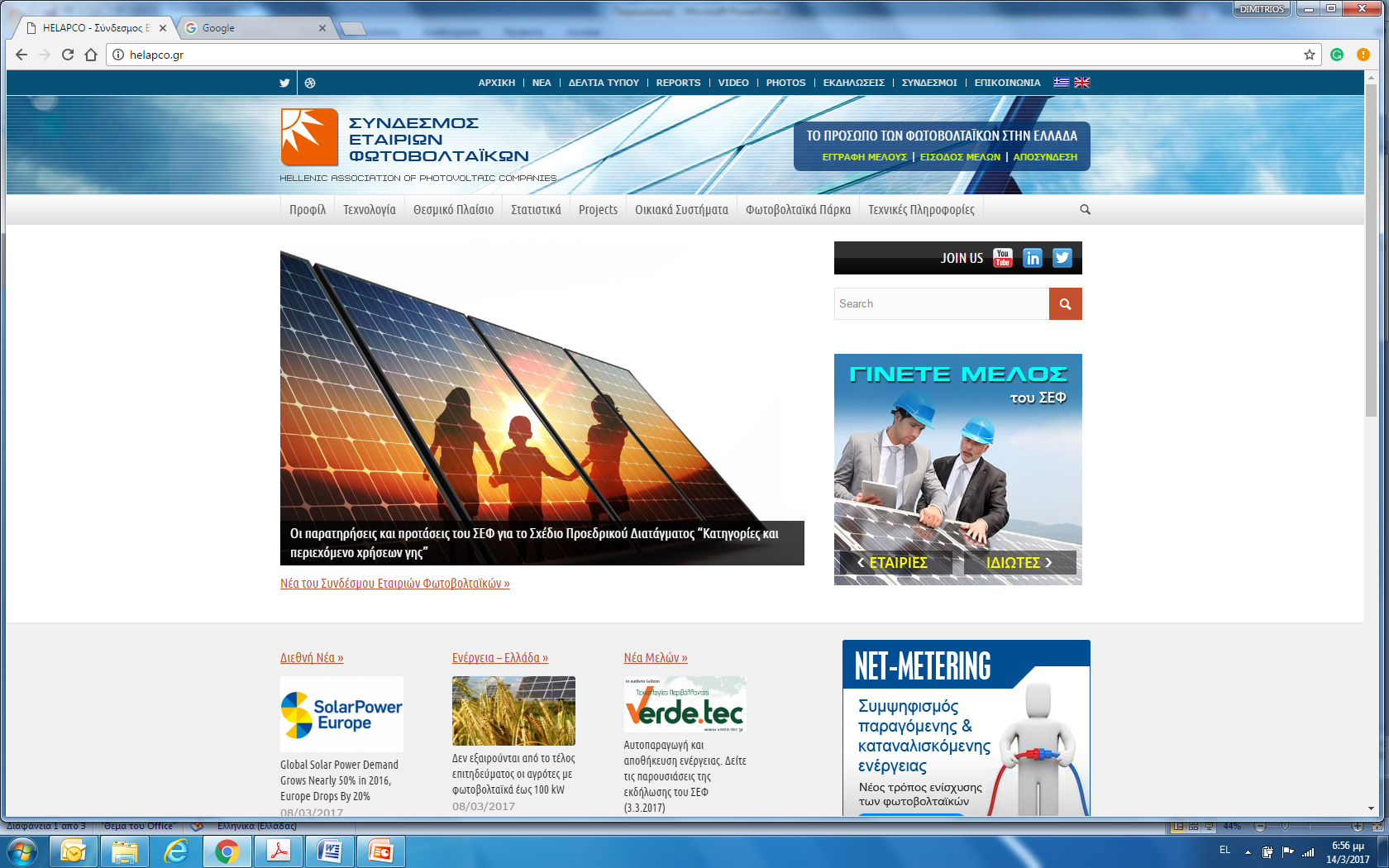 Δημήτριος Βαρβιτσιώτης 
Μέλος ΔΣ Συνδέσμου Φωτοβολταϊκών
ECOVAR POWER 
Energy  Sector EPC
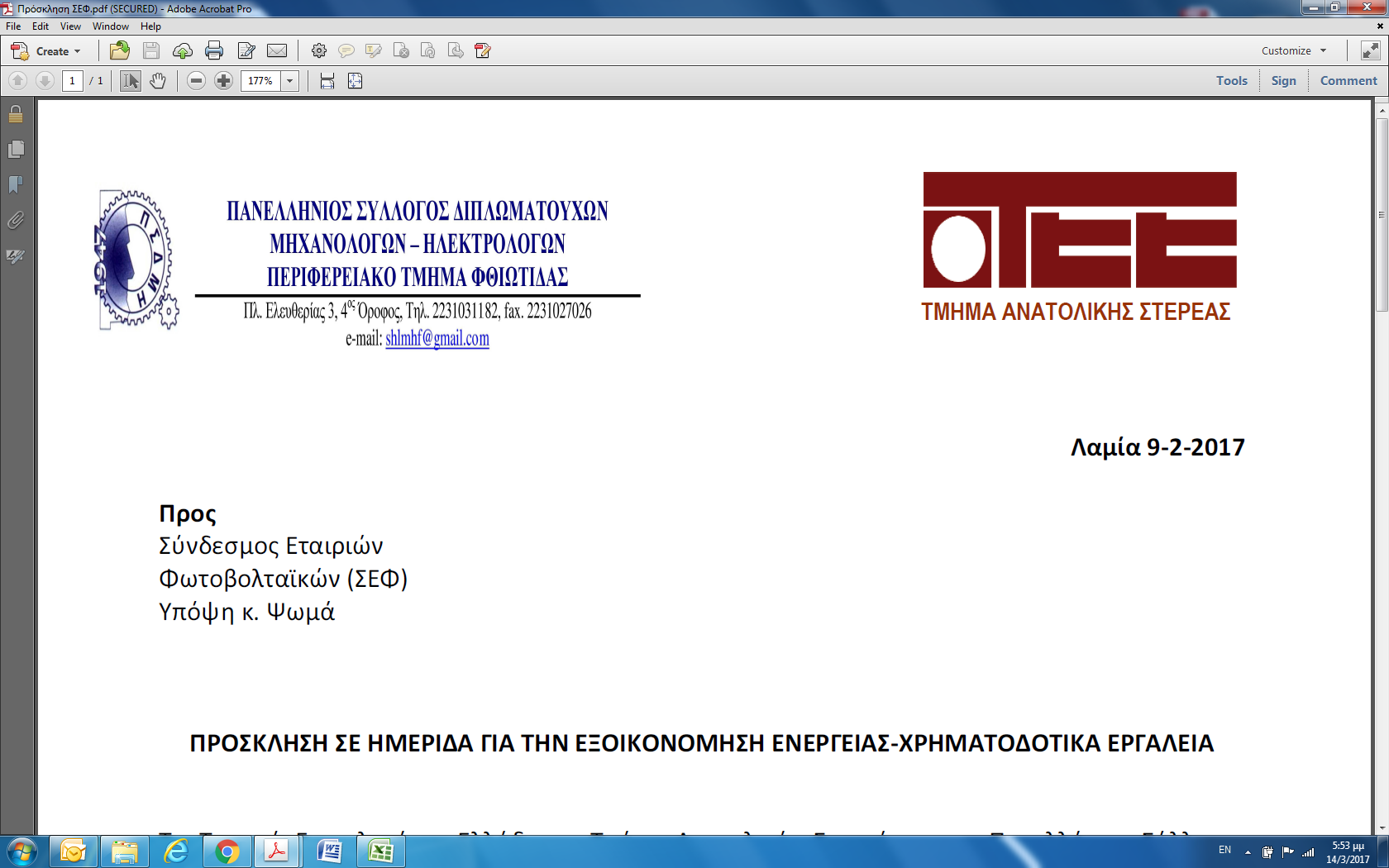 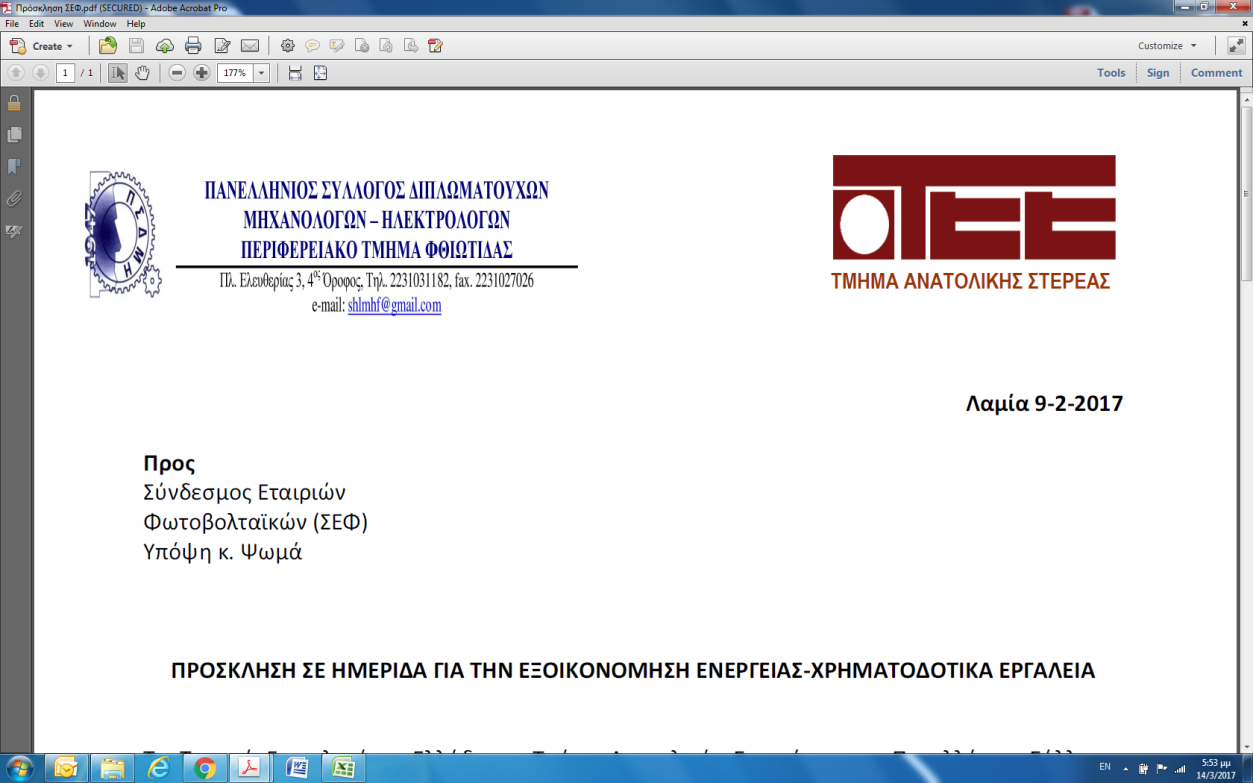 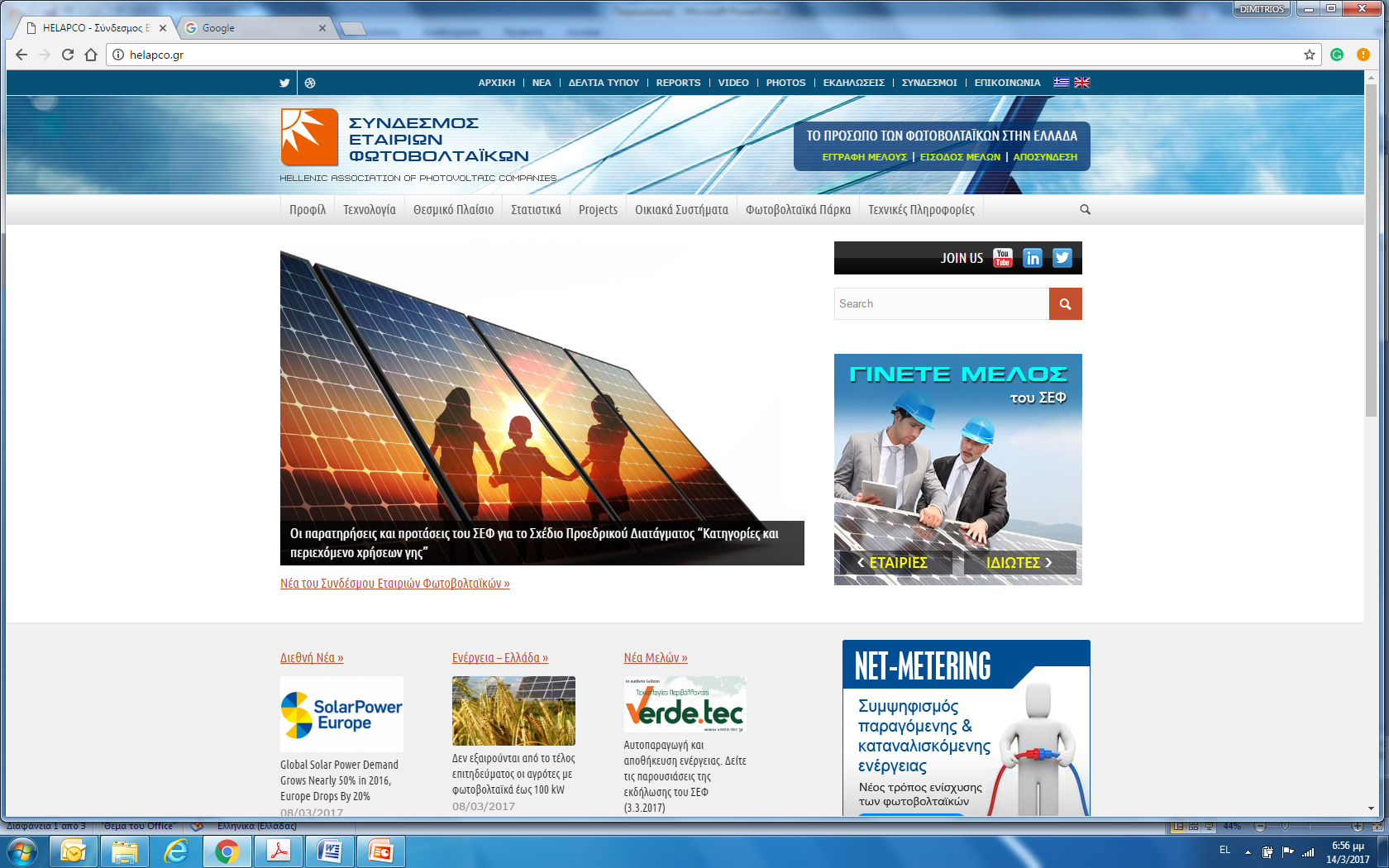 Διεθνές sprint

Το 2016, η παγκόσμια αγορά φωτοβολταϊκών ξεπέρασε το φράγμα των 300 γιγαβάτ (GW) συνολικής εγκατεστημένης ισχύος, με τα 75 GW να αποτελούν νέα συστήματα που εγκαταστάθηκαν την περασμένη χρονιά (50% περισσότερα από το 2015). Η εντυπωσιακή αυτή επίδοση οφείλεται κυρίως στην Κίνα, η οποία, μόνο το 2016, εγκατέστησε πάνω από 34 GW φωτοβολταϊκών, σπάζοντας όλα τα ρεκόρ. Ακολούθησαν οι ΗΠΑ με περίπου 13 GW, η Ιαπωνία με 8,6 GW, και η Ευρώπη με 6,5 GW.
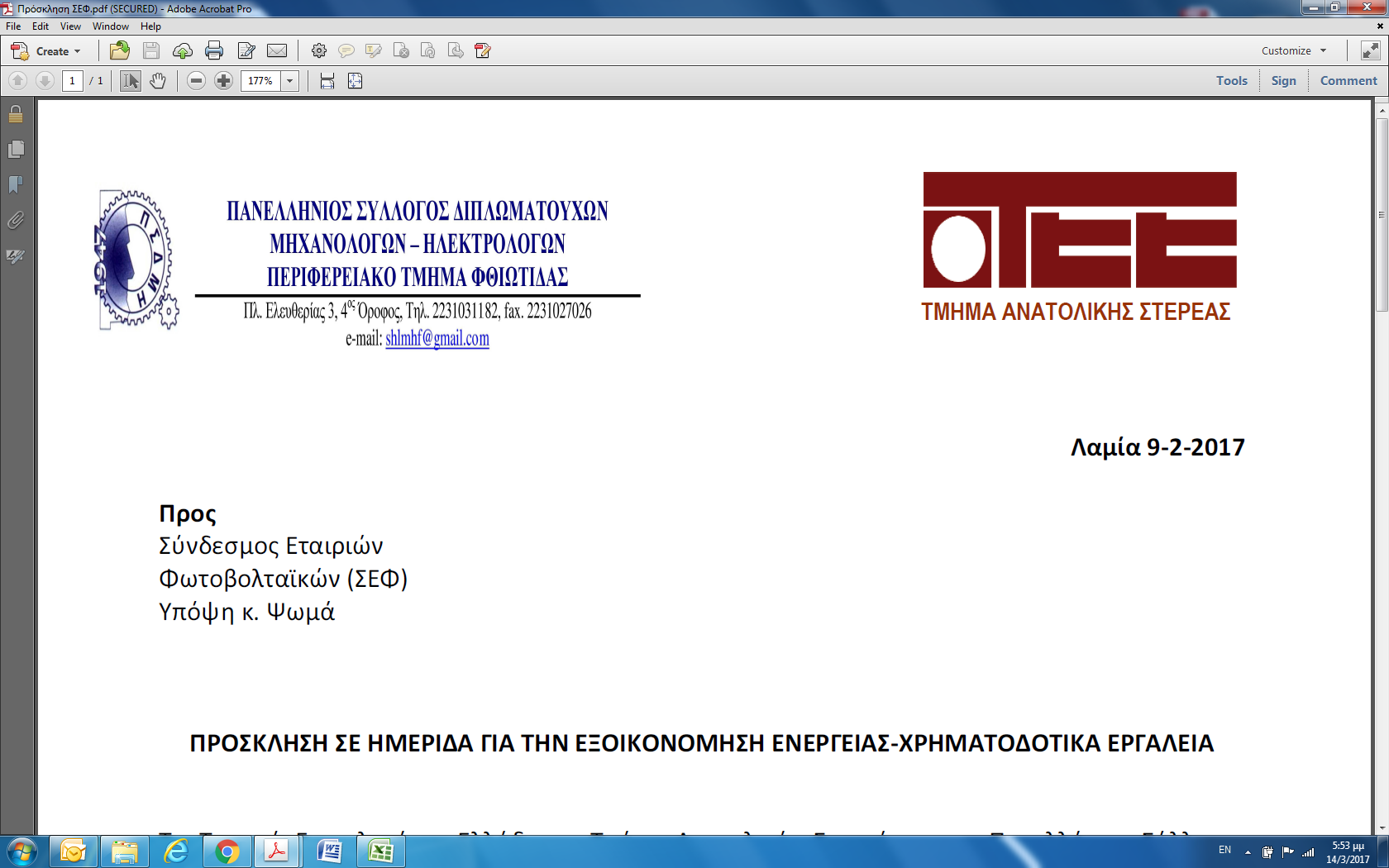 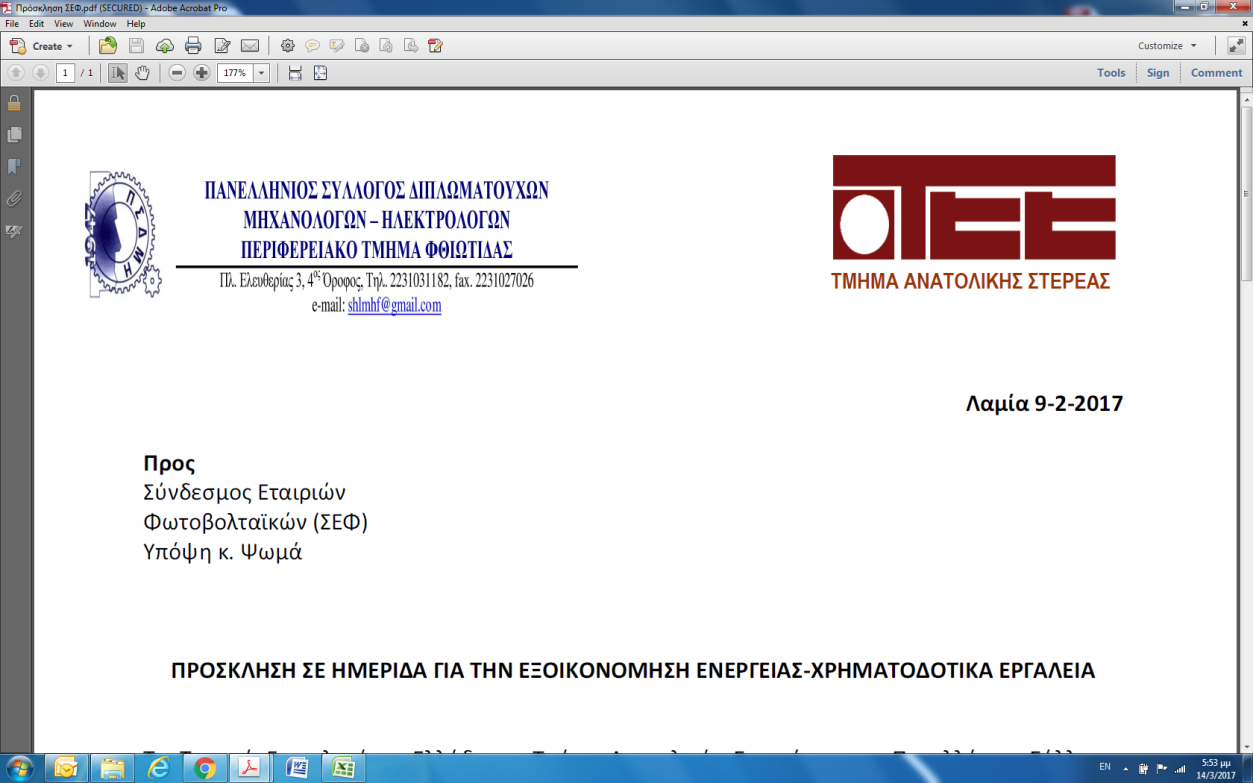 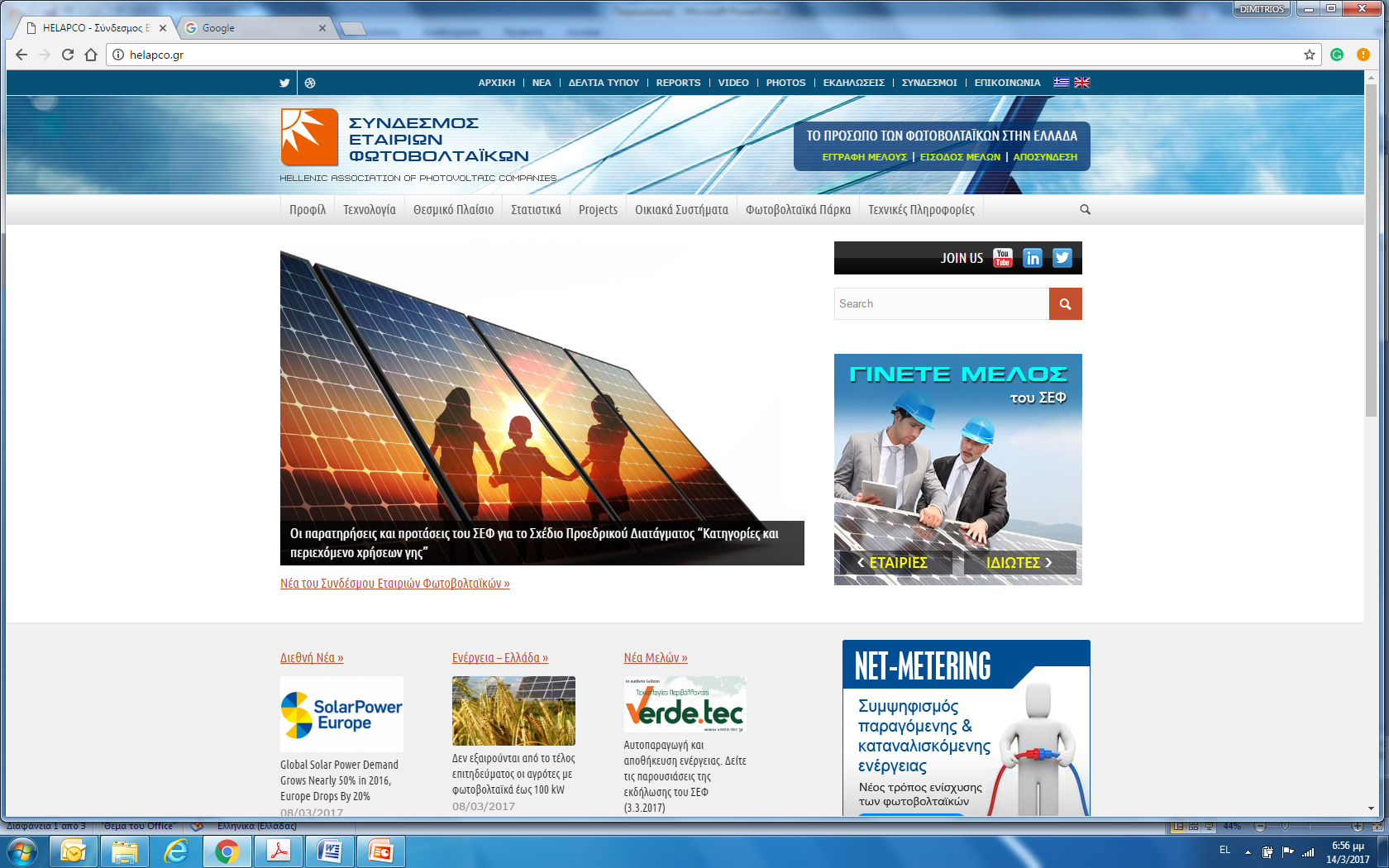 Η Λατινική Αμερική, η Αφρική και η Μέση Ανατολή αποτελούν πλέον σημαντικές αναδυόμενες αγορές για τα φωτοβολταϊκά και μόνο η Ευρώπη παραμένει εγκλωβισμένη σε πολιτικές στασιμότητας και ύφεσης. 
Σε ότι αφορά στην παραγωγή φωτοβολταϊκών πλαισίων, το 70% της παγκόσμιας παραγωγής κατέχουν πλέον η Κίνα και η Ταϊβάν. 
Η Ευρώπη έχει πέσει στο 6%, ενώ ΗΠΑ και Ιαπωνία μοιράζονται από 4% της σχετικής πίτας. 
Ήδη από το 2014, το μερίδιο της Ευρώπης στη συνολική εγκατεστημένη ισχύ έπεσε κάτω από το 50%, μια τάση που θα συνεχιστεί και τα επόμενα χρόνια καθώς οι πιο δυναμικές αγορές είναι πλέον αυτές της Κίνας, των ΗΠΑ, της Ιαπωνίας και της Ινδίας. 
Τρεις χώρες (Βρετανία, Γερμανία και Γαλλία) έχουν μερίδιο 75% της ευρωπαϊκής αγοράς, με πολλές ευρωπαϊκές χώρες, της Ελλάδας περιλαμβανομένης, να βιώνουν μία “ολική έκλειψη ηλίου”.
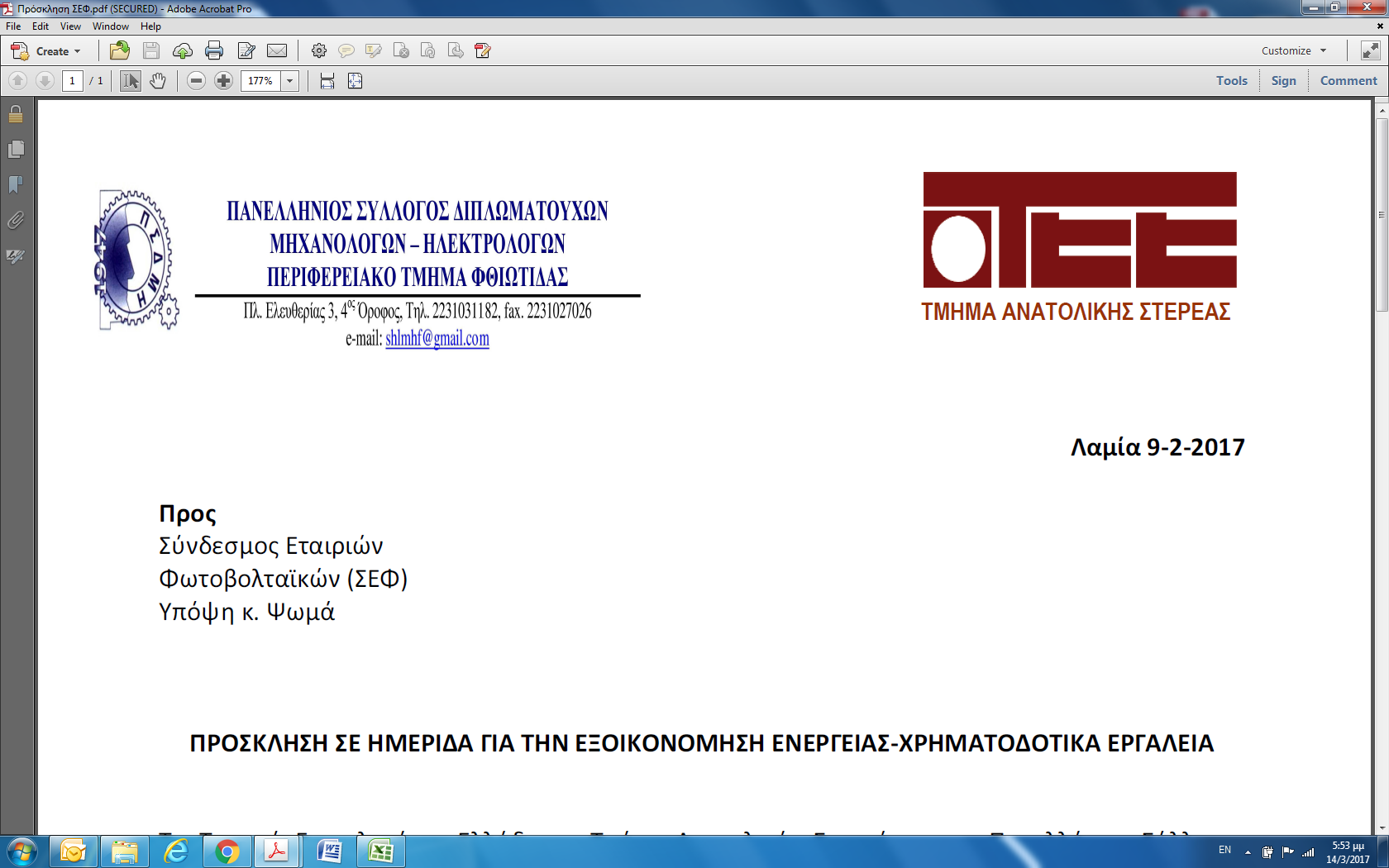 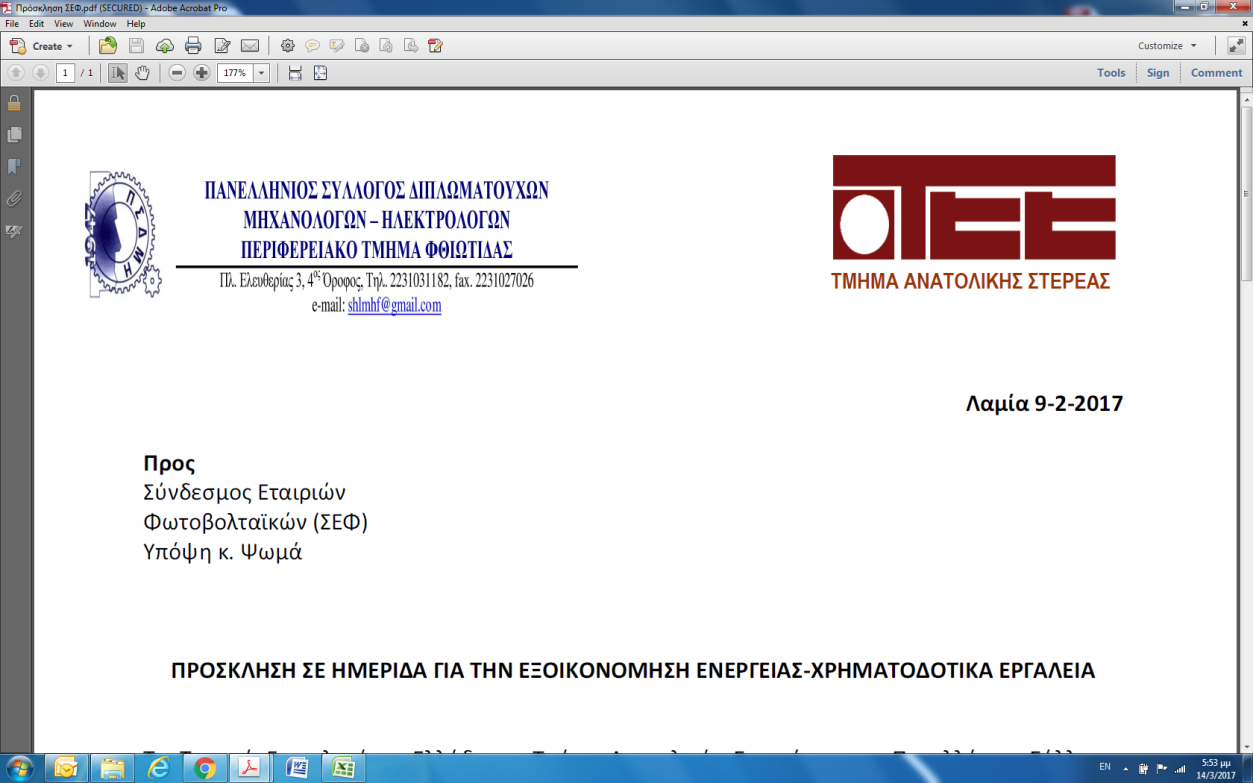 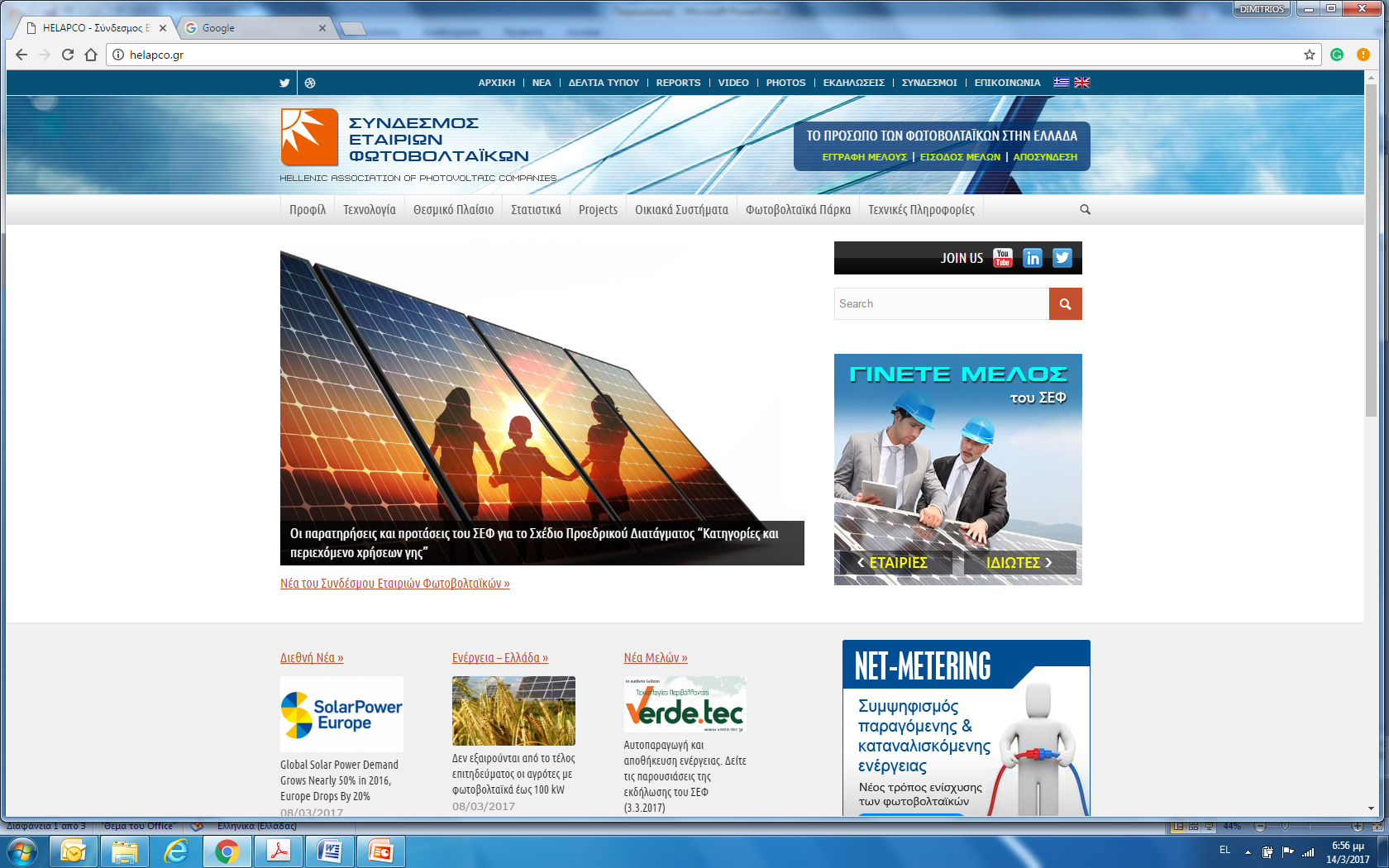 Σε τεχνολογικό επίπεδο, τα κρυσταλλικά φωτοβολταϊκά συνεχίζουν να κατέχουν τη μερίδα του λέοντος με 92% της παγκόσμιας παραγωγής, κάτι που δεν φαίνεται να ανατρέπεται και τα επόμενα χρόνια. 
Ταυτόχρονα, η τεχνολογία έκανε σημαντικές προόδους ως προς την απόδοση. 
Πριν το 2000, ο βαθμός απόδοσης των φωτοβολταϊκών συστημάτων (performance ratio) ήταν κάτω του 70%, ενώ σήμερα κινείται μεταξύ 80% και 90%. 
Δέκα χρόνια πριν, η μέση απόδοση (μετατροπής της προσπίπτουσας ακτινοβολίας σε ηλεκτρική ενέργεια) των κρυσταλλικών φωτοβολταϊκών πλαισίων του εμπορίου ήταν περί το 12%, σήμερα σκαρφάλωσε στο 16%.
Ομοίως, στα φωτοβολταϊκά τελλουριούχου καδμίου (CdTe) η απόδοση ανήλθε από το 9% στο 13%. 
Η αύξηση της απόδοσης είχε ως αποτέλεσμα να χρειάζεται πλέον σημαντικά λιγότερη πρώτη ύλη για την κατασκευή των φωτοβολταϊκών (π.χ. η παραγωγή κρυσταλλικών φωτοβολταϊκών απαιτούσε 16 γραμμάρια καθαρού πυριτίου [Si] ανά Watt μια δεκαετία πριν, ενώ σήμερα μόνο 6 g Si/Wp).
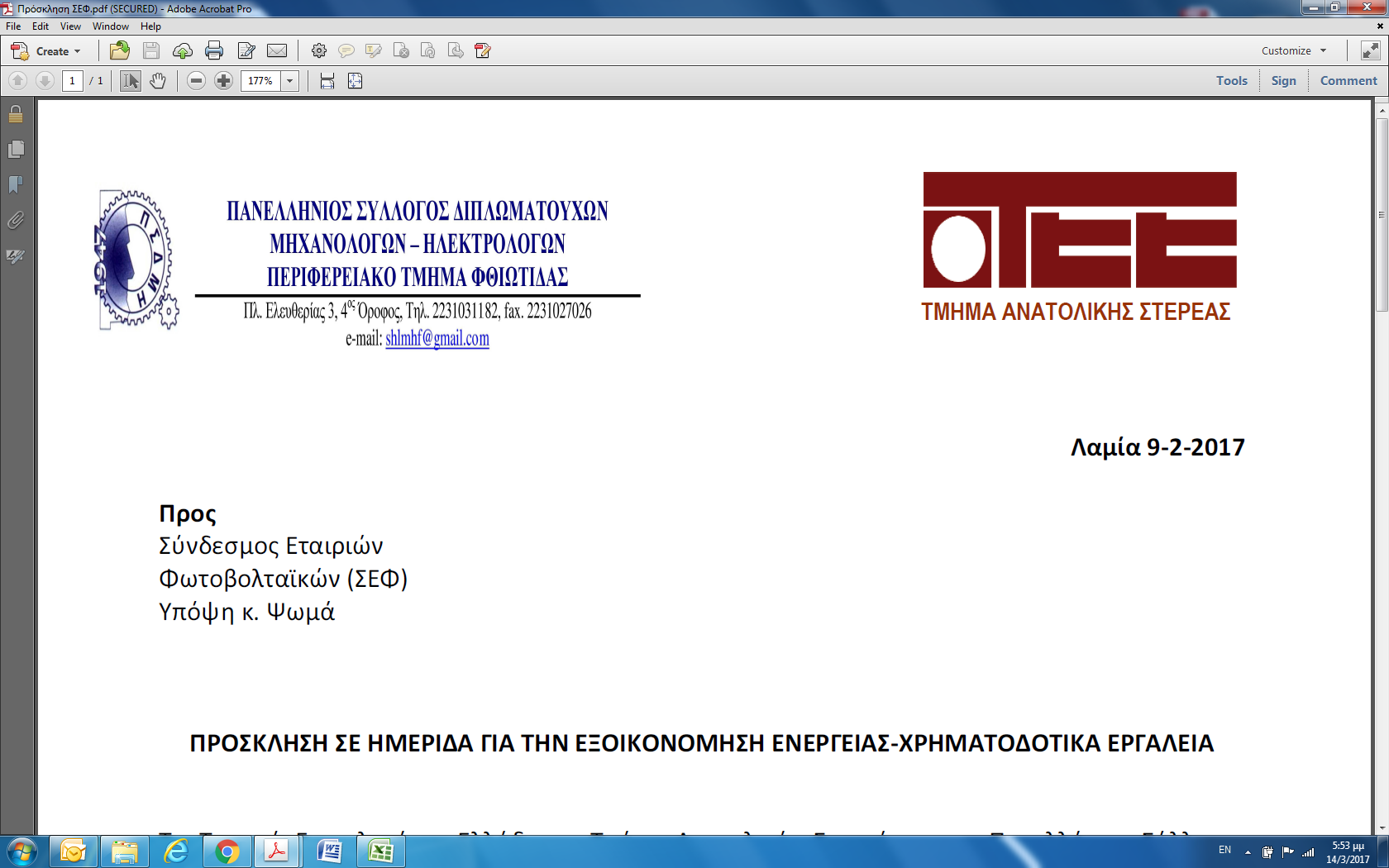 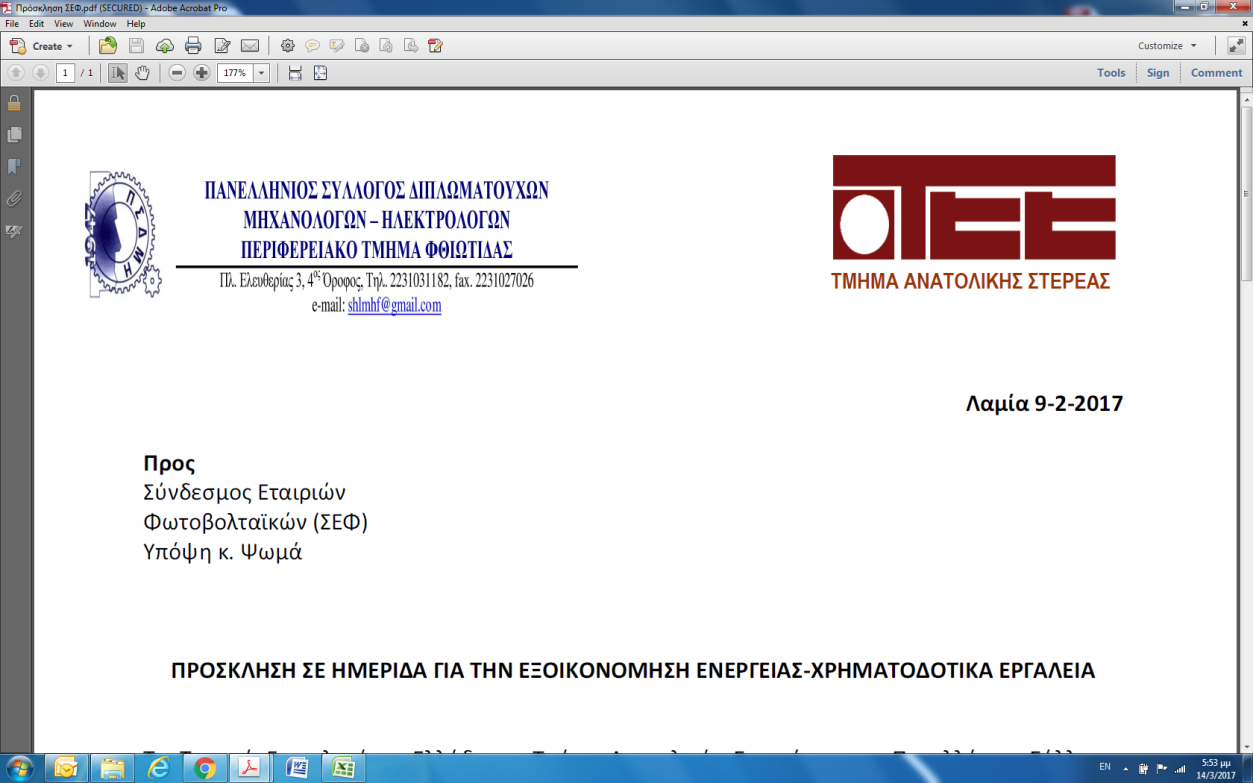 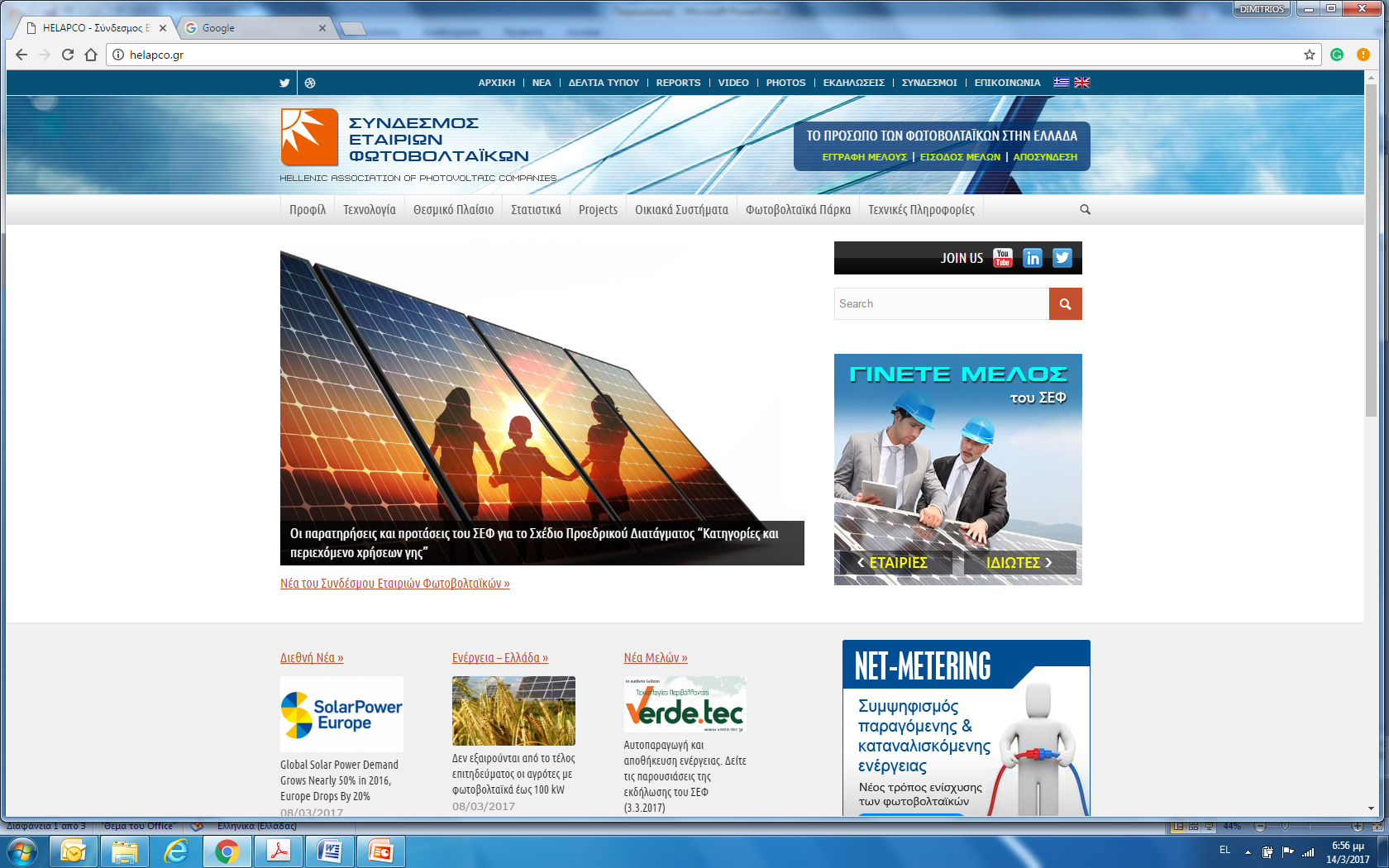 Αυτό είχε ως συνέπεια να πέσει σημαντικά και το κόστος των φωτοβολταϊκών.
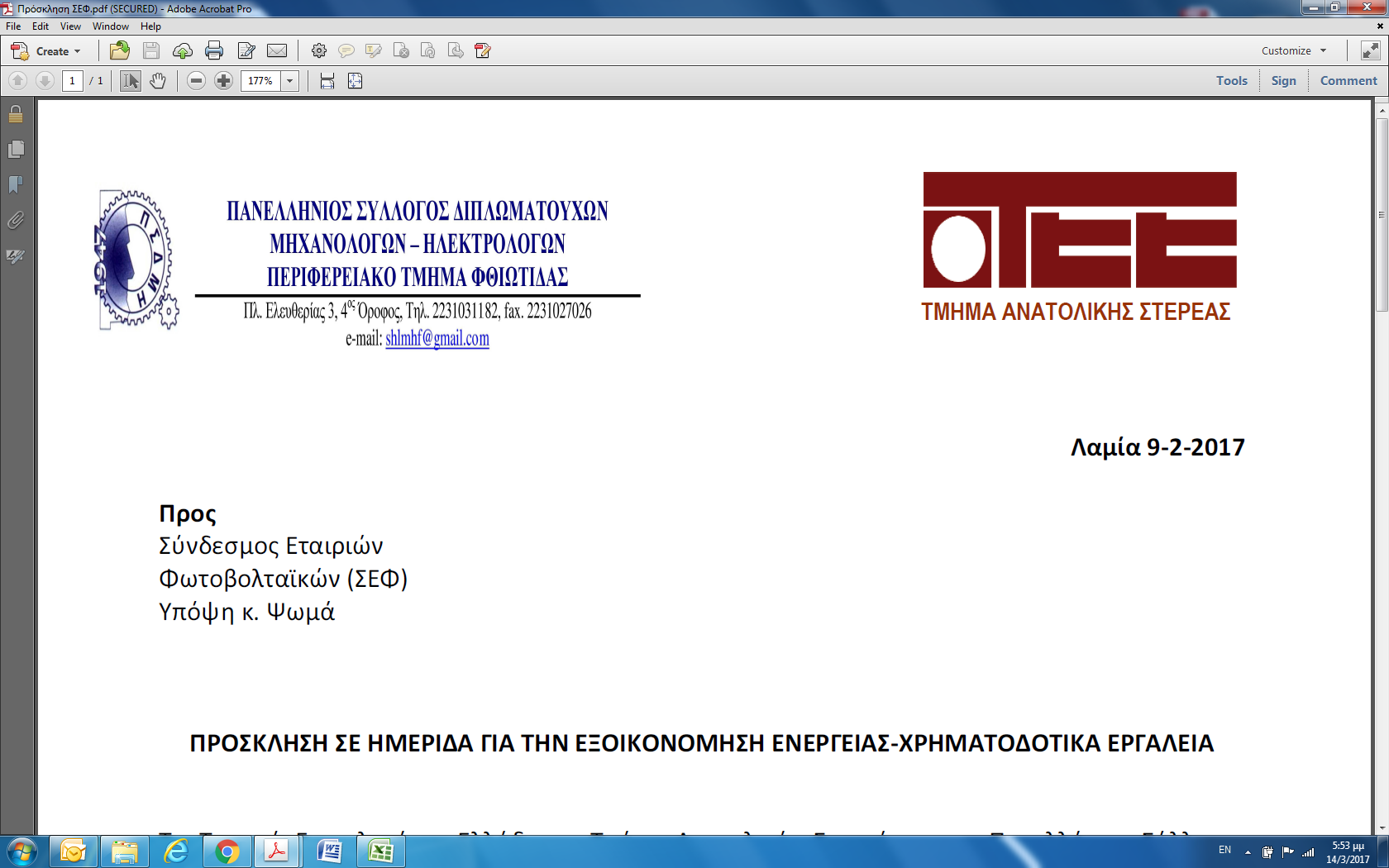 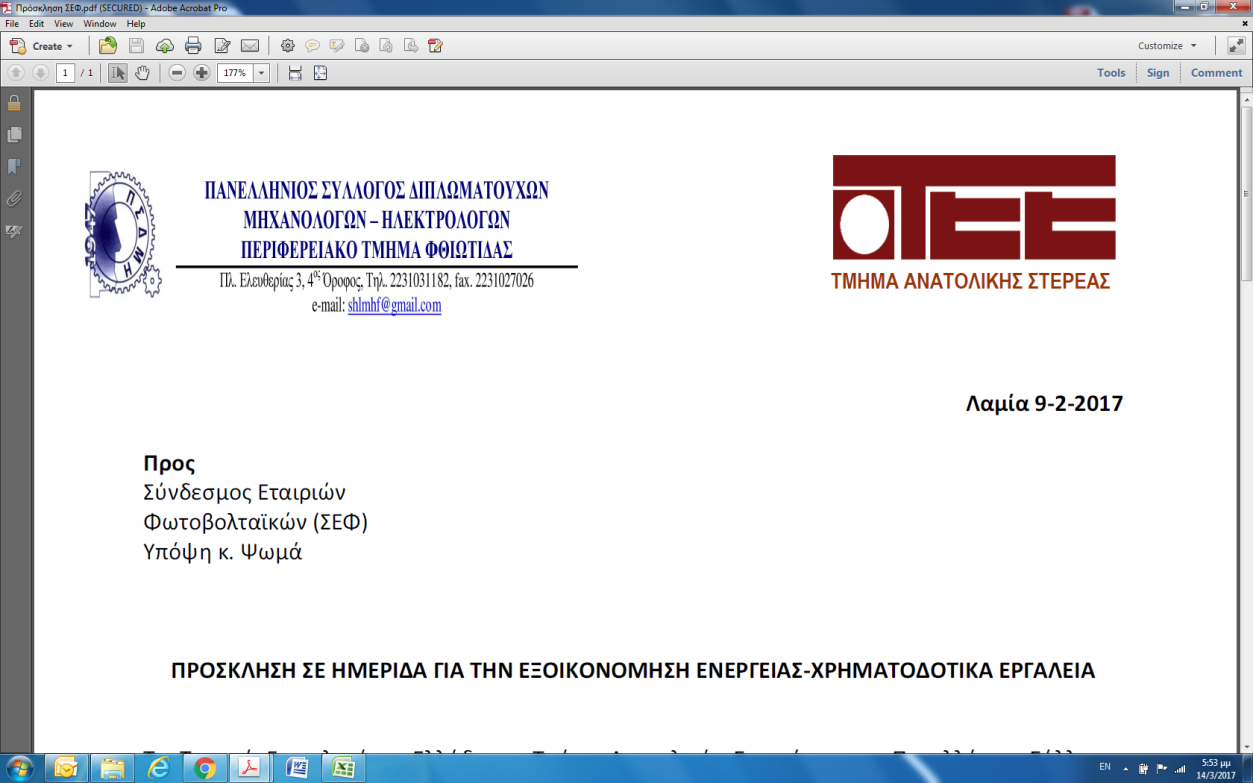 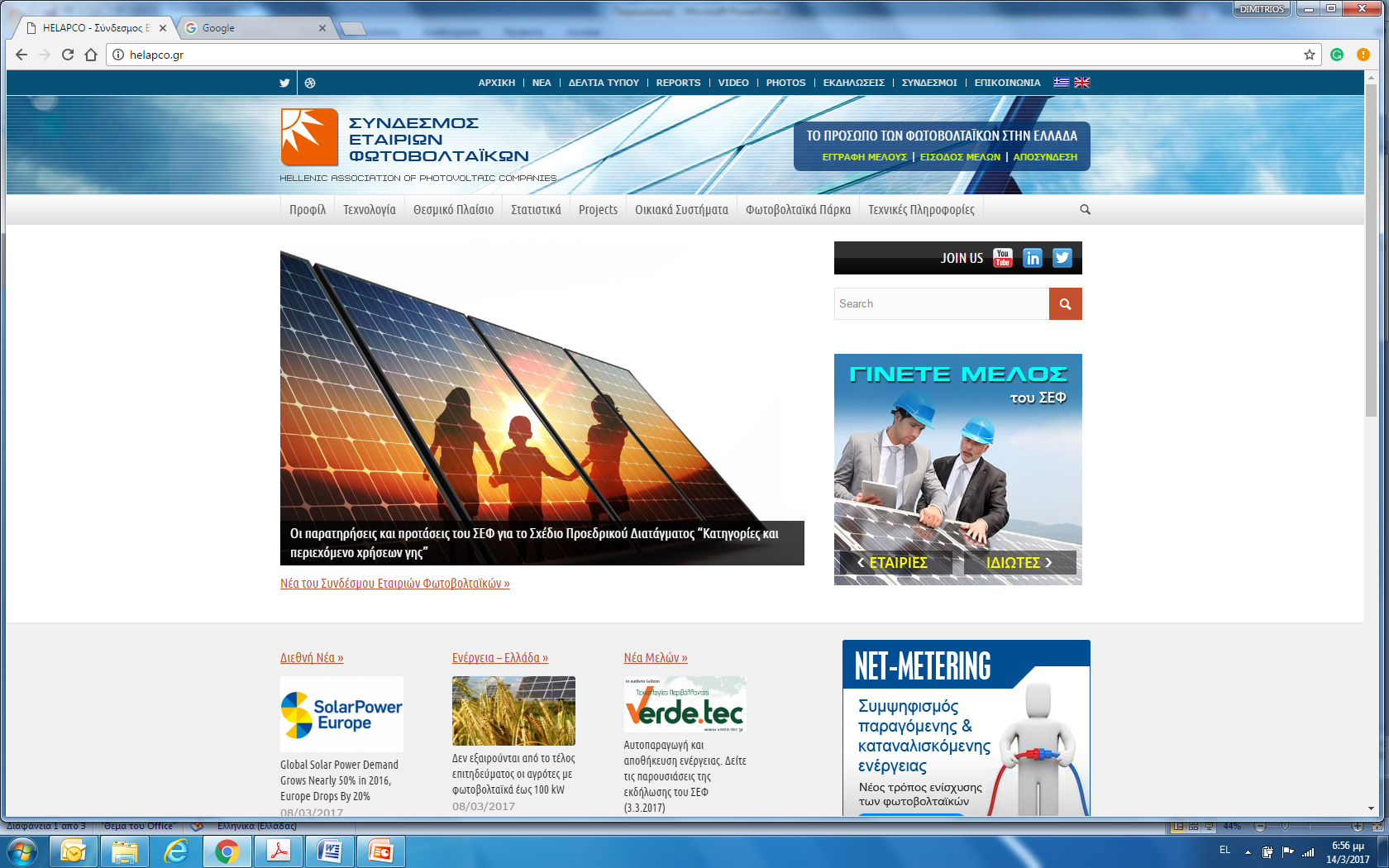 Μια παράμετρος του κόστους που επίσης έχει διαρκή πτωτική τάση είναι και το κόστος του αντιστροφέα (inverter). 
Την ίδια στιγμή, η μέση απόδοση των inverters υπερβαίνει πια το 98%. 
Το 57% της διεθνούς αγοράς κατέχουν οι κεντρικοί αντιστροφείς, με τους μικρούς (string inverters) να έχουν μερίδιο 41% και το υπόλοιπο να κατέχουν οι microinverters (λίγων εκατοντάδων Watt έκαστος).
 Παράλληλα, η παραγωγή των φωτοβολταϊκών γίνεται ολοένα και πιο φιλική προς το περιβάλλον. 
Η ενέργεια που απαιτείται για την παραγωγή των φωτοβολταϊκών πλαισίων ανακτάται πλέον σε λιγότερο από ένα χρόνο στις ηλιόλουστες νότιες χώρες της Ευρώπης.
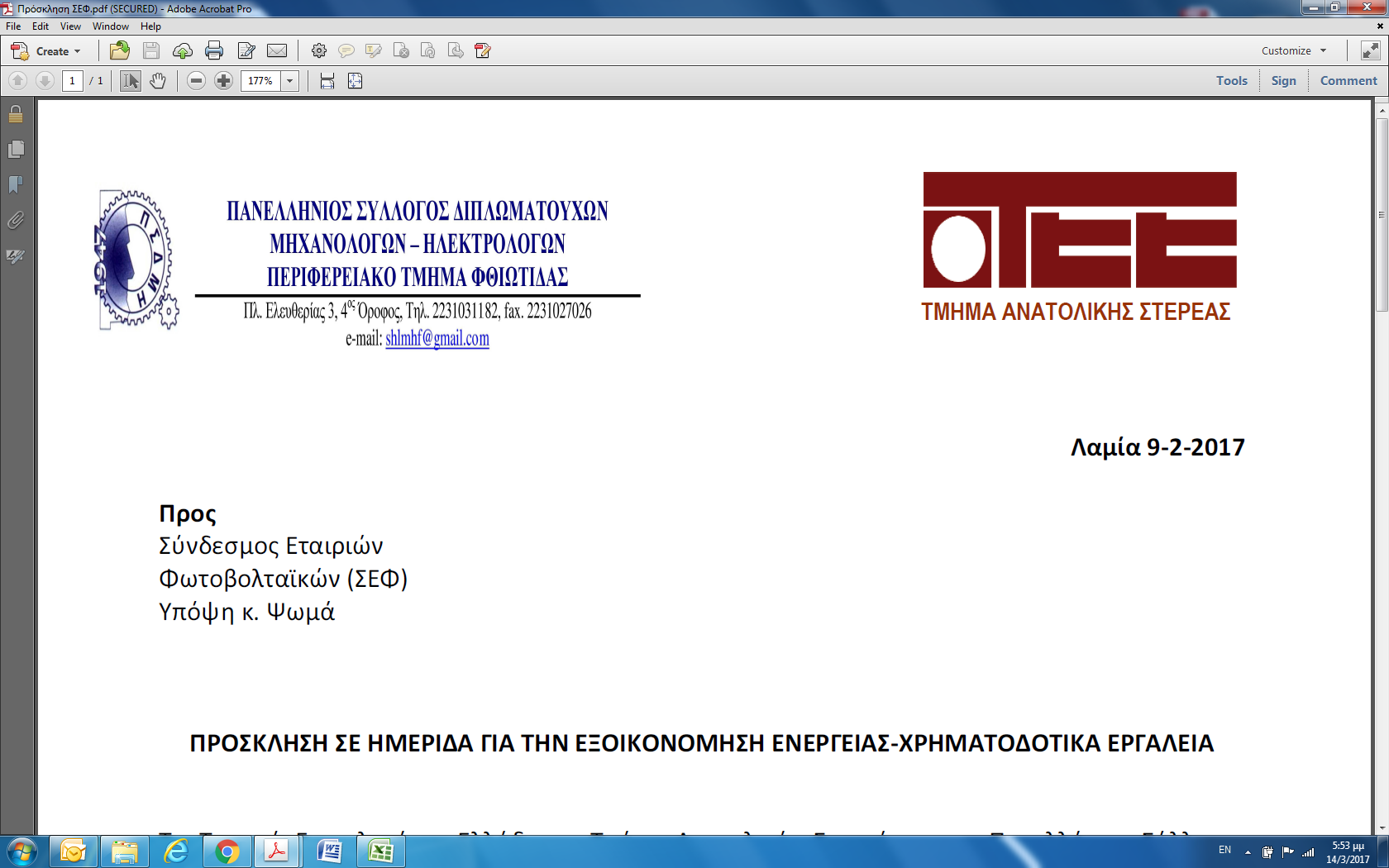 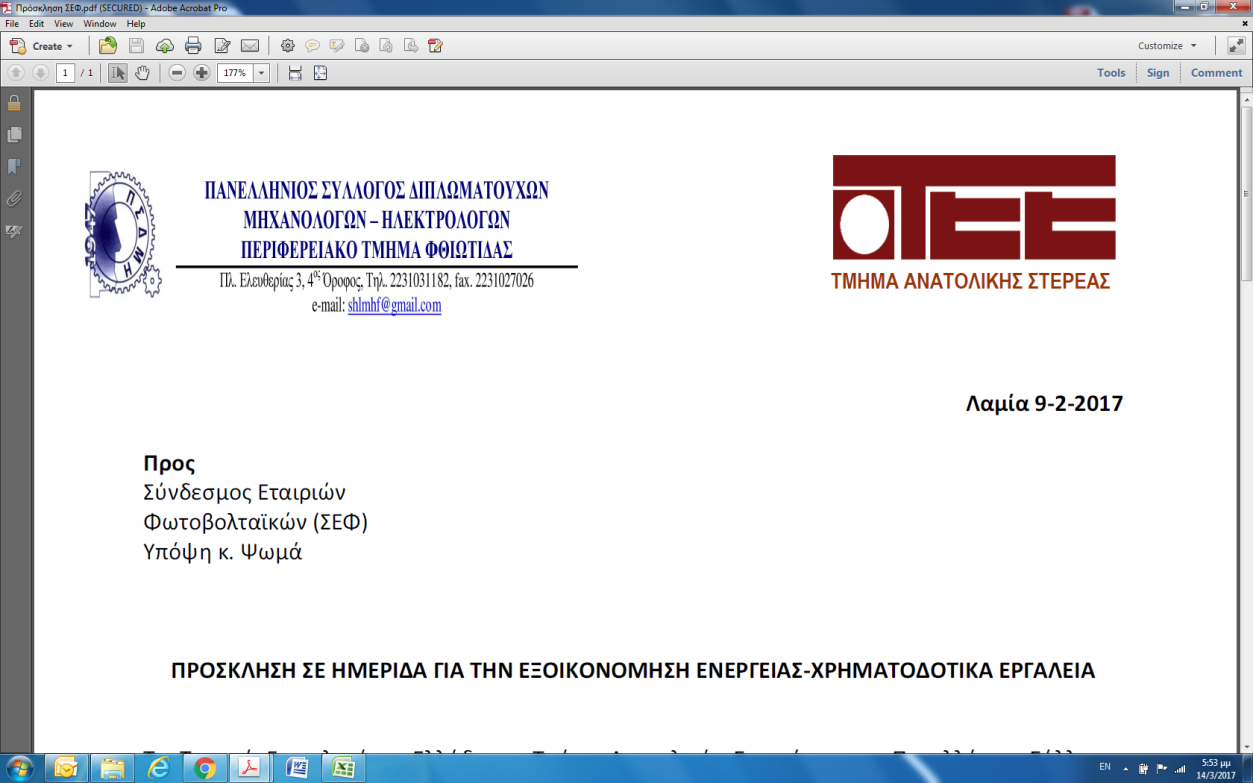 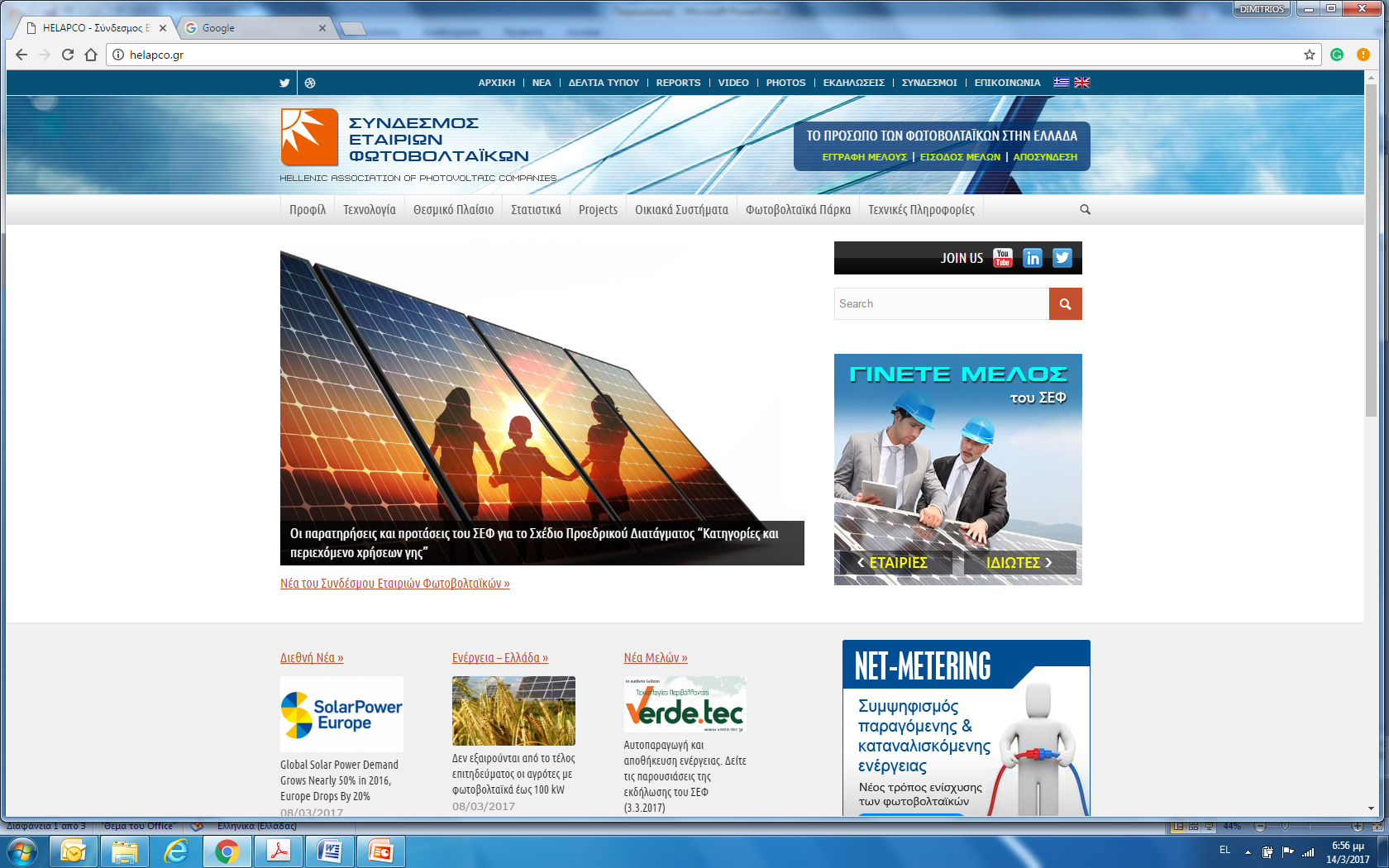 Αρνητικό ελληνικό ρεκόρ
Την ίδια στιγμή, η ελληνική αγορά φωτοβολταϊκών βιώνει τις συνέπειες των λανθασμένων πολιτικών επιλογών των τελευταίων ετών. Η νέα εγκατεστημένη ισχύς φωτοβολταϊκών το 2016 ανήλθε σε μόλις 5 μεγαβάτ (MW), επίδοση που είναι η χειρότερη από το 2007.
 
Έτσι, τα όποια οφέλη για το ενεργειακό σύστημα από την εγκατάσταση των φωτοβολταϊκών προκύπτουν κυρίως από τα παλιά συστήματα της περιόδου 2010-2013. Σήμερα βρίσκονται σε λειτουργία 56.400 φωτοβολταϊκοί σταθμοί (14.455 πάρκα και 41.945 οικιακά συστήματα) συνολικής ισχύος 2.610 ΜW. 
Τα φωτοβολταϊκά είναι μακράν η πιο δημοκρατική ενεργειακή τεχνολογία, όχι μόνο στη χώρα μας αλλά και διεθνώς. 
Την περίοδο της κρίσης, στη χώρα μας επενδύθηκαν περίπου 5 δις € στα φωτοβολταϊκά. Χωρίς τις επενδύσεις αυτές και τις θέσεις εργασίας που δημιούργησαν την κρίσιμη αυτή περίοδο, η ανεργία θα ήταν αυξημένη κατά μία ακόμη ποσοστιαία μονάδα. 
Πάνω από 100.000 νοικοκυριά ή ισοδύναμα 300.000 άτομα ωφελήθηκαν άμεσα ή έμμεσα από τις δραστηριότητες της αγοράς φωτοβολταϊκών, εξασφαλίζοντας μέρος ή και το σύνολο του εισοδήματός τους. 
Η πλειοψηφία των ανθρώπων αυτών συνεχίζει και σήμερα να ωφελείται από τα συστήματα που έχουν εγκατασταθεί.
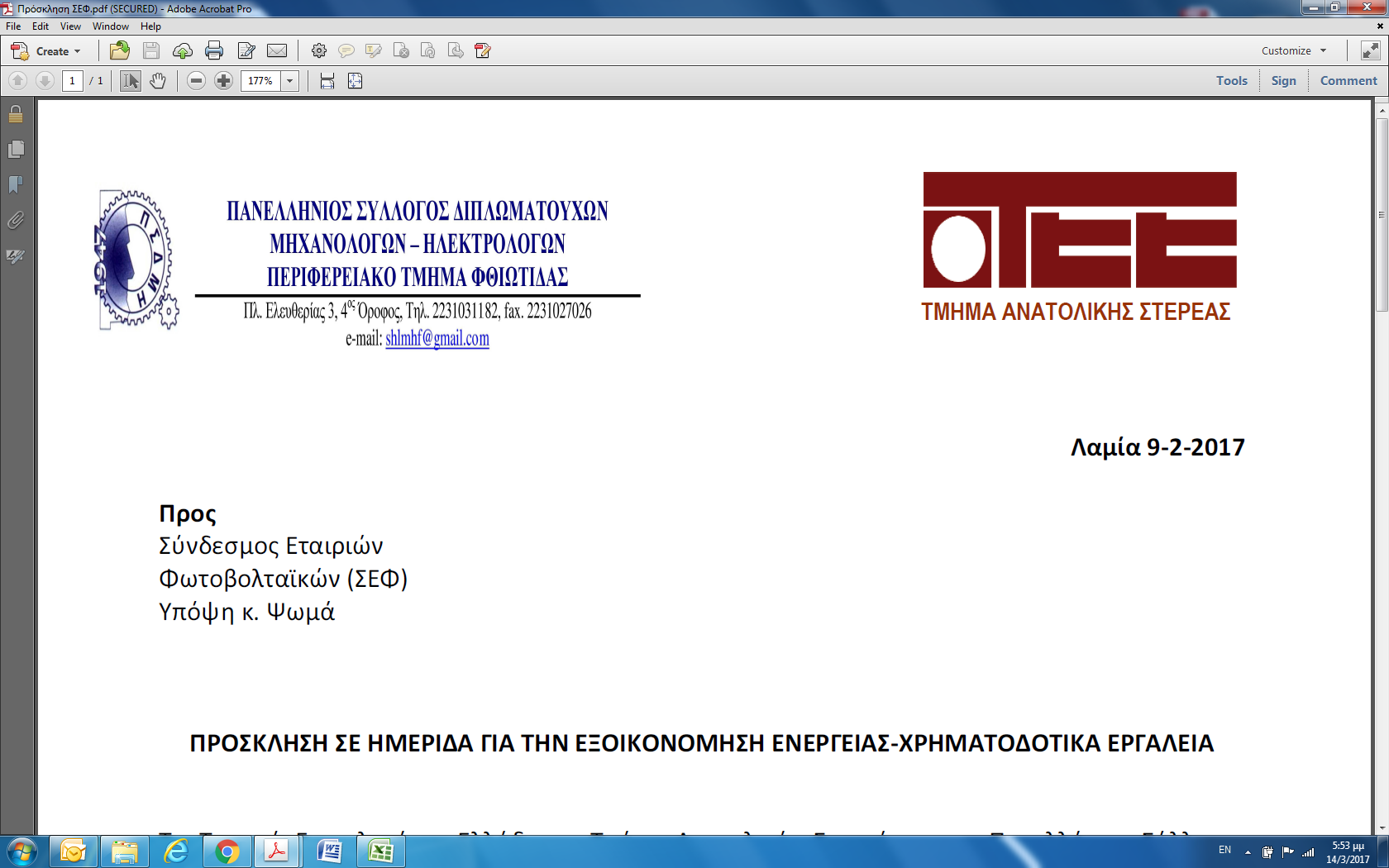 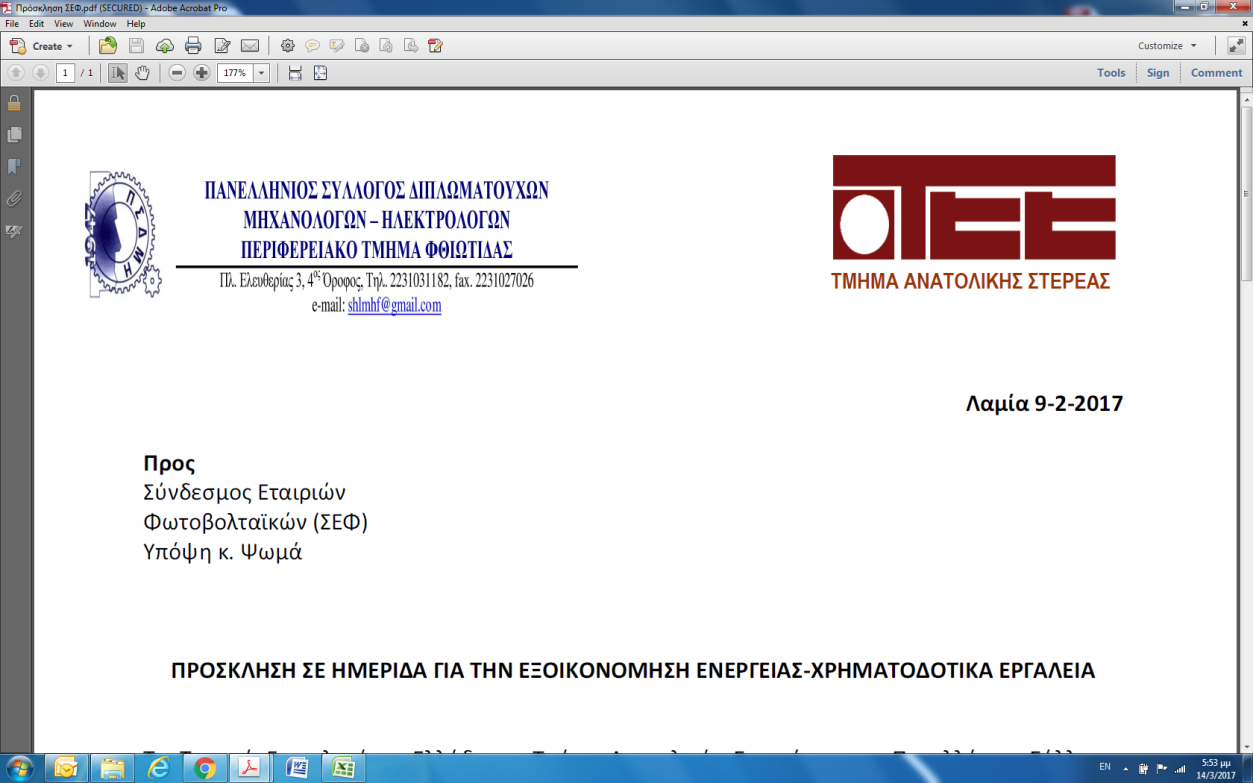 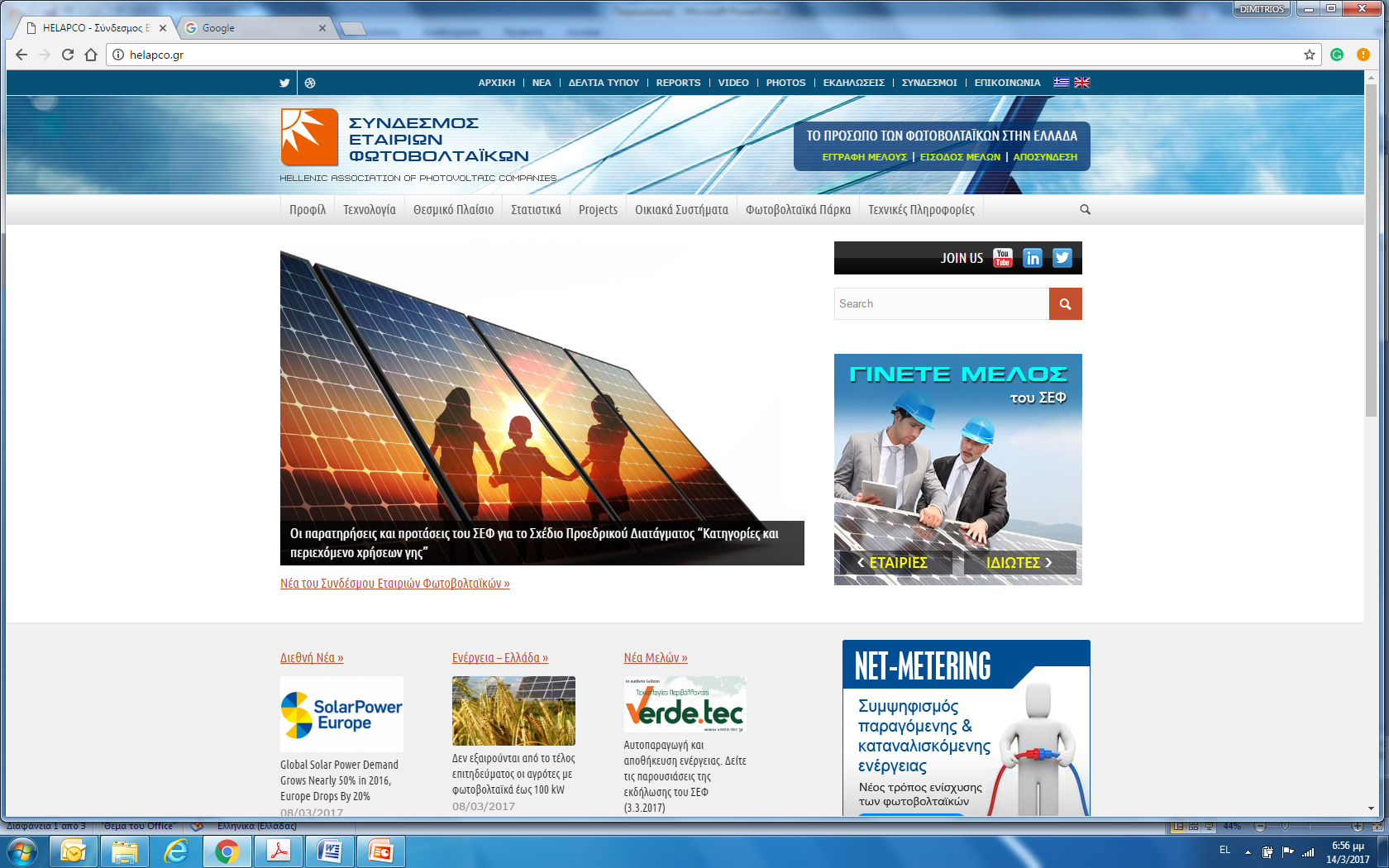 Το νέο θεσμικό τοπίο
Παρόλη την απογοητευτική επίδοση σε ότι αφορά στην εγκατεστημένη ισχύ, το 2016 αποτέλεσε σημαντική χρονιά για την επανεκκίνηση της αγοράς φωτοβολταϊκών. 
Ένας νέος νόμος (ο Ν.4414/2016) έθεσε τις βάσεις για ένα νέο καθεστώς στήριξης των ΑΠΕ βασισμένο σε μηχανισμούς αγοράς (feed-in-premium και διαγωνιστικές διαδικασίες).

Έτσι, μετά από σχεδόν τρία χρόνια επενδυτικής άπνοιας στο χώρο των φωτοβολταϊκών, πραγματοποιήθηκε στις 12.12.2016 ο πρώτος πιλοτικός διαγωνισμός για νέα έργα φωτοβολταϊκών. 
Στην τελική φάση της πρώτης πιλοτικής διαδικασίας συμμετείχαν συνολικά 25 έργα (13 στη “μικρή” κατηγορία με έργα ισχύος έως 1 MW, και 12 έργα στην “μεγάλη” κατηγορία με έργα ισχύος 1-10 MW) και δημοπρατήθηκαν 40 MW νέων φωτοβολταϊκών.
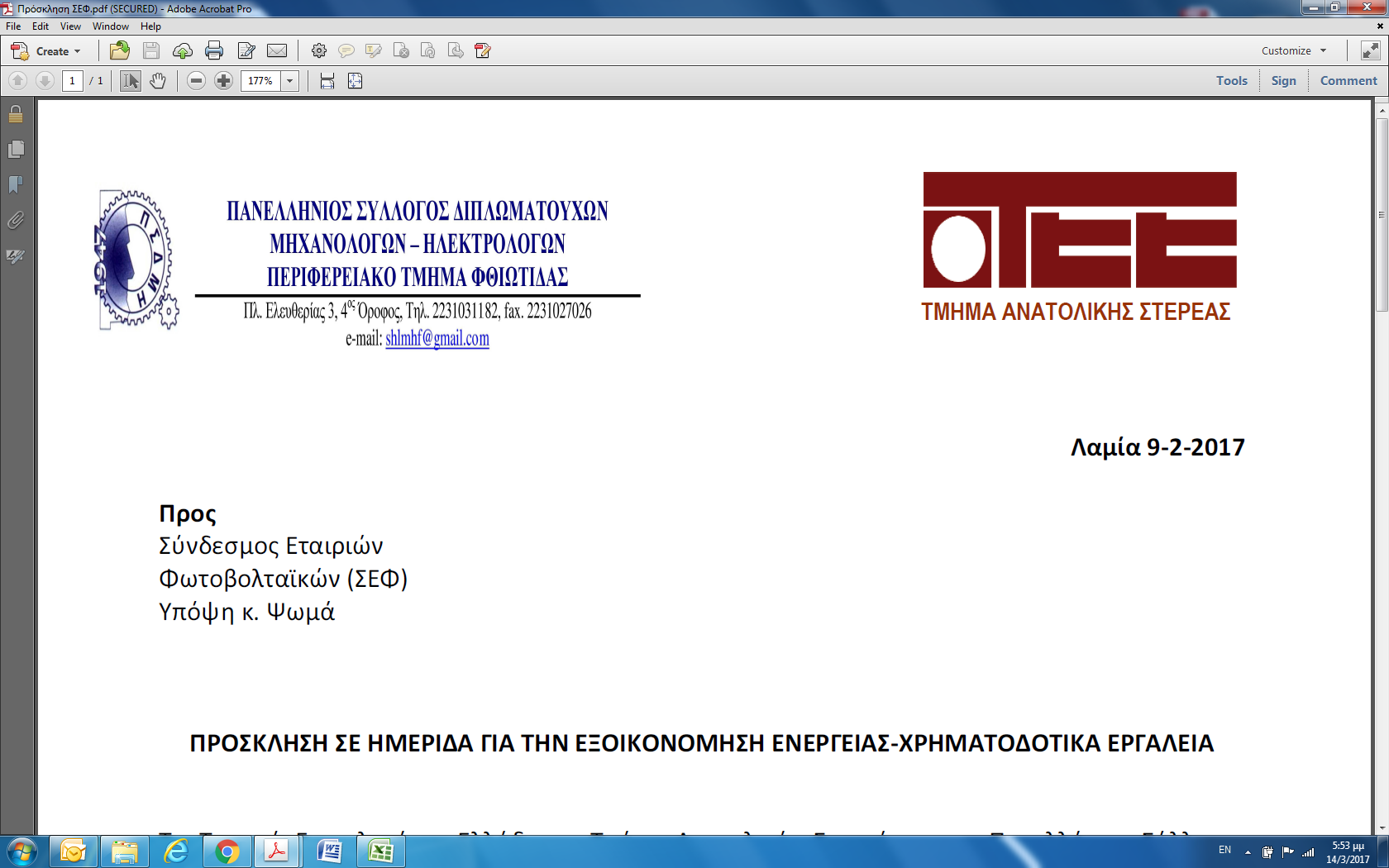 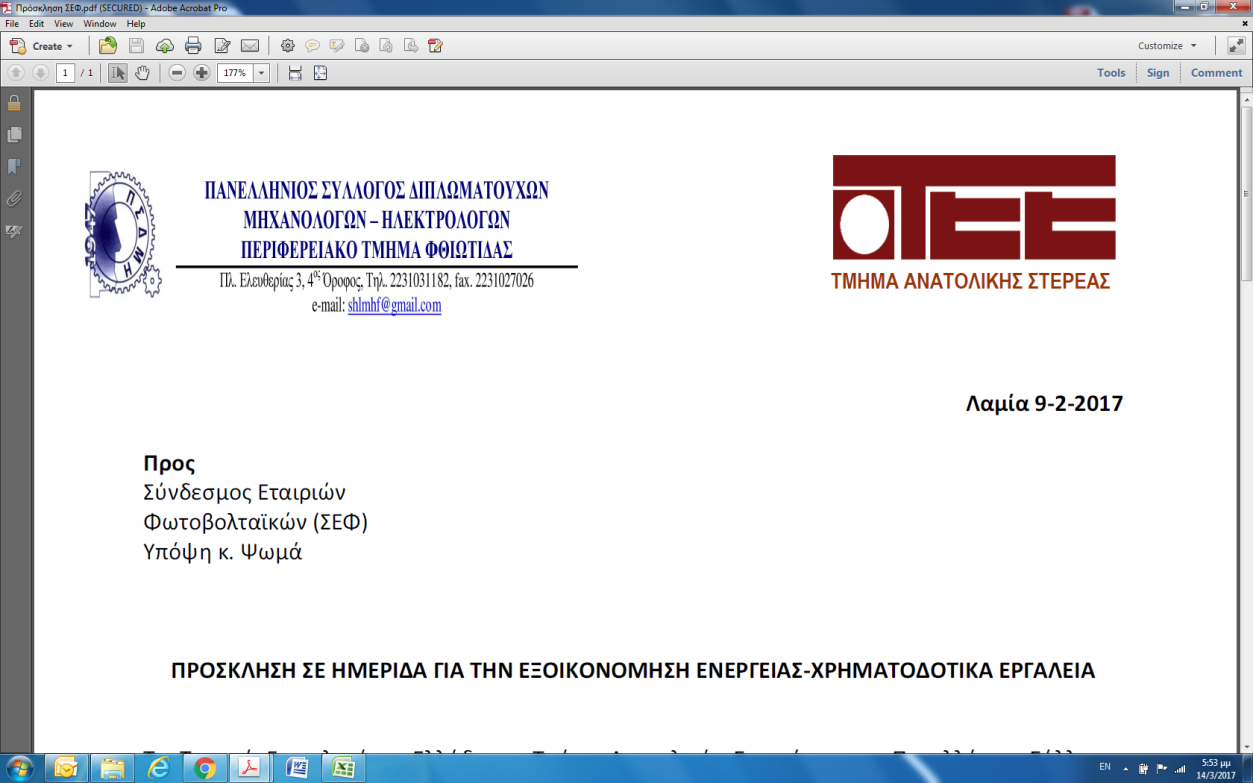 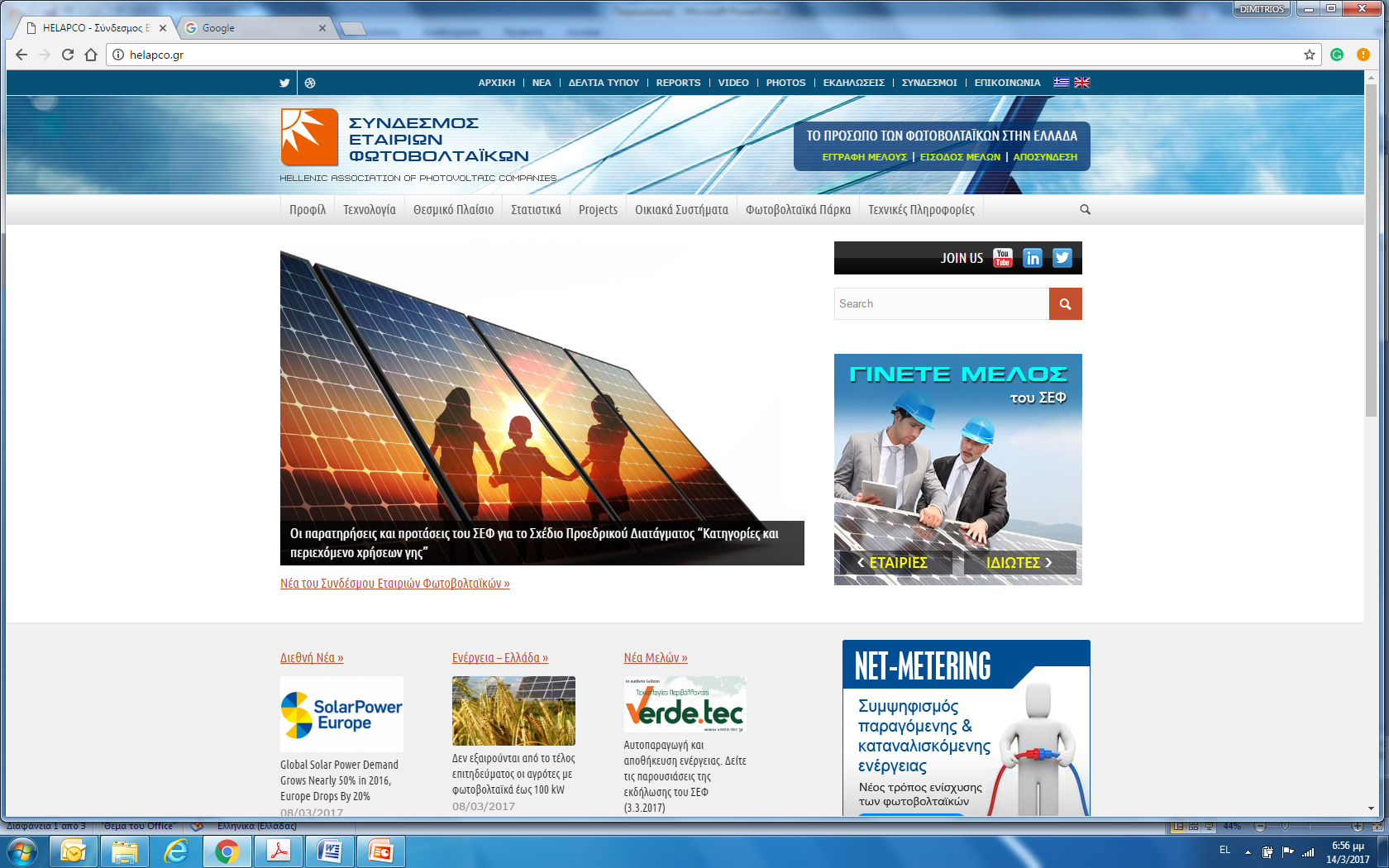 Η 12.12.2016 είναι μια ιστορική μέρα για τα φωτοβολταϊκά στην Ελλάδα. 
Όχι μόνο γιατί τη μέρα αυτή έγινε ο πρώτος πιλοτικός διαγωνισμός σηματοδοτώντας ένα νέο ξεκίνημα για την αγορά, αλλά κυρίως γιατί τη μέρα αυτή έσπασε ένα σημαντικό ρεκόρ. 
Στον διαγωνισμό συμμετείχαν έργα με επενδυτικό κόστος, τόσο χαμηλό, που οδηγεί σε σταθμισμένο κόστος παραγωγής από φωτοβολταϊκά (“levelised cost”που διαφέρει από την τιμή πώλησης), χαμηλότερο από αυτό του λιγνιτικού σταθμού Πτολεμαΐδα-5, ο οποίος, αν κατασκευαστεί τελικά, θα λειτουργήσει μετά το 2021. 
Πρόκειται πραγματικά για ένα ιστορικό ρεκόρ που δείχνει ότι από εδώ και πέρα, όλα θα είναι διαφορετικά στο ενεργειακό τοπίο της χώρας.
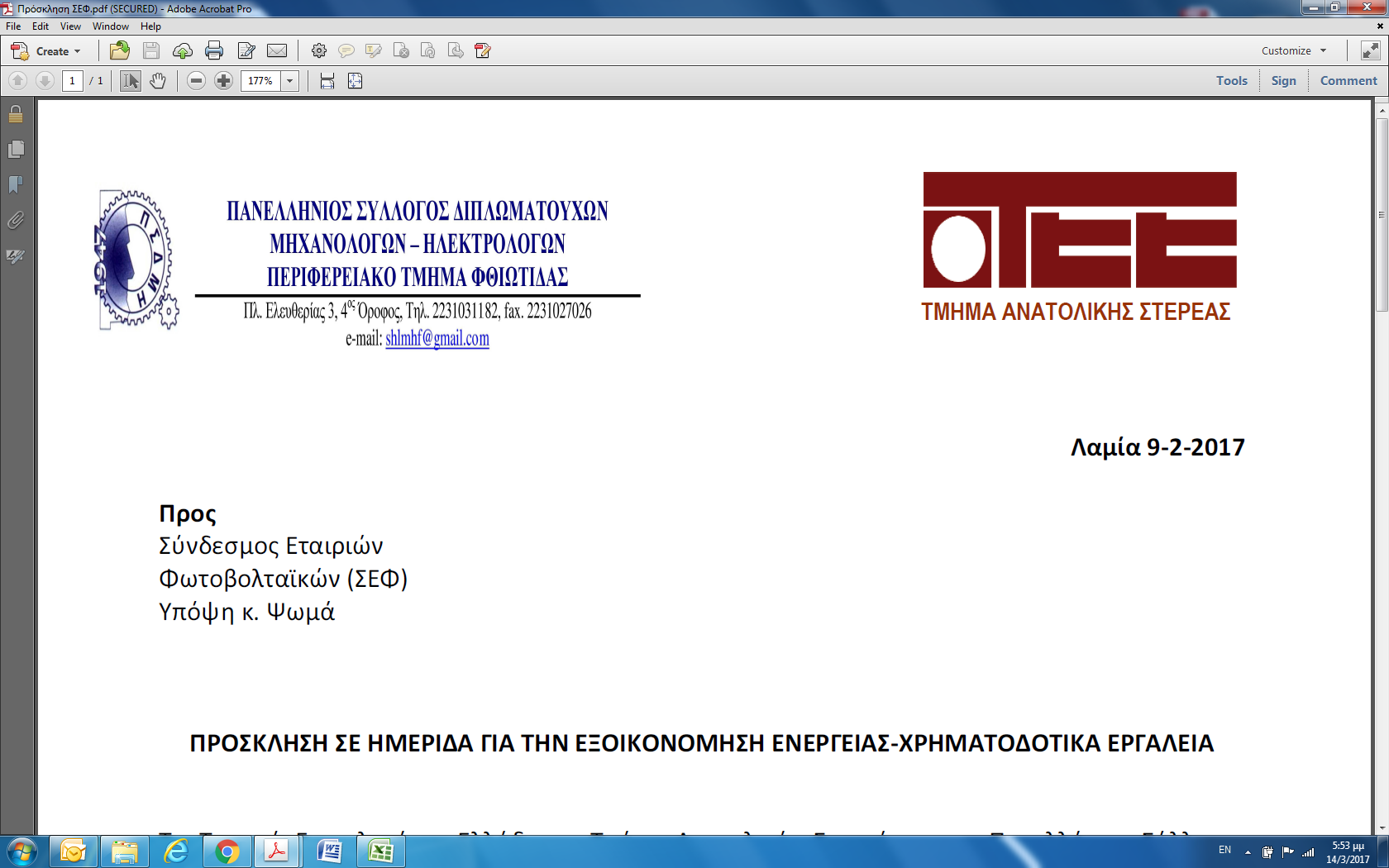 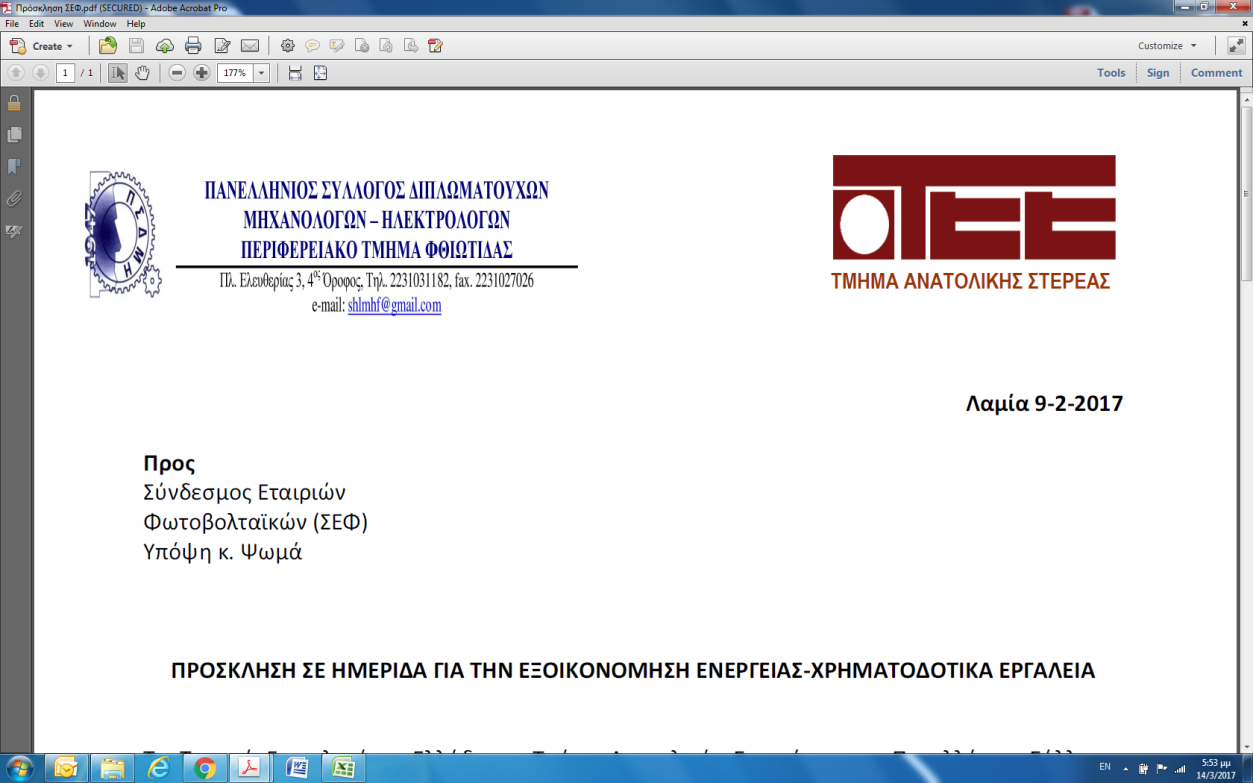 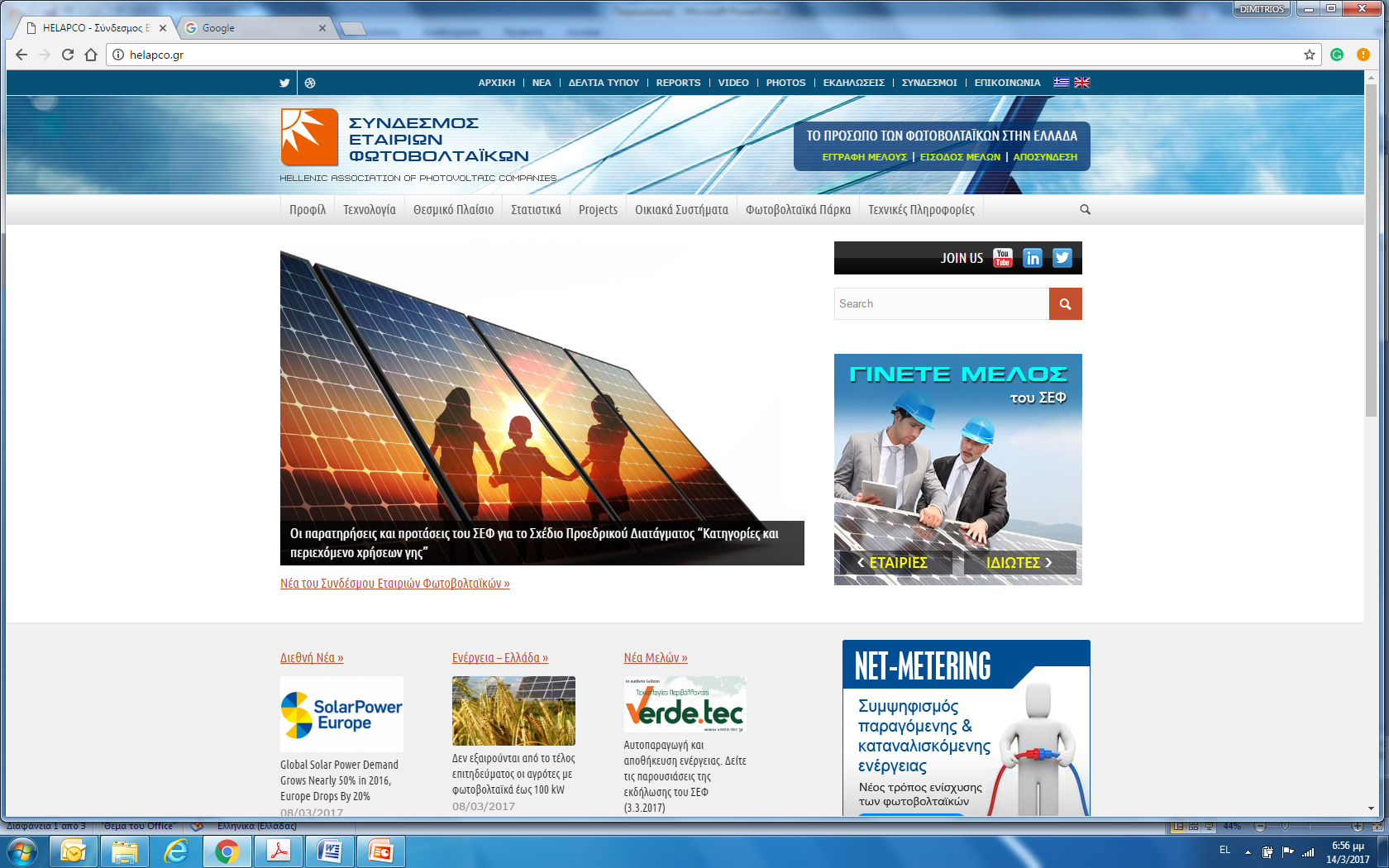 Παράλληλα, αναμένεται μία βελτίωση του θεσμικού πλαισίου για την αυτοπαραγωγή με ενεργειακό συμψηφισμό (net metering) αφού οι μέχρι τώρα επιδόσεις στον τομέα αυτό απέχουν σημαντικά από τις προσδοκίες. 
Το νέο καθεστώς θα δίνει, για παράδειγμα, τη δυνατότητα εικονικού συμψηφισμού σε νομικά πρόσωπα και κατ’ επάγγελμα αγρότες.
 Εικονικός είναι ο συμψηφισμός της παραγόμενης ηλεκτρικής ενέργειας, από σταθμό ΑΠΕ αυτοπαραγωγού, με την συνολική καταναλισκόμενη ηλεκτρική ενέργεια σε εγκαταστάσεις του αυτοπαραγωγού, από τις οποίες τουλάχιστον η μια είτε δεν βρίσκεται στον ίδιο ή όμορο χώρο με το σταθμό ΑΠΕ είτε στην περίπτωση που βρίσκεται, τροφοδοτείται από διαφορετική παροχή.
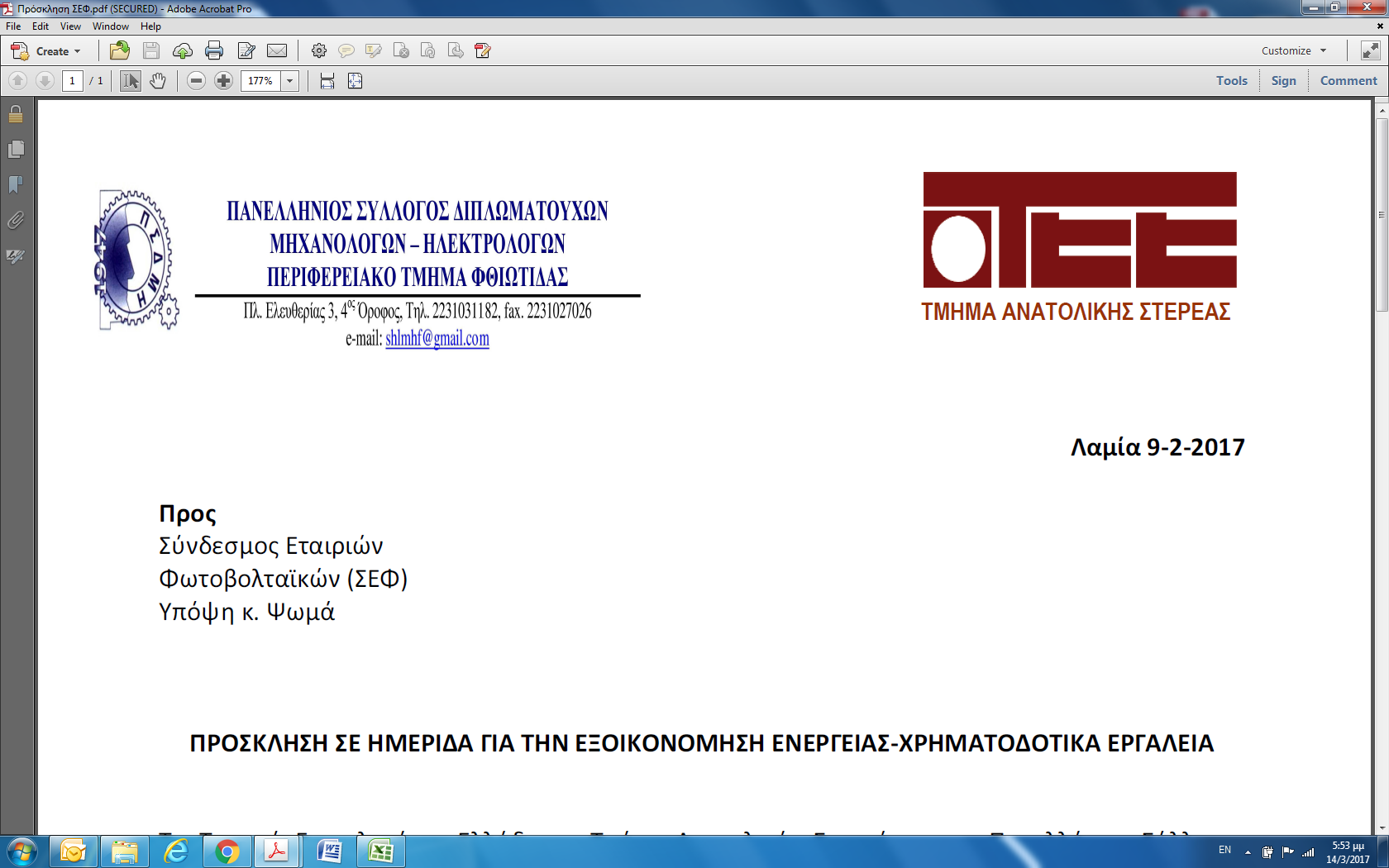 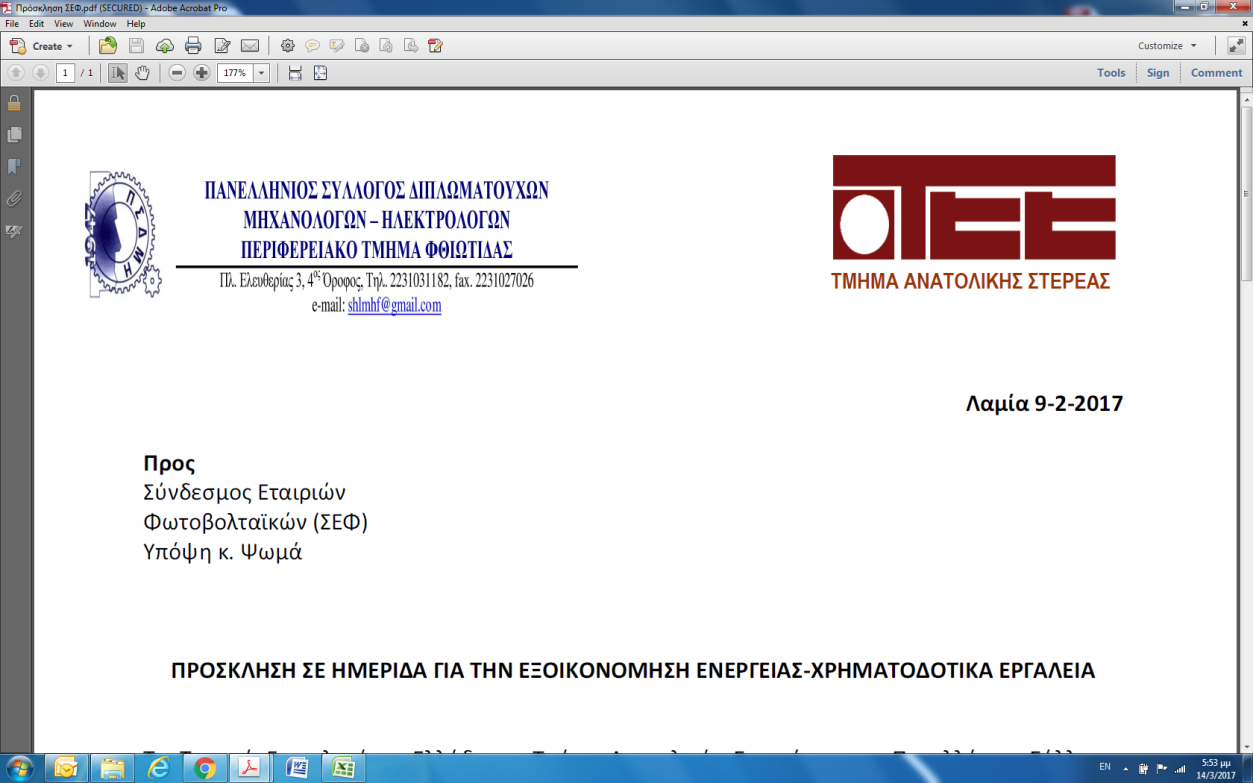 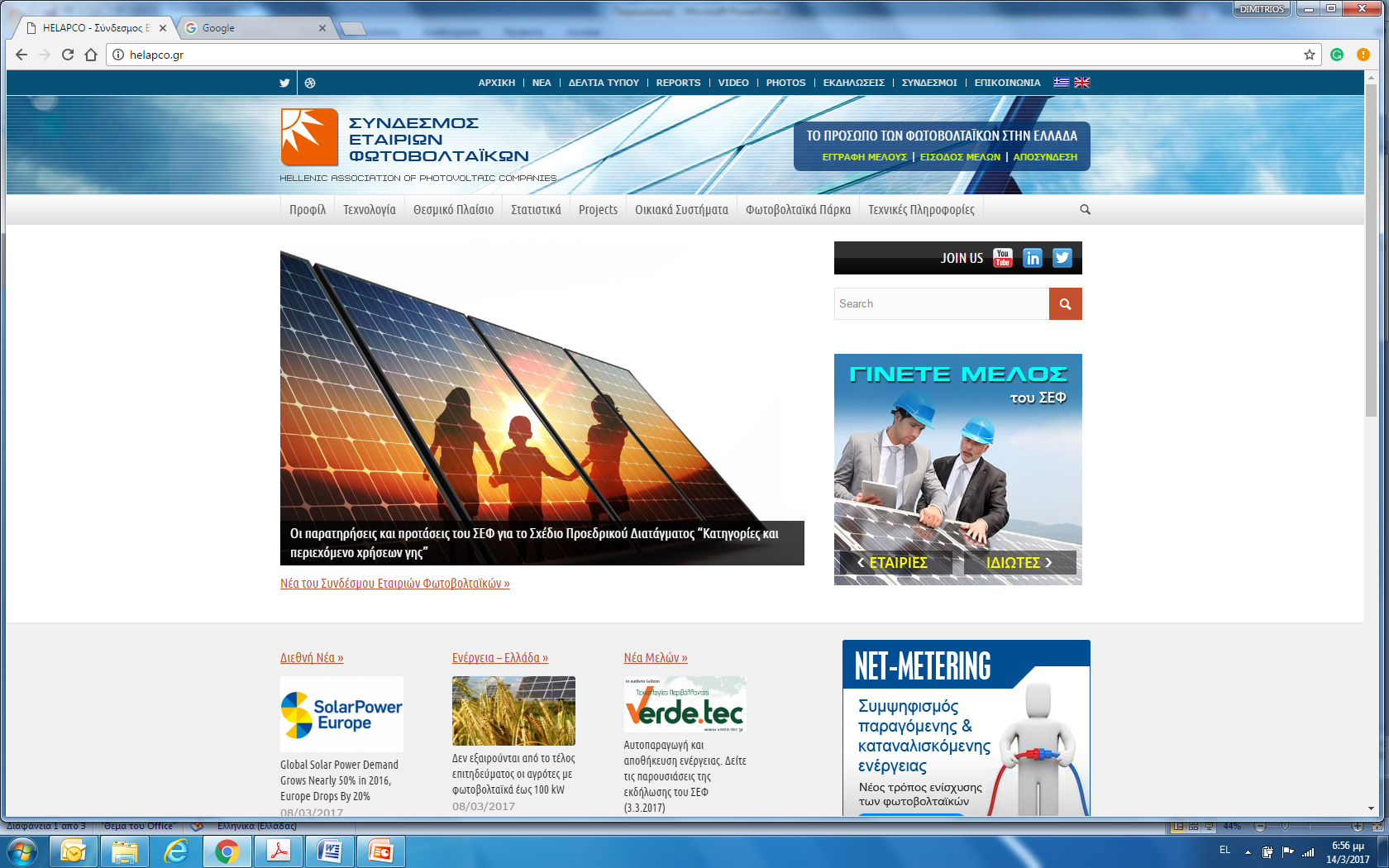 Πως βλέπει λοιπόν το αρμόδιο υπουργείο Περιβάλλοντος και Ενέργειας το μέλλον των φωτοβολταϊκών και των ΑΠΕ συνολικότερα; Με βάση τα επίσημα κείμενα, “σύμφωνα με τα πρώτα αποτελέσματα του ενεργειακού σχεδιασμού που βρίσκεται σε εξέλιξη, για την επίτευξη, με το βέλτιστο οικονομικά τρόπο, των ενεργειακών στόχων του 2020 εκτιμάται ότι θα χρειαστεί να εγκατασταθούν επιπλέον των λειτουργούντων περίπου 2.200 έως 2.700 MW νέων έργων ΑΠΕ. Σε επίπεδο τεχνολογίας αυτό εκτιμάται ότι θα επιτευχθεί κυρίως με νέα αιολικά και φωτοβολταϊκά πάρκα, ενώ λιγότερο από το 10% της προβλεπόμενης νέας εγκατεστημένης ισχύς μέχρι το 2020 θα αφορά έργα από τις υπόλοιπες τεχνολογίες των έργων ΑΠΕ. Στην εκτίμηση αυτή συμπεριλαμβάνεται και σημαντικός αριθμός συστημάτων ΑΠΕ αυτοπαραγωγής με ενεργειακό συμψηφισμό, τα οποία προβλέπεται ότι θα έχουν σημαντική συνεισφορά μέχρι το 2020 για την επίτευξη των συγκεκριμένων εθνικών ενεργειακών στόχων”.
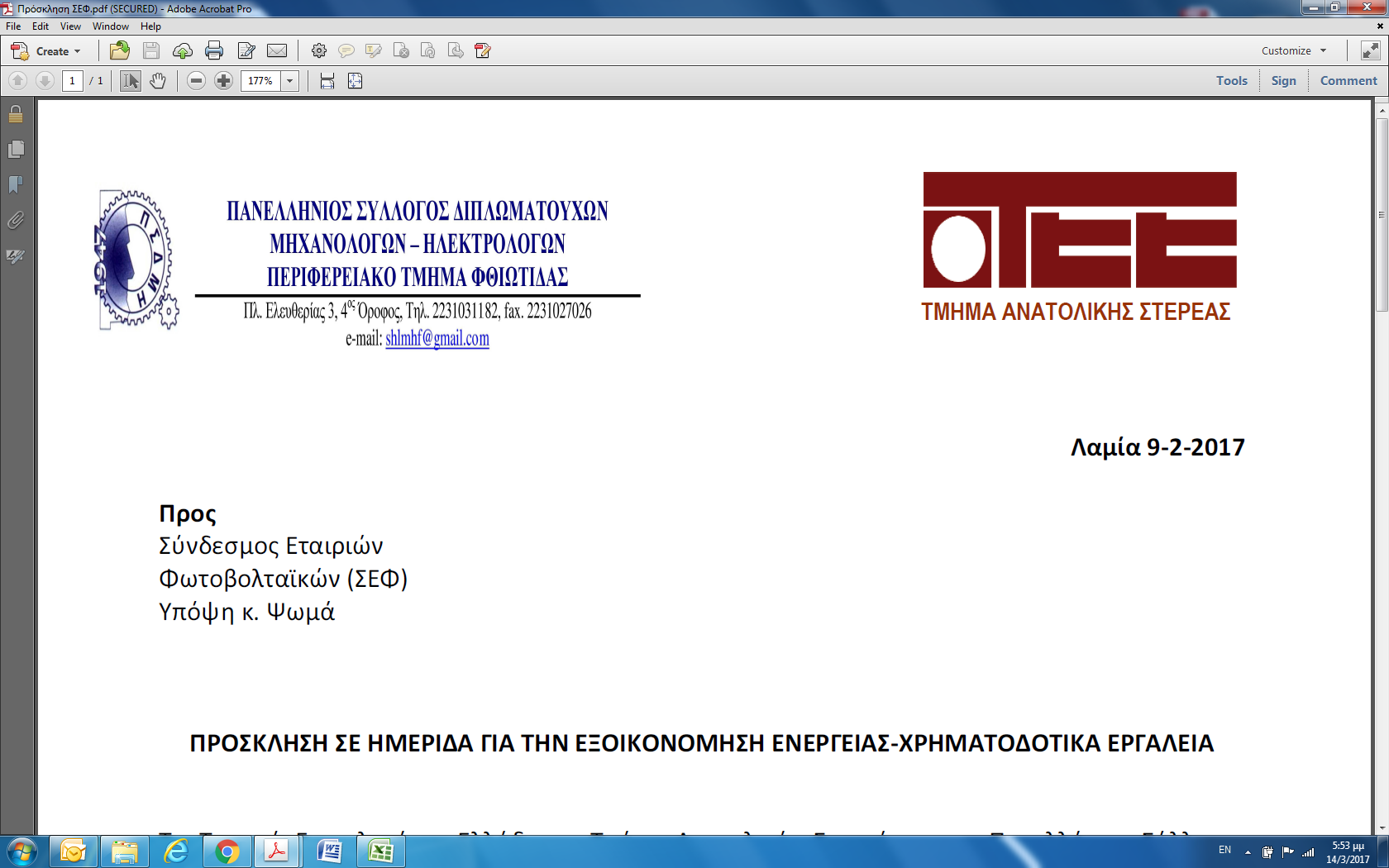 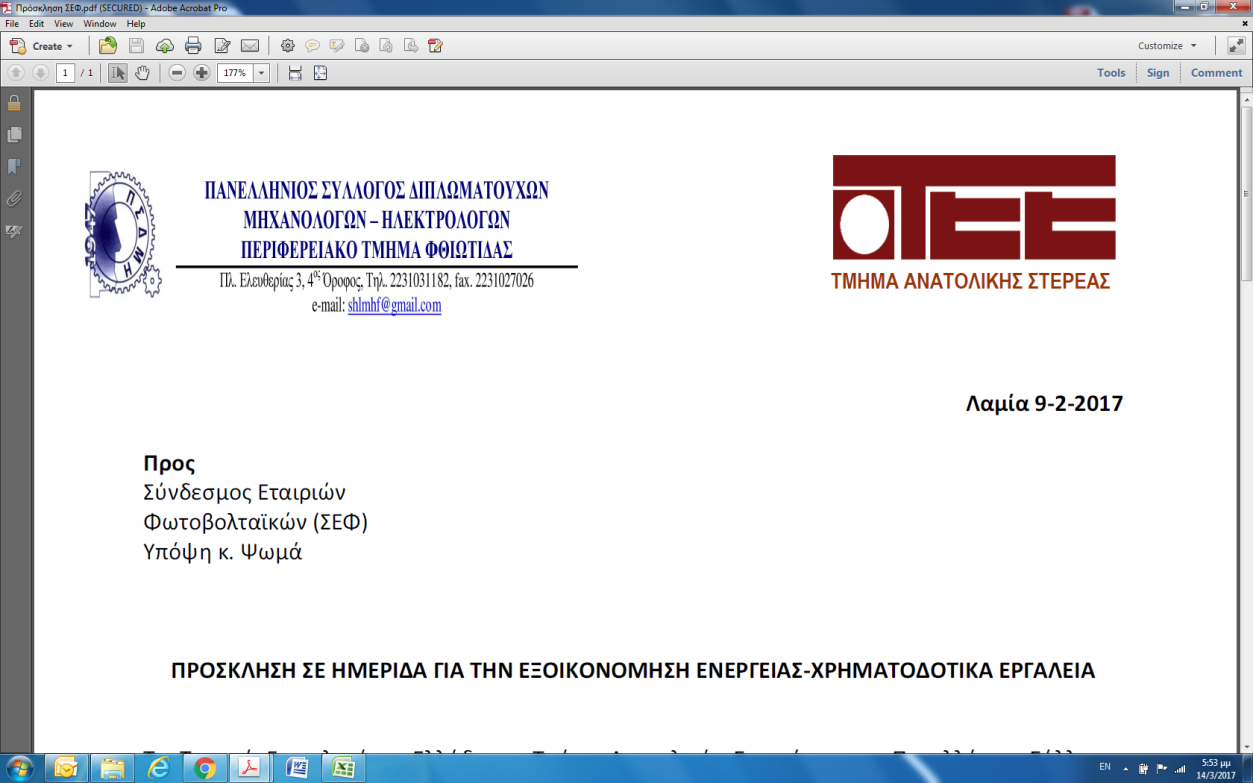 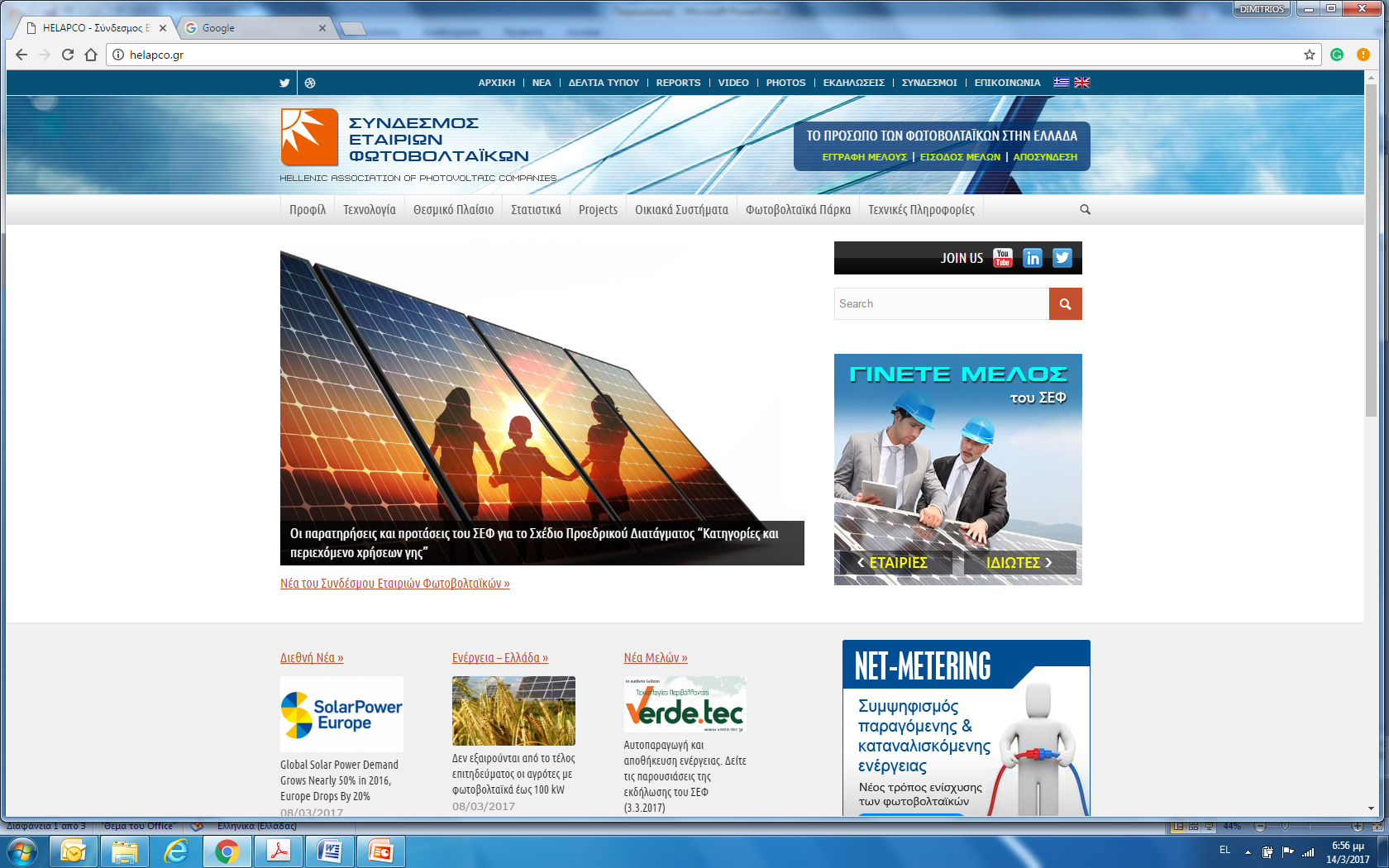 Η στατιστική του net metering
Σε όλη την επικράτεια έχουν υποβληθεί 1.025 αιτήσεις από την αρχή του προγράμματος net metering (Μάιος 2015). Το 85% αυτών έχουν προχωρήσει στο στάδιο της προσφοράς σύνδεσης ή/και στη σύμβαση σύνδεσης, ενώ 443 (43% των αιτήσεων) συστήματα έχουν διασυνδεθεί και λειτουργούν κανονικά.
Όσον αφορά στην ισχύ των αιτήσεων που έχουν υποβληθεί, αυτή ανέρχεται σε 23,47 MWp, ενώ τα συστήματα που έχουν συνδεθεί είναι 5,9 MWp (25% της συνολικής ισχύος των αιτήσεων). 
Από την ημερομηνία που γίνεται η αίτηση μέχρι την προσφορά σύνδεσης απαιτούνται κατά μέσο όρο 26 ημέρες, ενώ από την προσφορά σύνδεσης μέχρι τη σύμβαση σύνδεσης απαιτούνται κατά μέσο όρο 37 ημέρες. 
Τέλος, από τη σύμβαση σύνδεσης ως την ενεργοποίηση απαιτούνται κατά μέσο όρο 99 ημερολογιακές ημέρες. 
Επομένως, από την ημερομηνία που ο επενδυτής θα καταθέσει την αίτησή του μέχρι την ενεργοποίηση του συστήματός του απαιτούνται κατά μέσο όρο 162 μέρες, δηλαδή πεντέμισι μήνες.
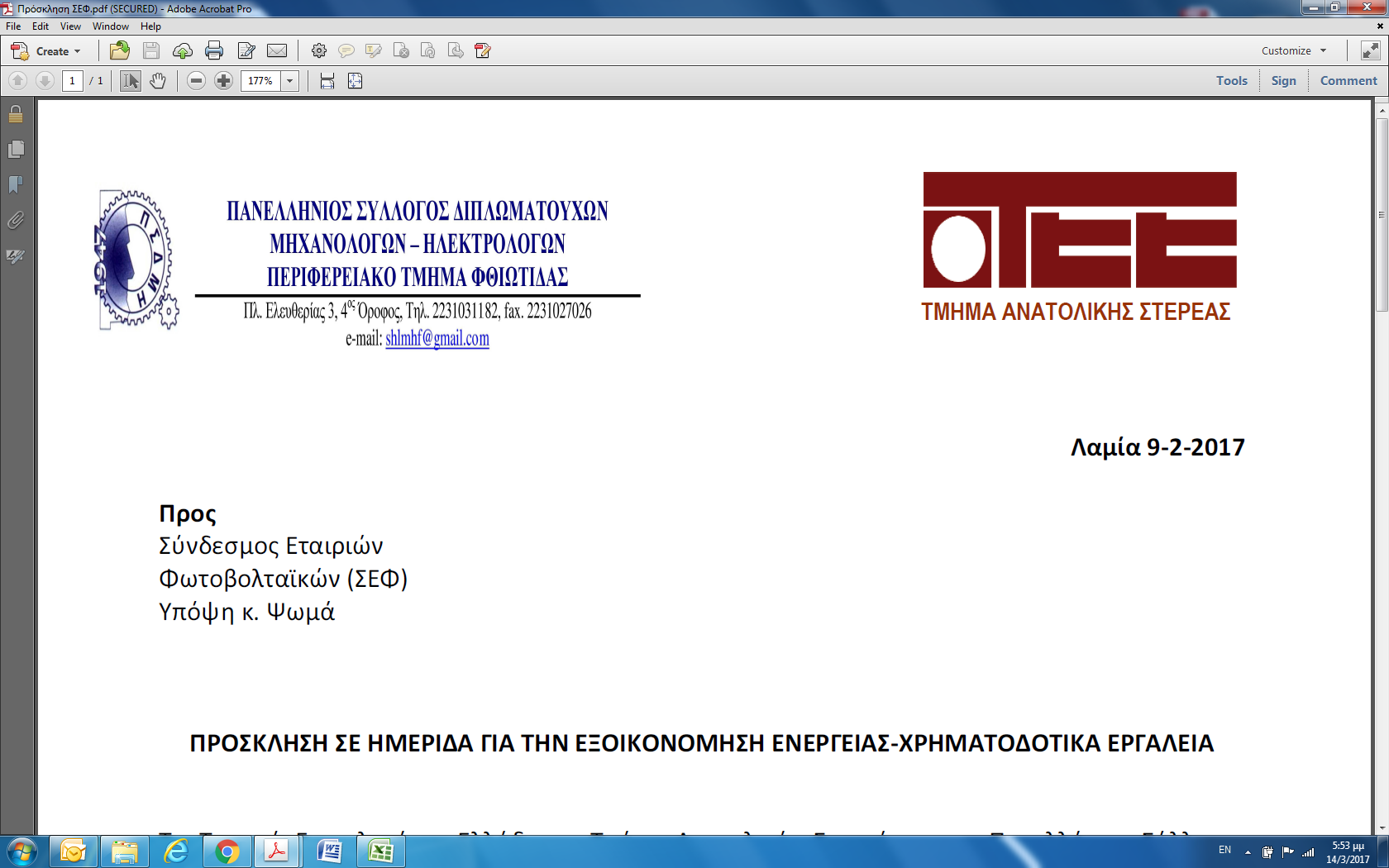 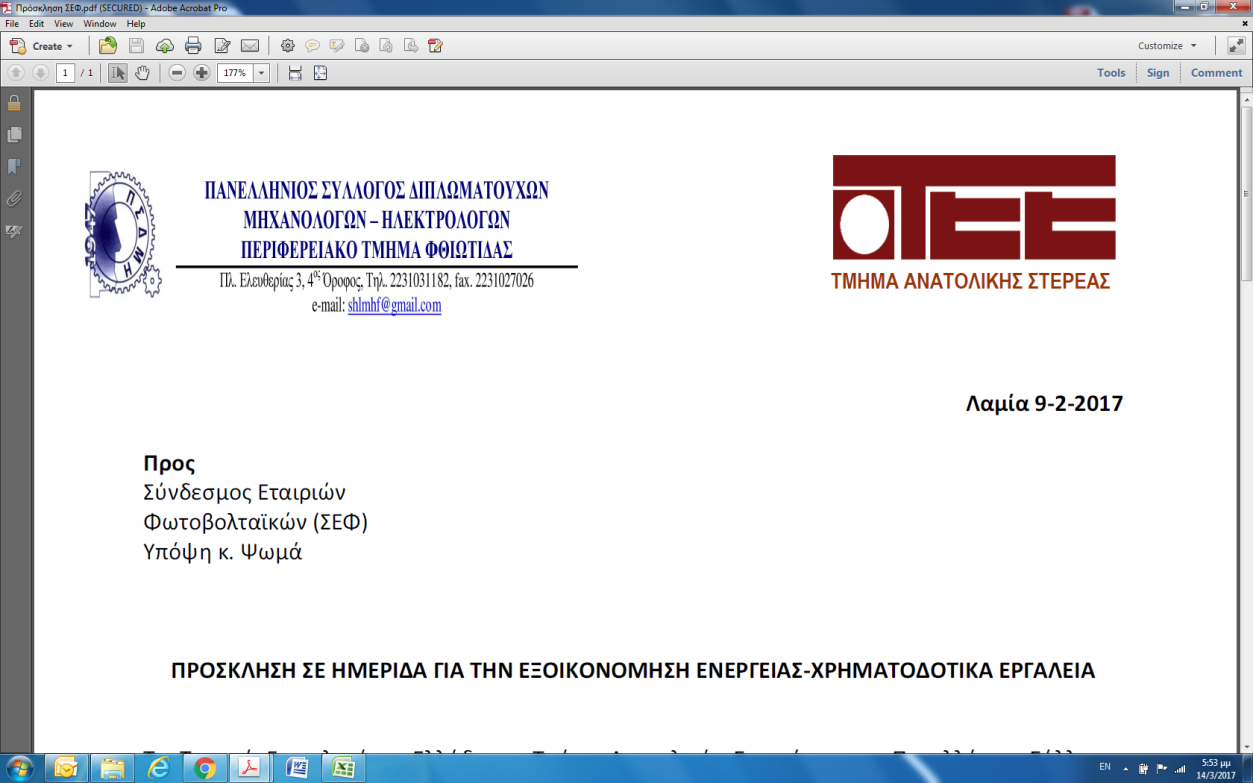 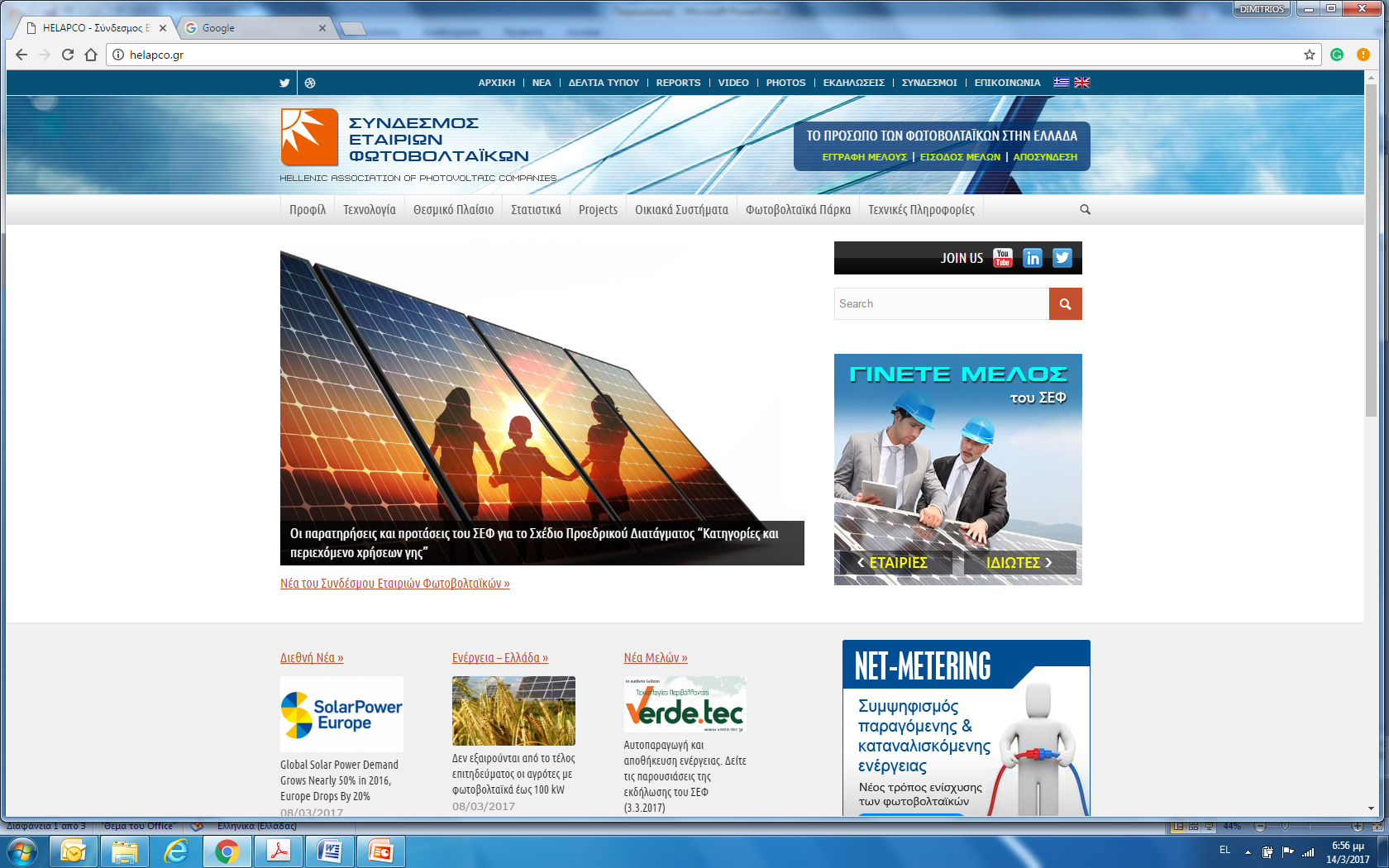 Τα στοιχεία αφορούν μέχρι και την 17.11.2016. Πηγή: ΔΕΔΔΗΕ
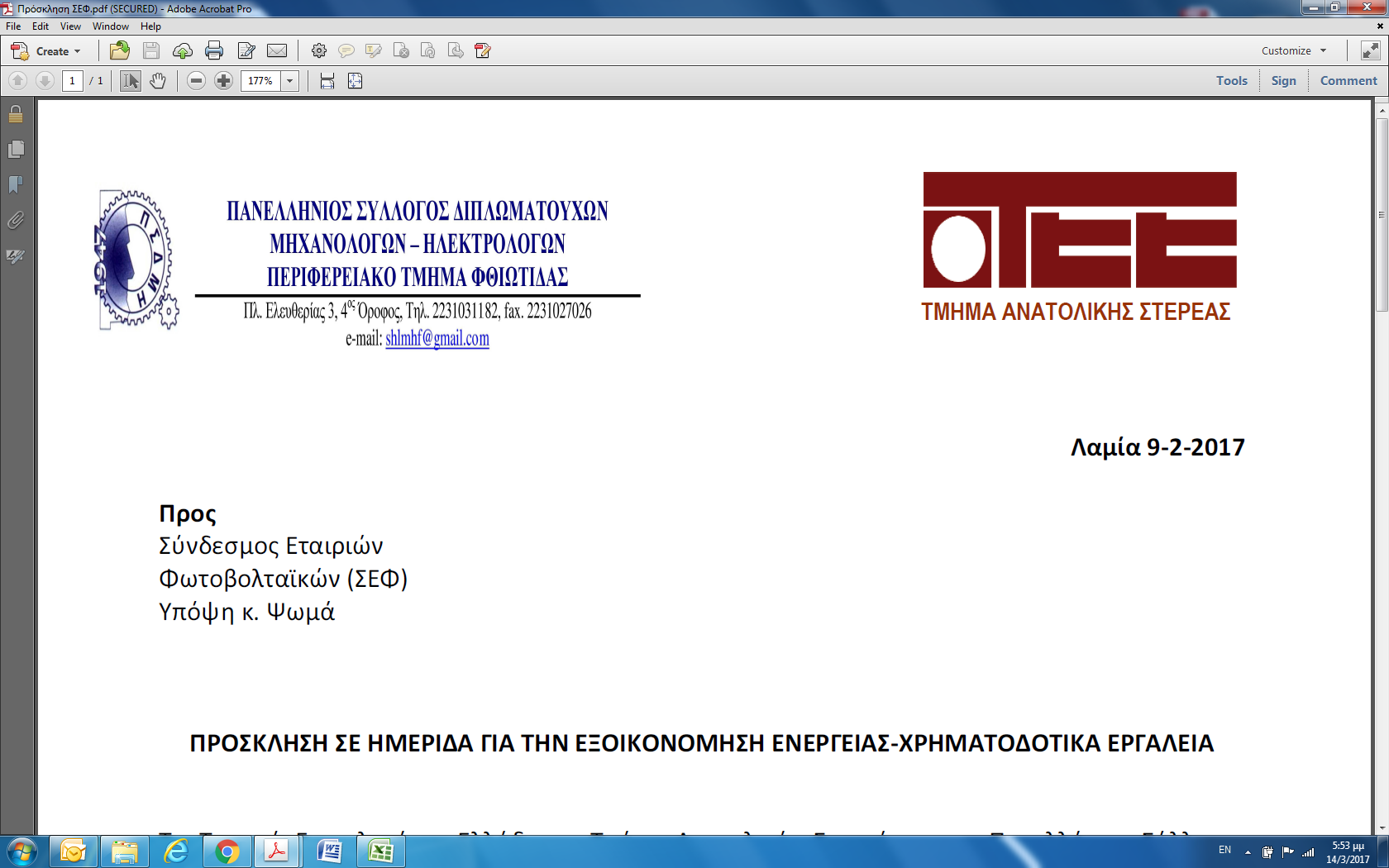 Τα στοιχεία αφορούν μέχρι και την 17.11.2016. Πηγή: ΔΕΔΔΗΕ
Τα στοιχεία αφορούν μέχρι και την 17.11.2016. Πηγή: ΔΕΔΔΗΕ
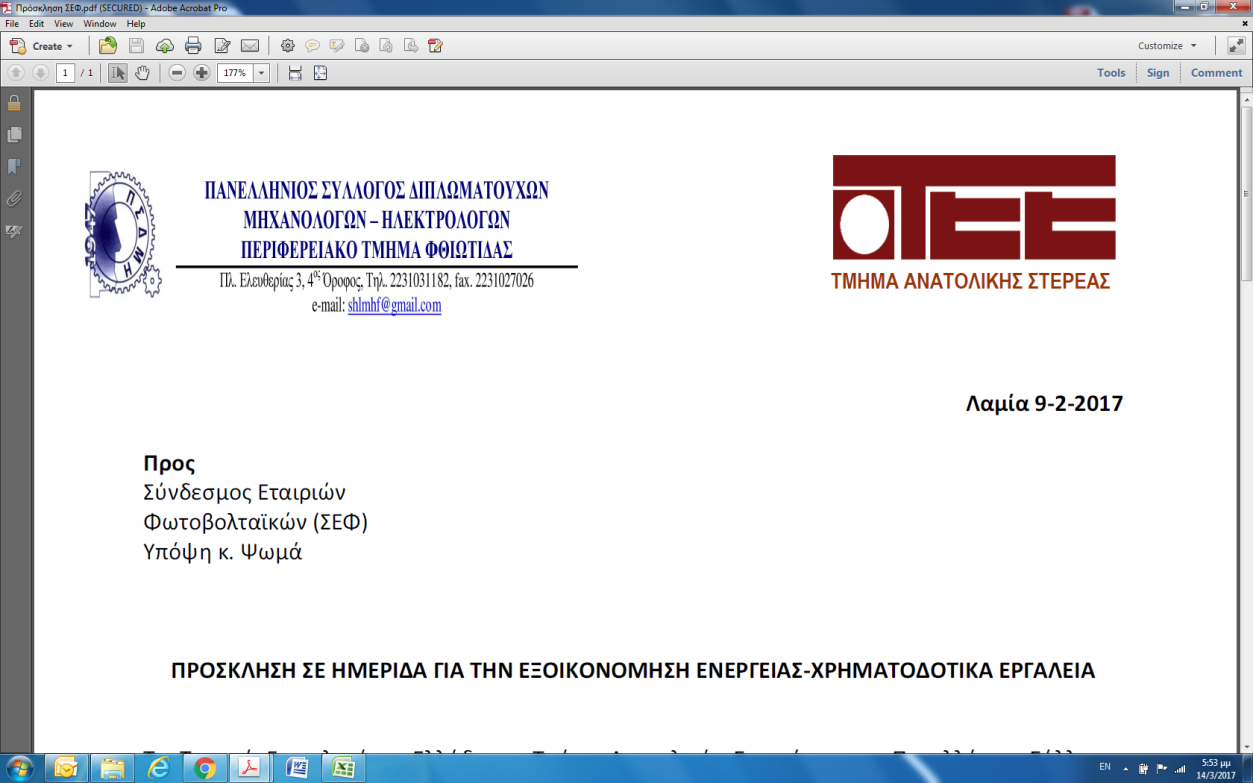 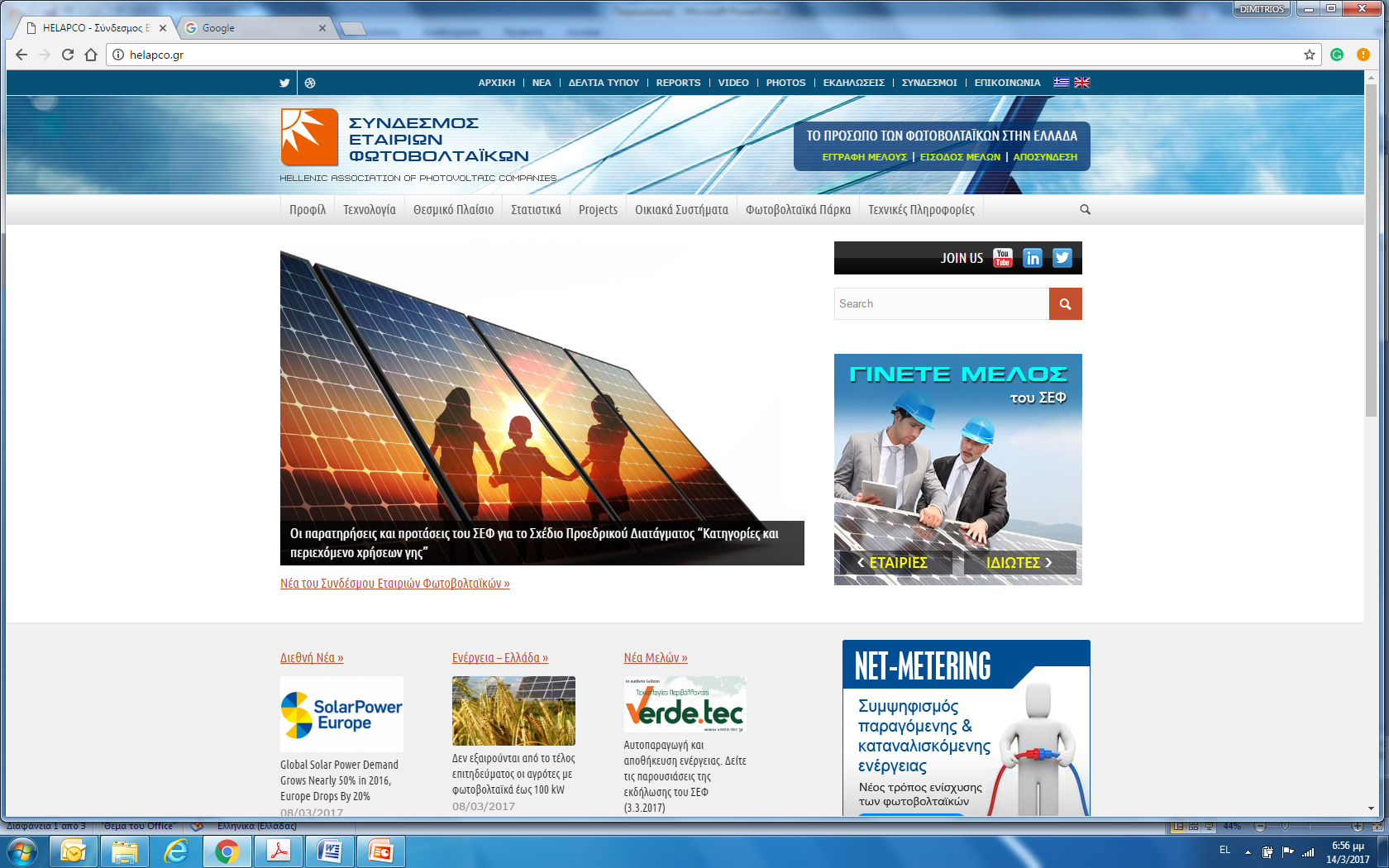 Τα στοιχεία αφορούν μέχρι και την 17.11.2016. Πηγή: ΔΕΔΔΗΕ
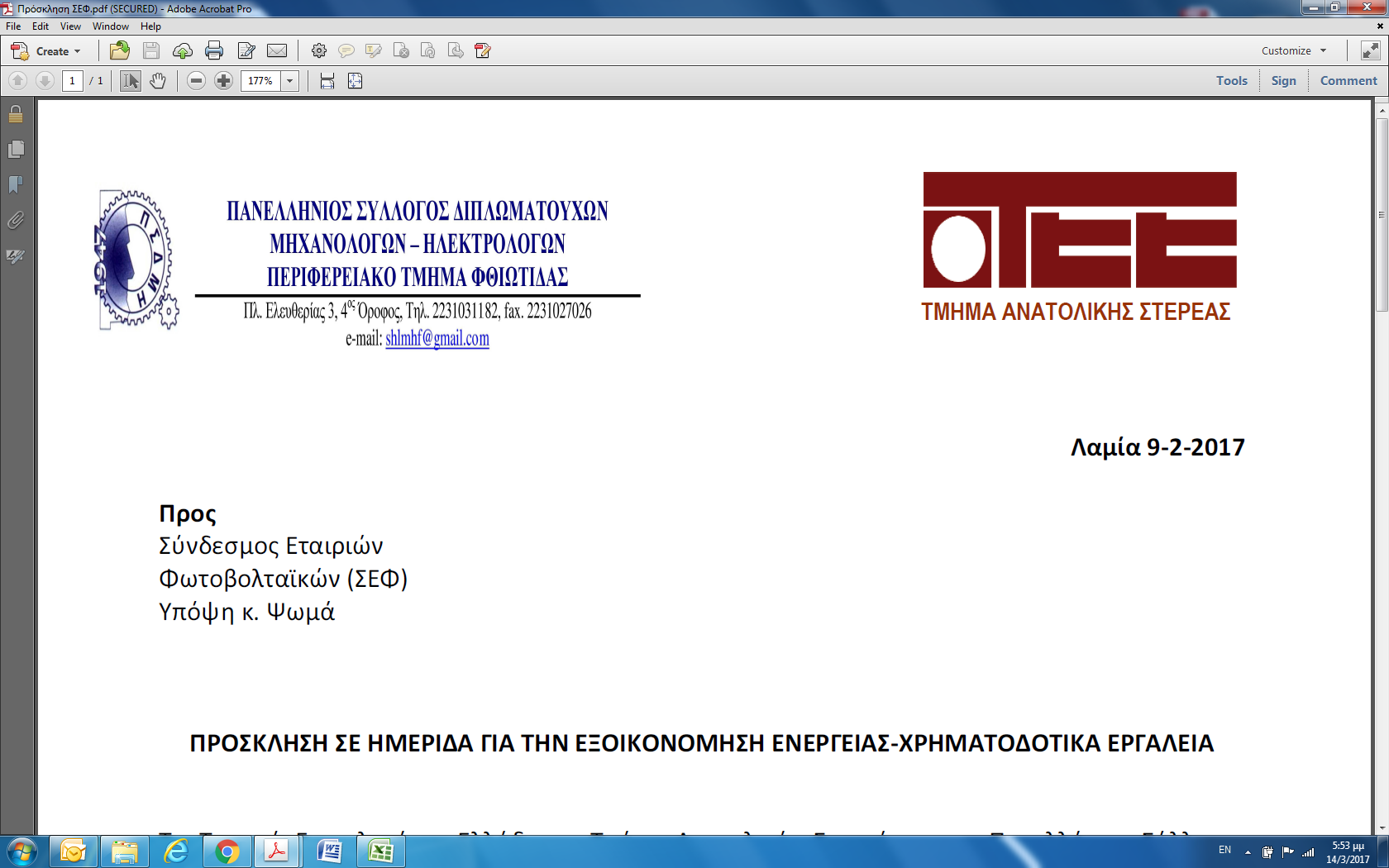 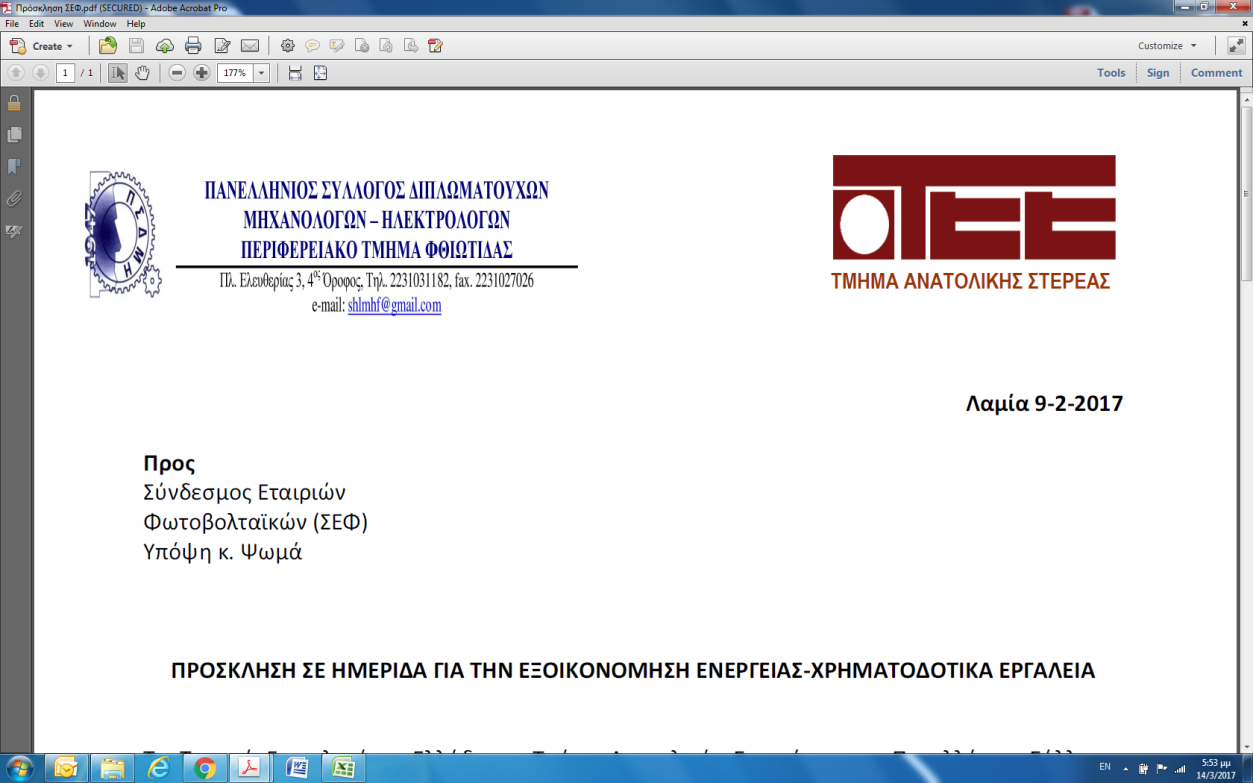 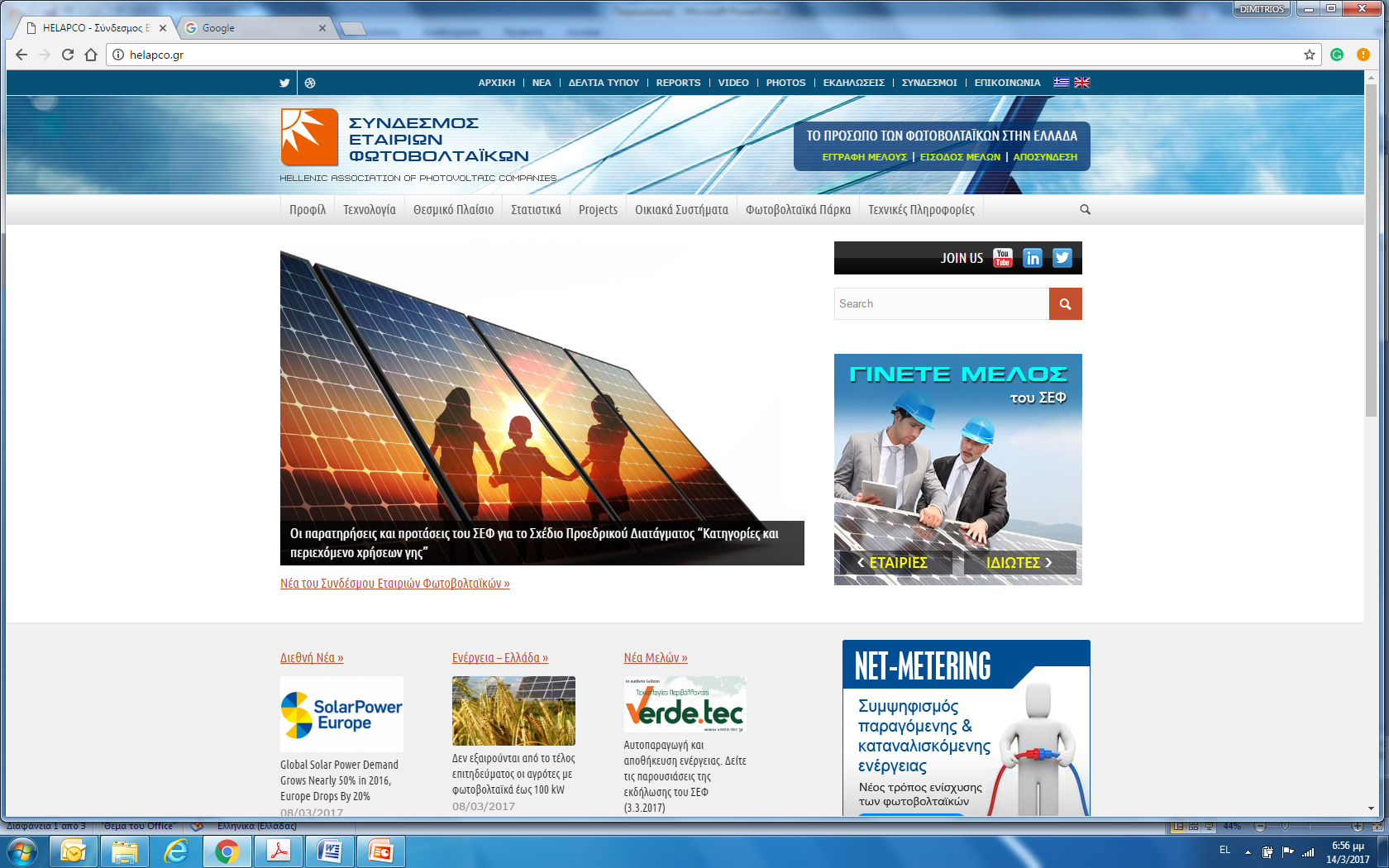 Οι επιδόσεις αυτές δείχνουν ότι οι πολίτες (οικιακοί καταναλωτές και επιχειρηματίες) δεν επενδύουν με ζέση στο net metering παρόλο που πρόκειται αποδεδειγμένα για μια συμφέρουσα επένδυση. 
Η αιτία θα πρέπει να αναζητηθεί μάλλον στο κλίμα επενδυτικής ανασφάλειας που είναι διάχυτο εδώ και χρόνια στη χώρα. 
Ειδικά το 2016, ο ανταγωνισμός μεταξύ προμηθευτών ηλεκτρικής ενέργειας είχε ως αποτέλεσμα να μειωθούν οι τιμές του ρεύματος και συνεπώς να γίνει λιγότερο ελκυστικό και το net metering. 
Παρόλα αυτά, το net metering συνεχίζει να είναι μια πολύ καλή επιλογή, όπως φαίνεται και στα παραδείγματα που ακολουθούν και βασίζονται στις τιμές που ισχύουν στις αρχές του 2017.
Η ανάλυση γίνεται ενδεικτικά για ένα νοικοκυριό που εγκαθιστά ένα φωτοβολταϊκό ισχύος 5 kWp και μια μικρή επιχείρηση που εγκαθιστά ένα φωτοβολταϊκό ισχύος 7 kWp.
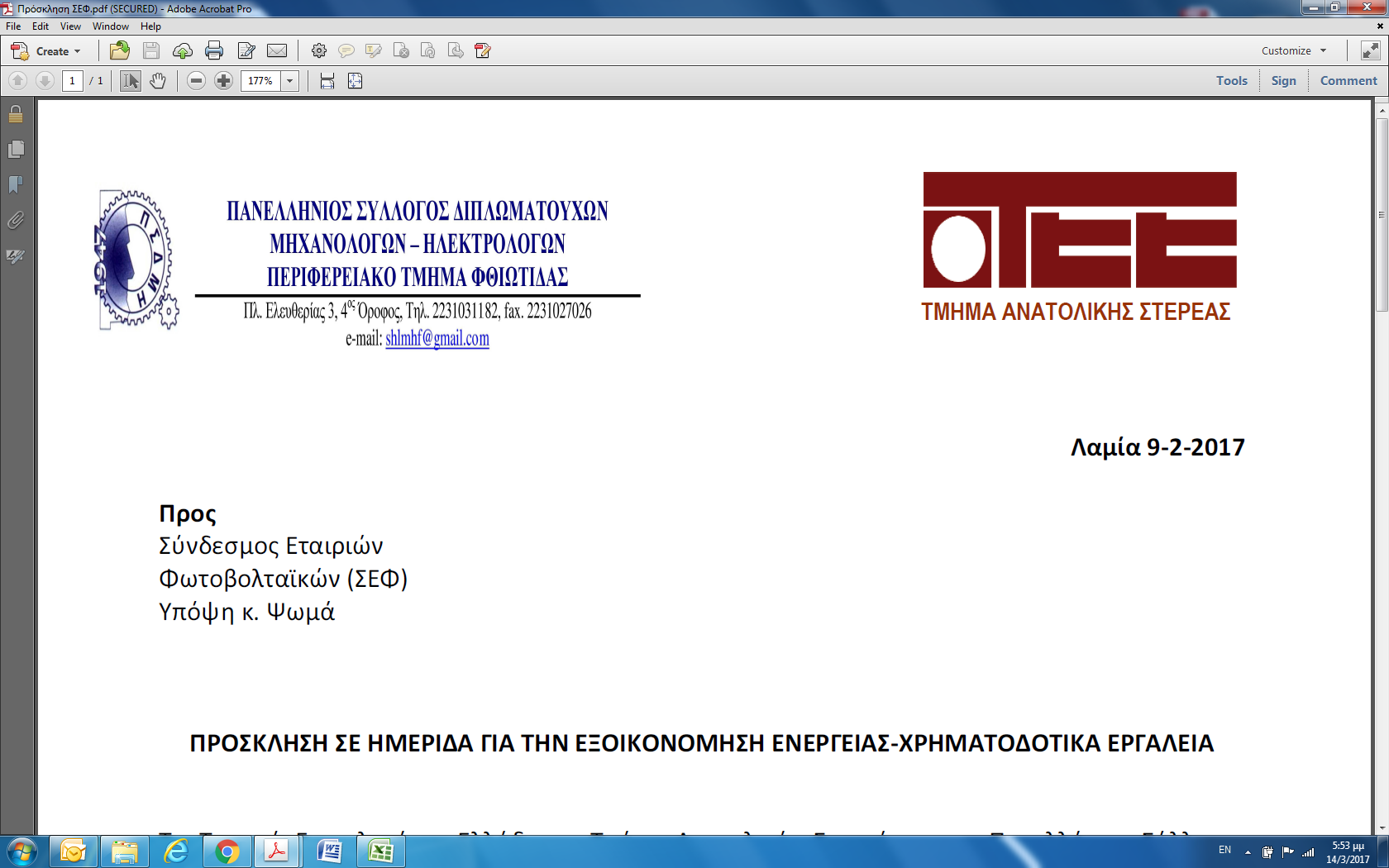 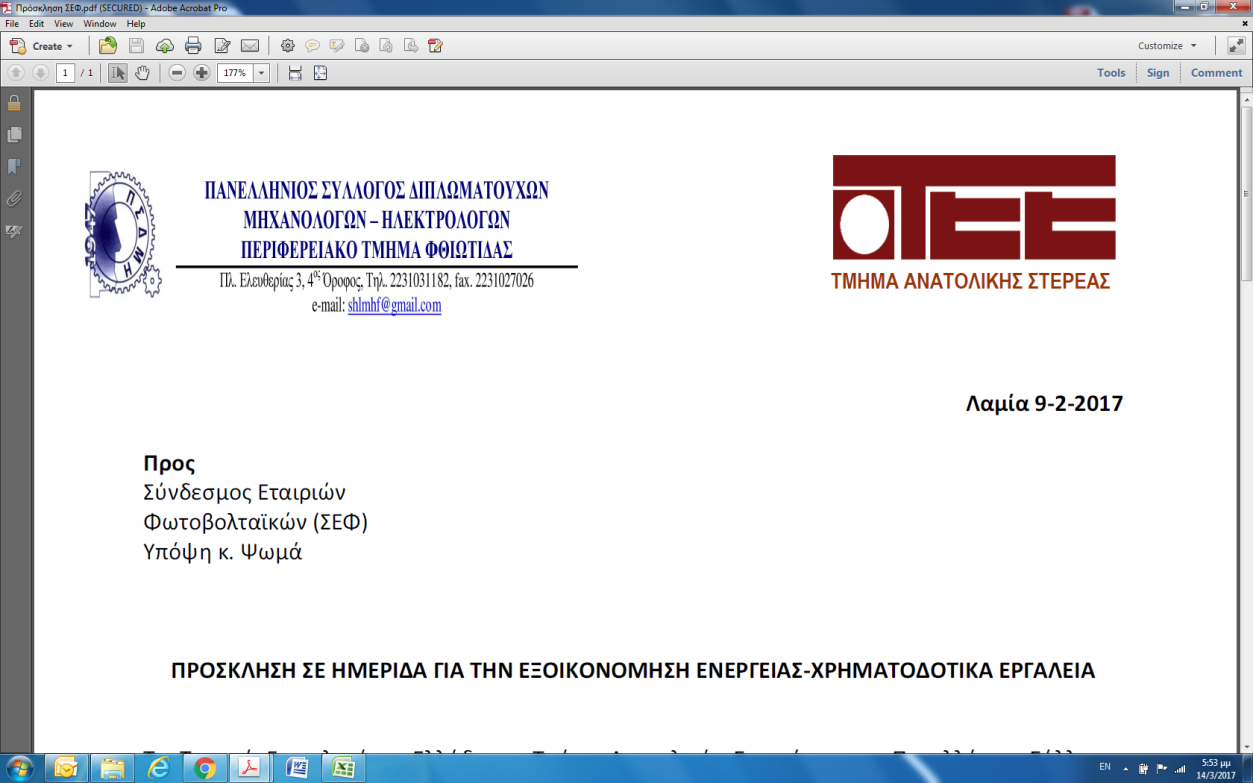 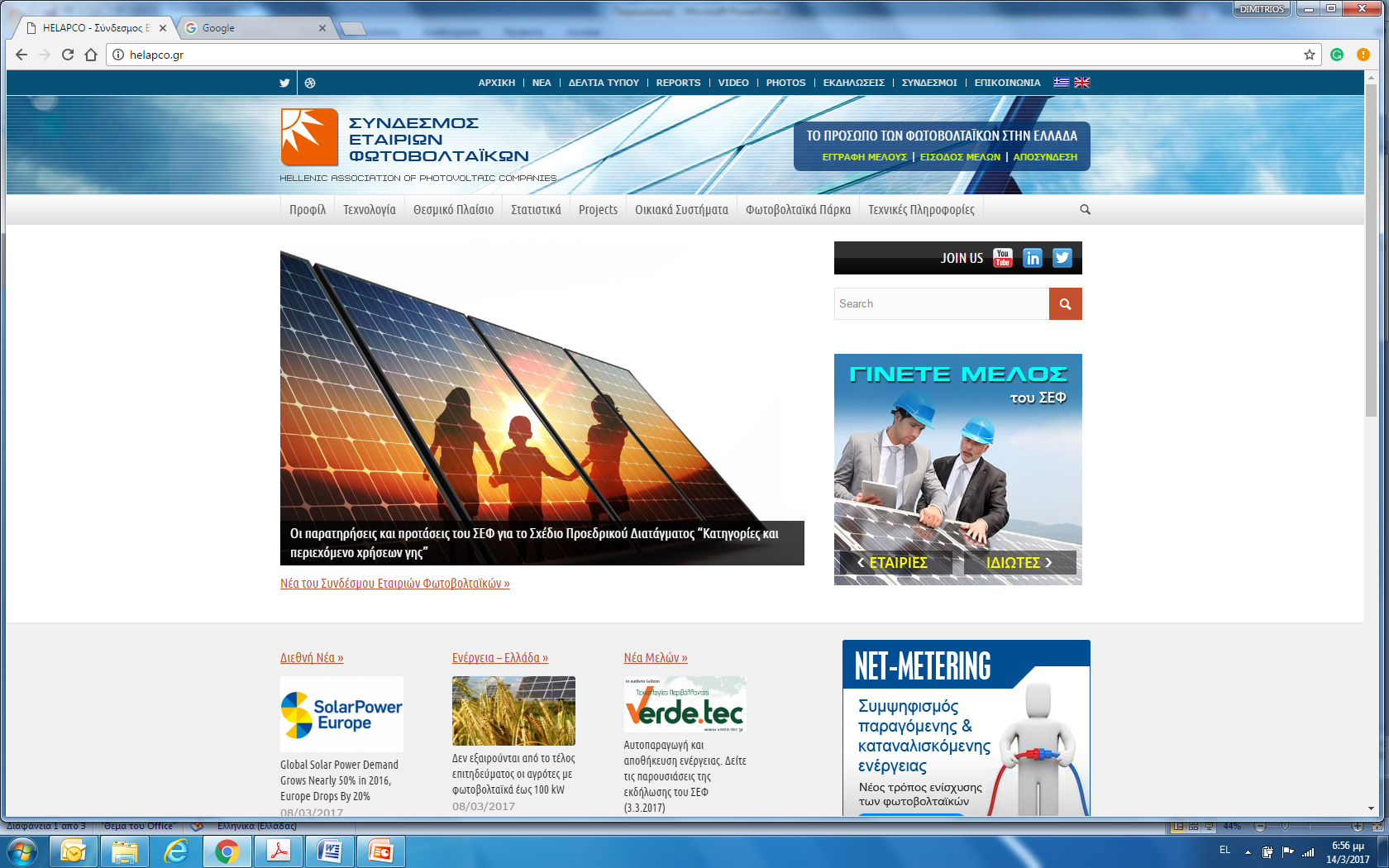 ΥΠΟΘΕΣΕΙΣ ΓΙΑ ΟΙΚΙΑΚΟ ΑΥΤΟΠΑΡΑΓΩΓΟ

Ισχύς συστήματος: 5 kWp
Ενδεικτικό κόστος συστήματος: 8.000 € (περιλαμβάνει ΦΠΑ 24% και κόστος σύνδεσης)
Ενεργειακή απόδοση: 1.450 kWh/kWp
Μέση ετήσια πτώση παραγωγικότητας: 0,2%
Μέση ετήσια αύξηση τιμολογίων ηλεκτρικής ενέργειας: 2%
Ετήσιο λειτουργικό κόστος: 1,5% της αρχικής επένδυσης (με ετήσια αναπροσαρμογή 2%)
Κάλυψη του κόστους με 100% ίδια κεφάλαια
Ενδεικτική τιμή συμψηφισμού (1ο έτος): 0,1085 €/kWh
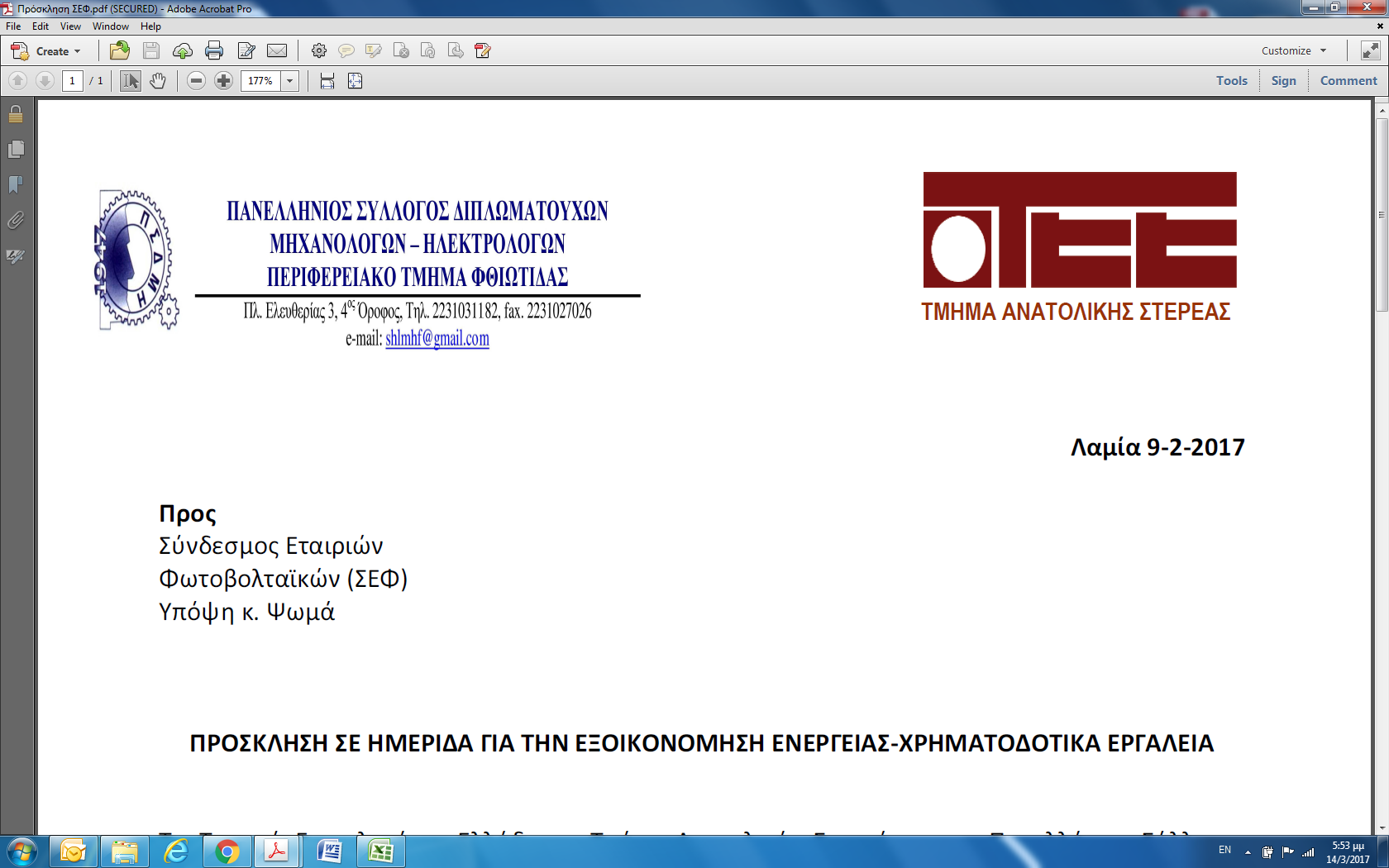 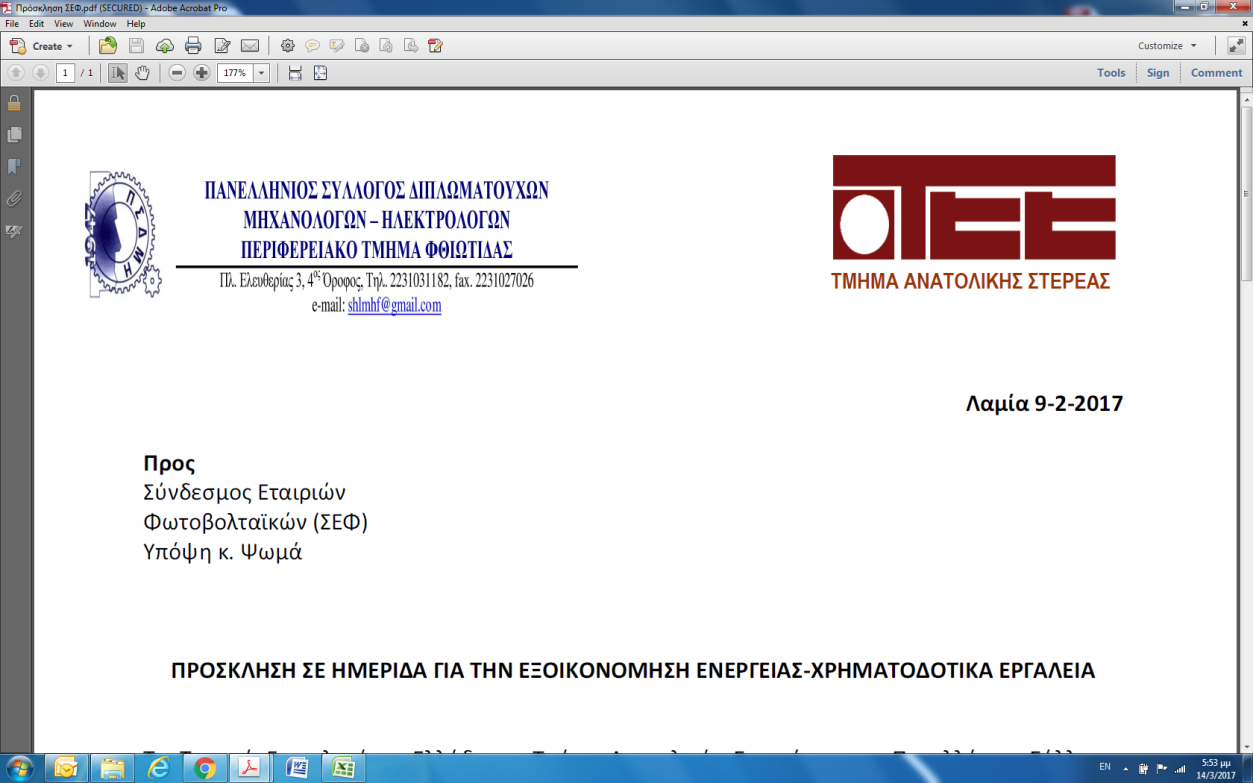 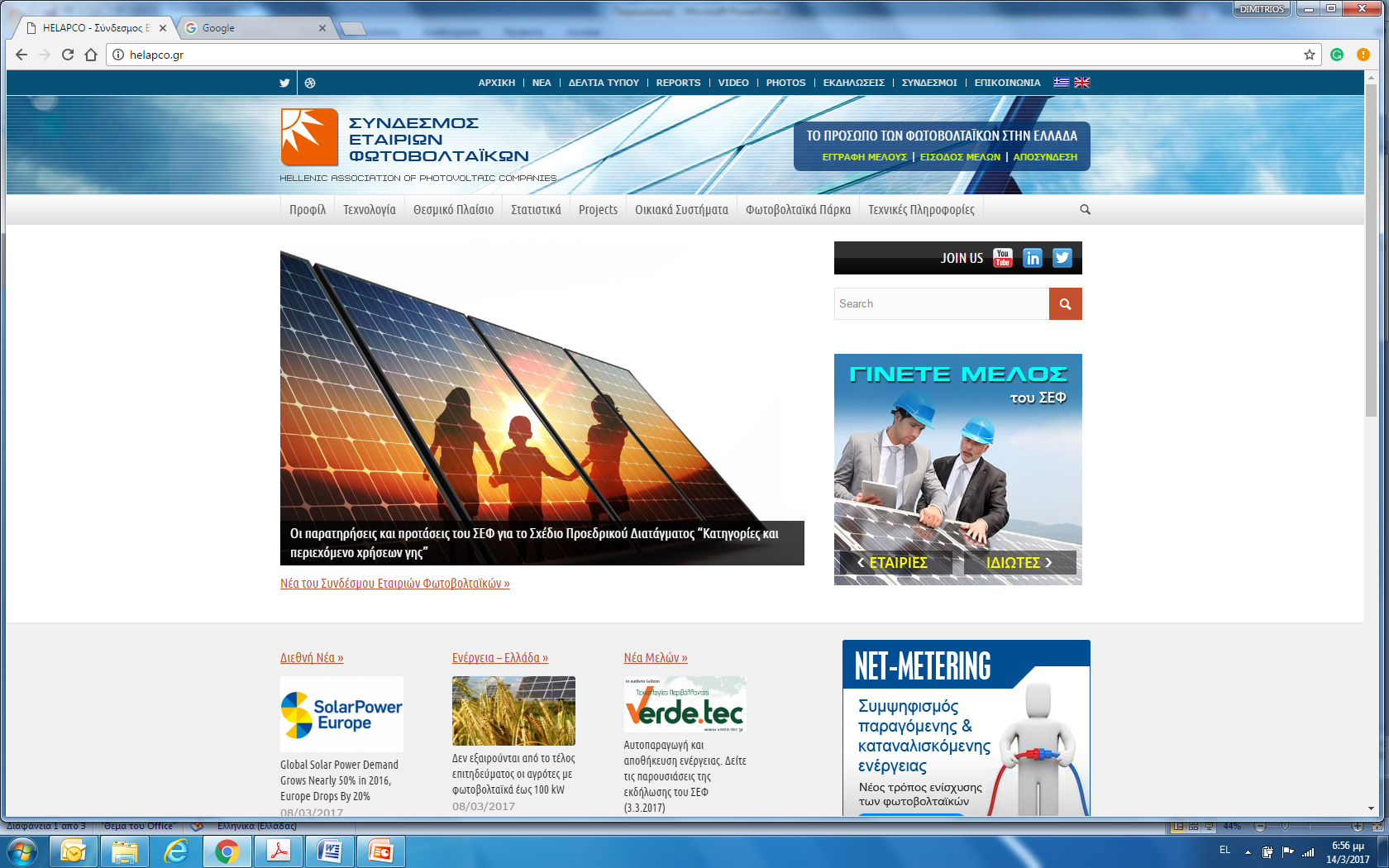 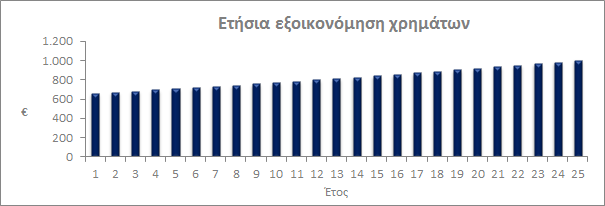 Στο συγκεκριμένο παράδειγμα, ο αυτοπαραγωγός έχει ένα συνολικό όφελος περί τα 12.500 € στην 25ετία (όσο διαρκεί η Σύμβαση Συμψηφισμού που υπογράφει ο καταναλωτής με τη ΔΕΗ ή άλλο εναλλακτικό προμηθευτή).
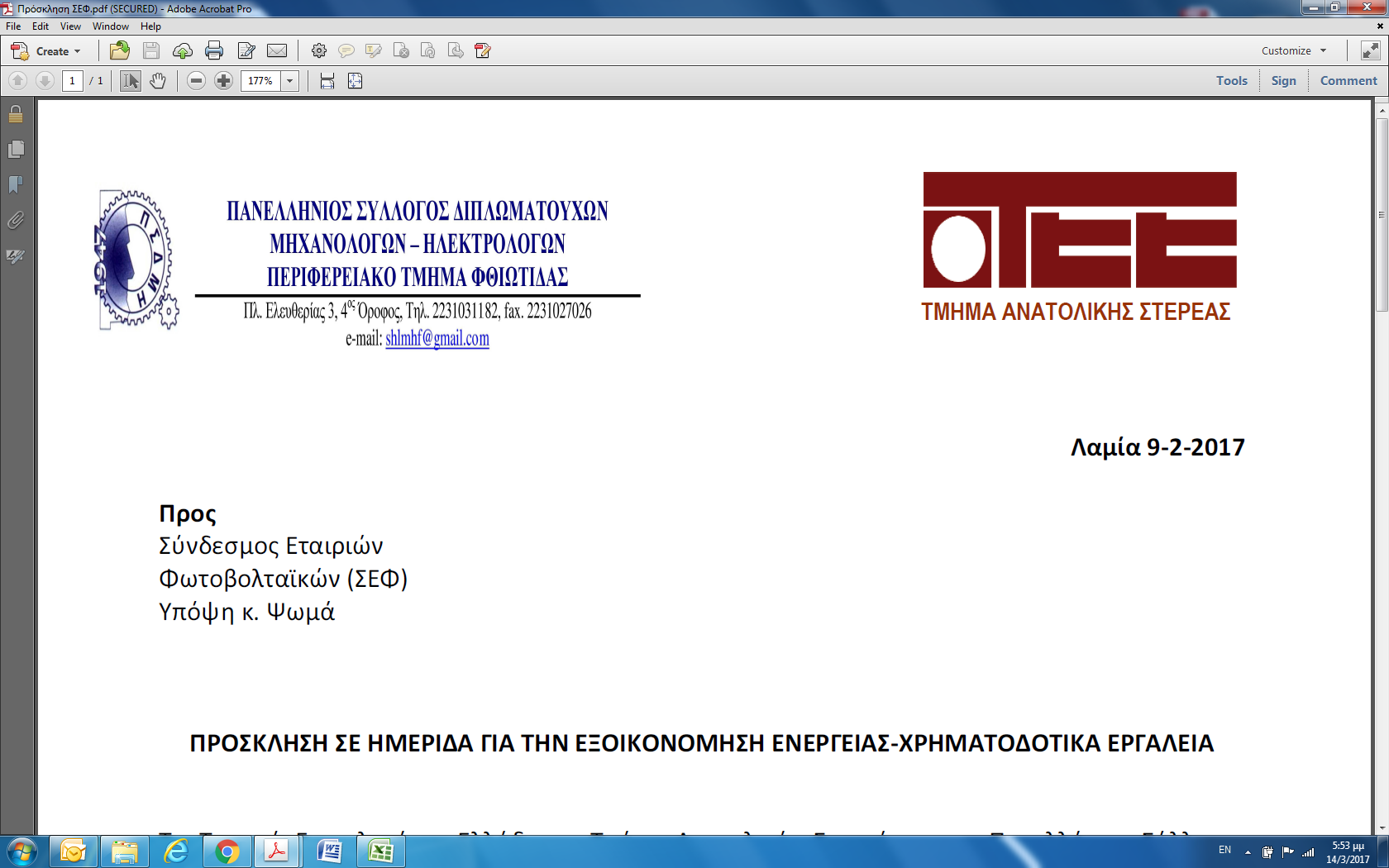 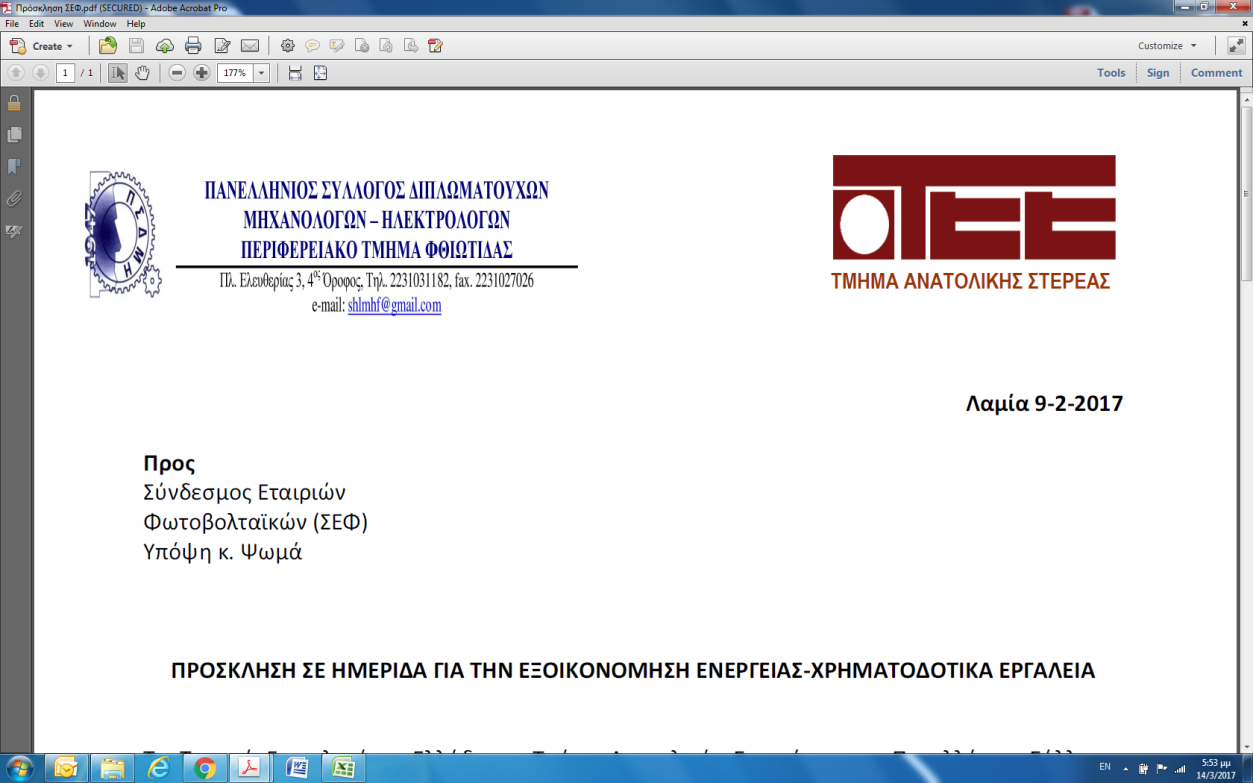 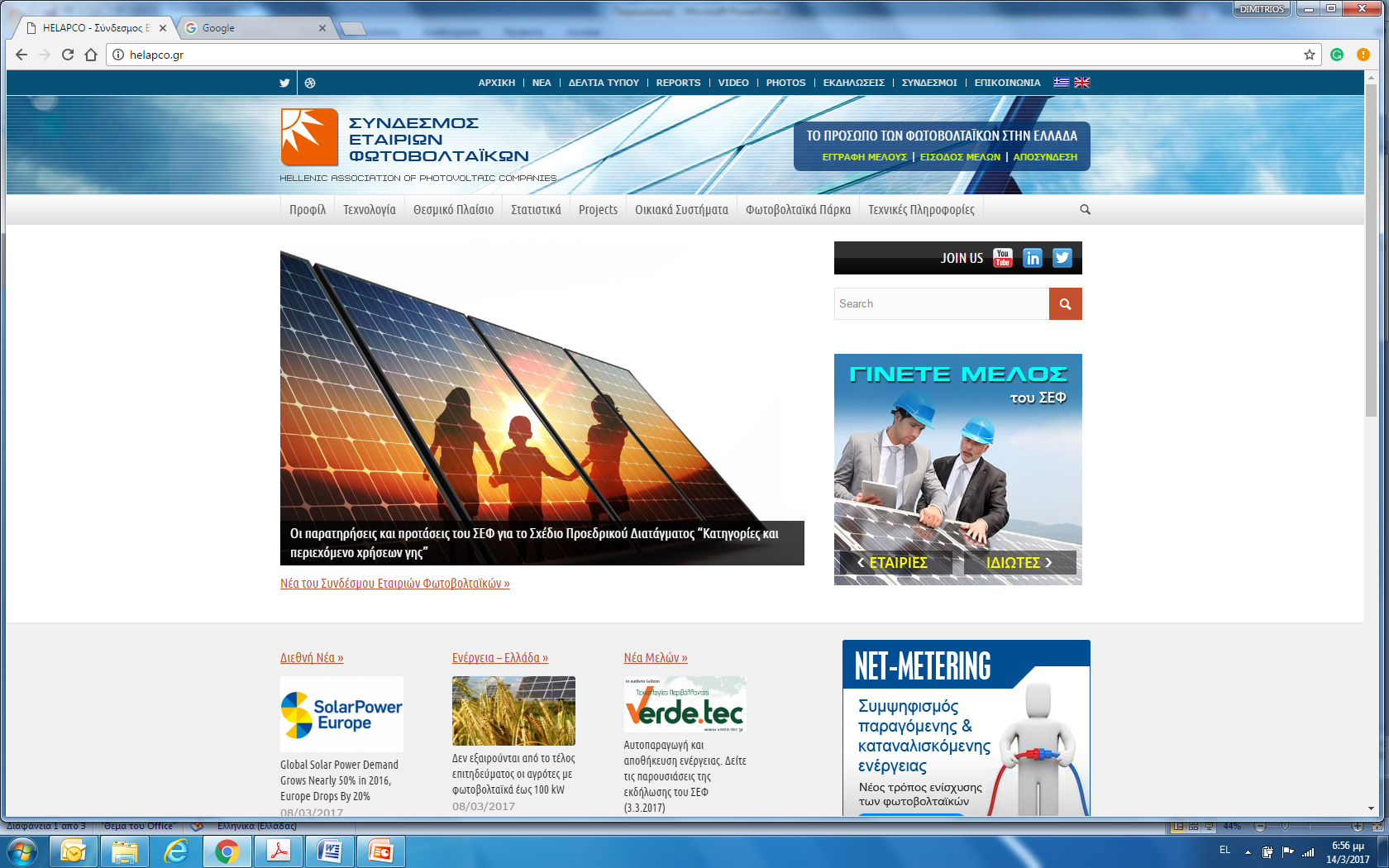 ΥΠΟΘΕΣΕΙΣ ΓΙΑ ΕΜΠΟΡΙΚΟ ΑΥΤΟΠΑΡΑΓΩΓΟ

Ισχύς συστήματος: 7 kWp
Ενδεικτικό κόστος συστήματος: 8.500 € (περιλαμβάνει κόστος σύνδεσης)
Ενεργειακή απόδοση: 1.450 kWh/kWp
Μέση ετήσια πτώση παραγωγικότητας: 0,2%
Μέση ετήσια αύξηση τιμολογίων ηλεκτρικής ενέργειας: 2%
Ετήσιο λειτουργικό κόστος: 1,5% της αρχικής επένδυσης (με ετήσια αναπροσαρμογή 2%)
Δεκαετής δανεισμός του 60% με επιτόκιο δανεισμού 7,8%
Ενδεικτική τιμή συμψηφισμού (1ο έτος) για τιμολόγιο Γ21: 0,1253 €/kWh
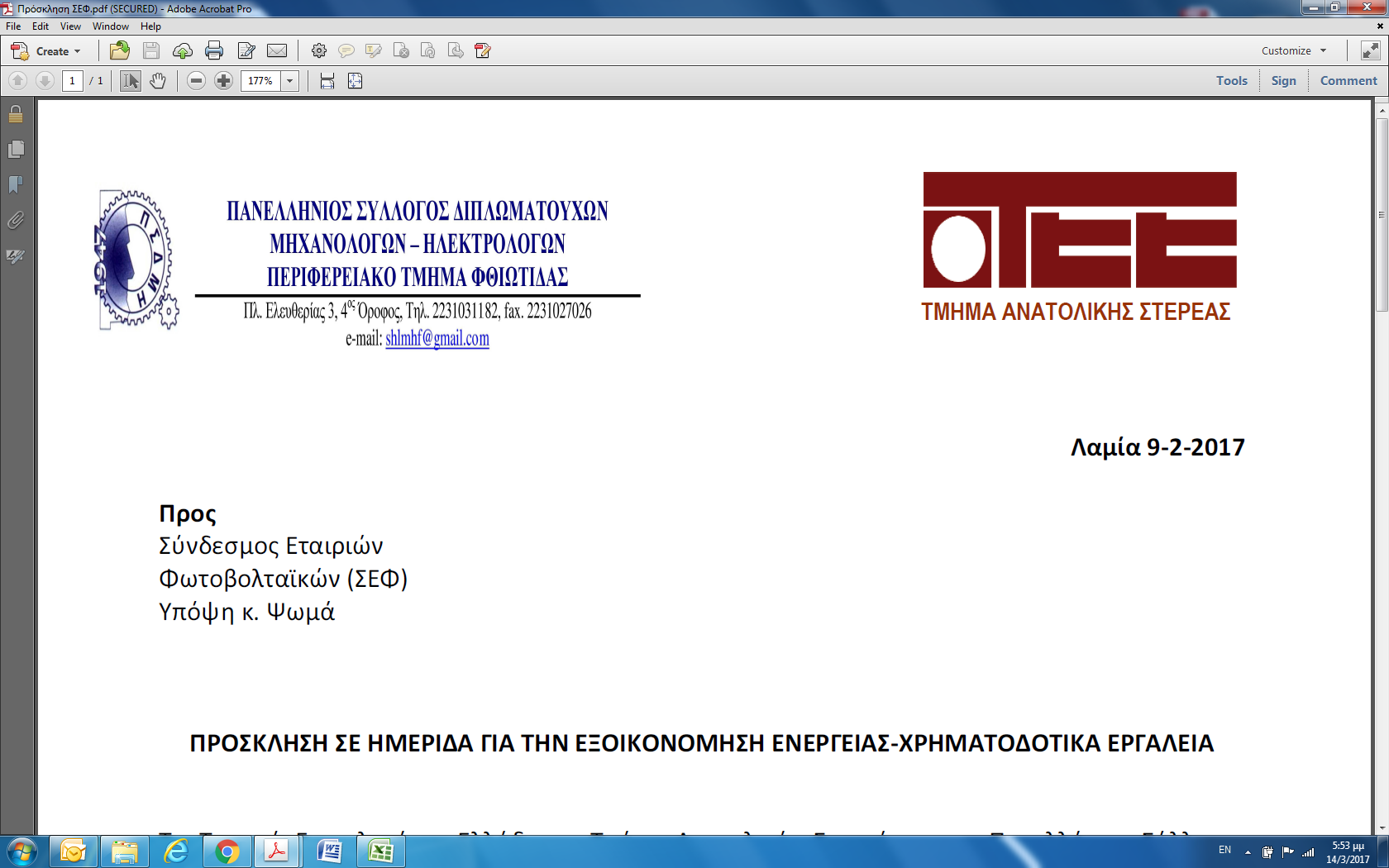 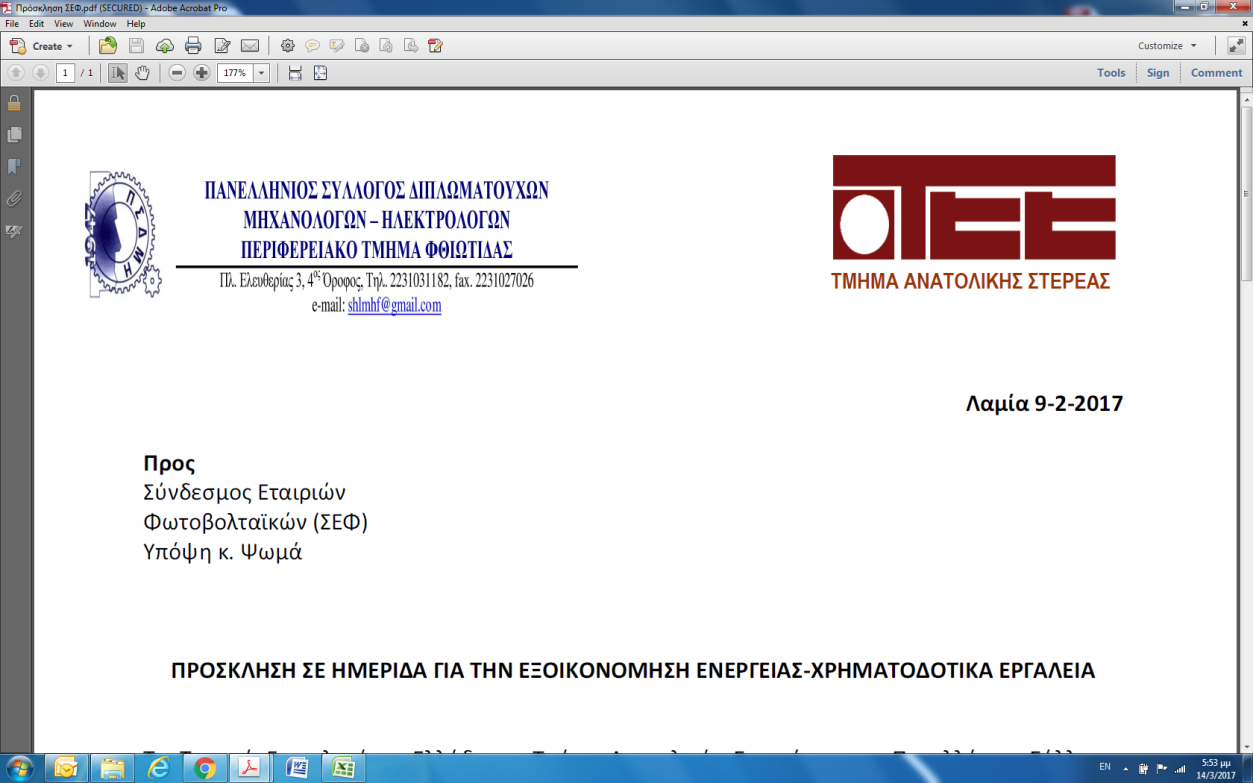 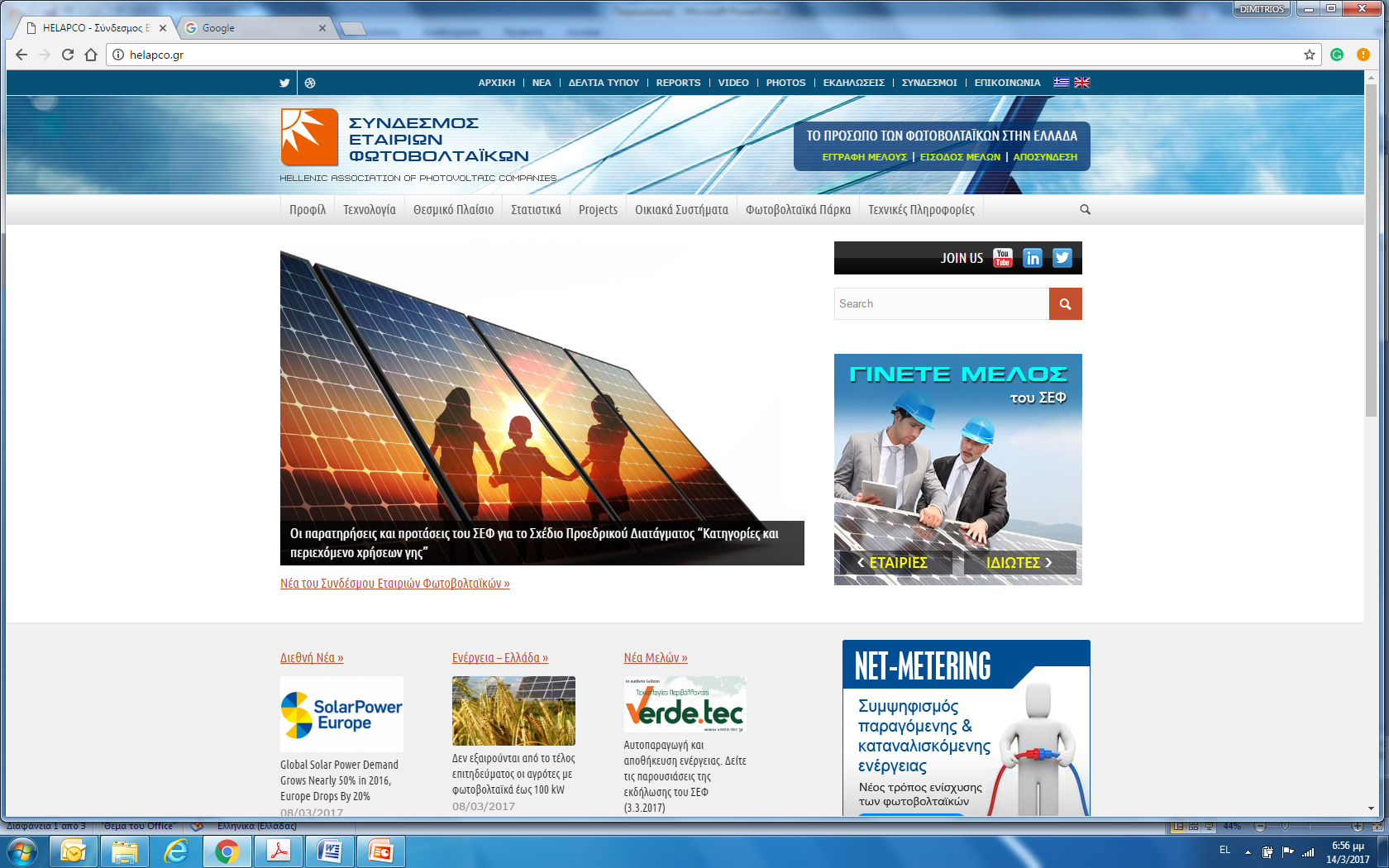 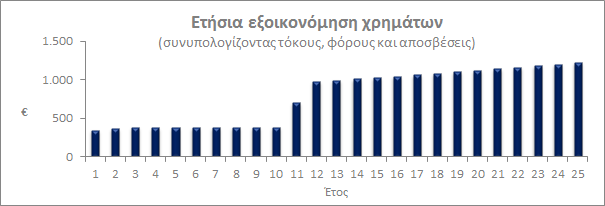 Στο συγκεκριμένο παράδειγμα, ο αυτοπαραγωγός έχει ένα συνολικό όφελος περί τις 17.000 € στην 25ετία (όσο διαρκεί η Σύμβαση Συμψηφισμού που υπογράφει ο καταναλωτής με τη ΔΕΗ ή άλλο εναλλακτικό προμηθευτή).
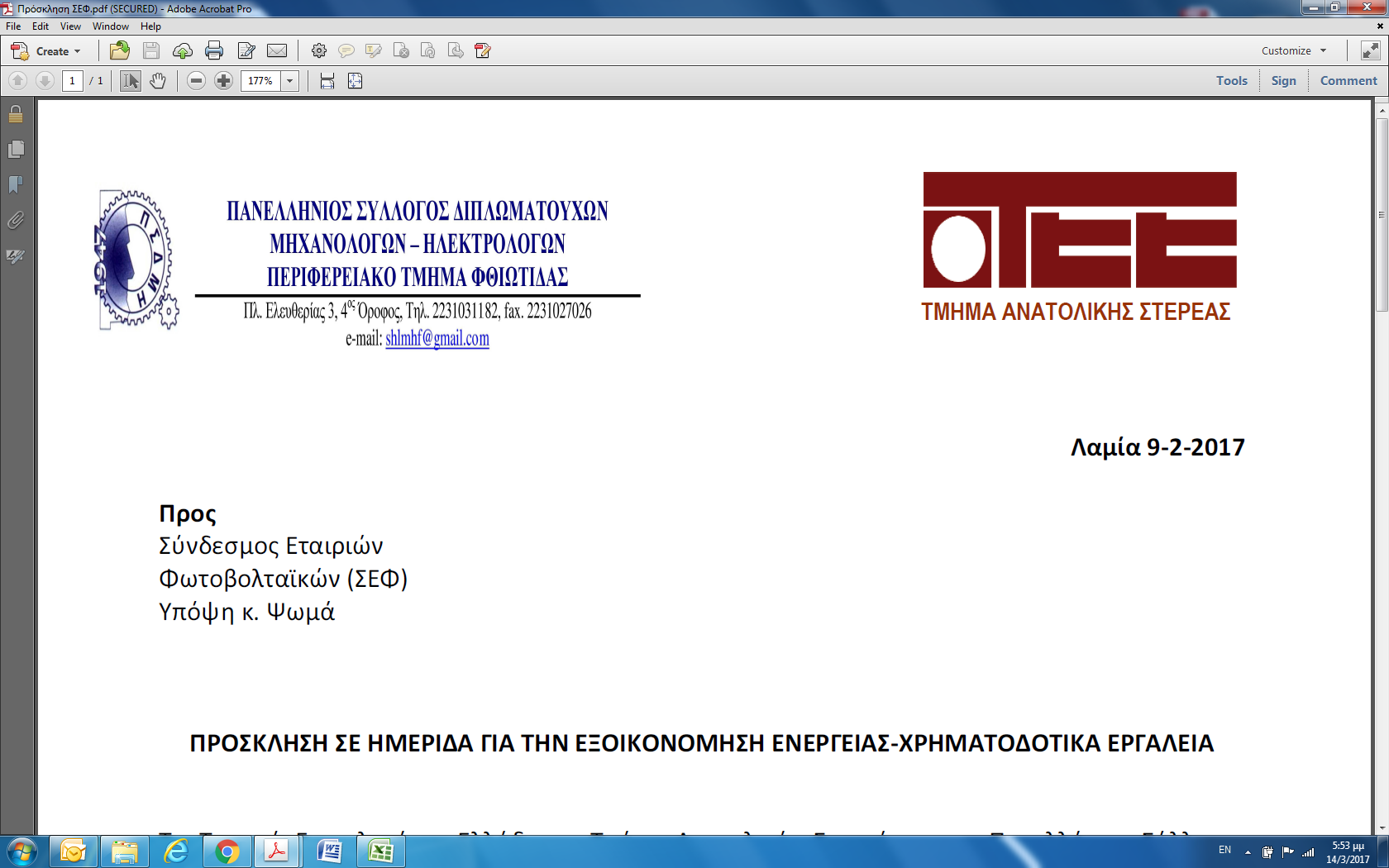 Φωτοβολταϊκά και Net Metering(ενεργειακός συμψηφισμός)
Δημήτριος Βαρβιτσιώτης 
Μέλος ΔΣ Συνδέσμου Φωτοβολταϊκών
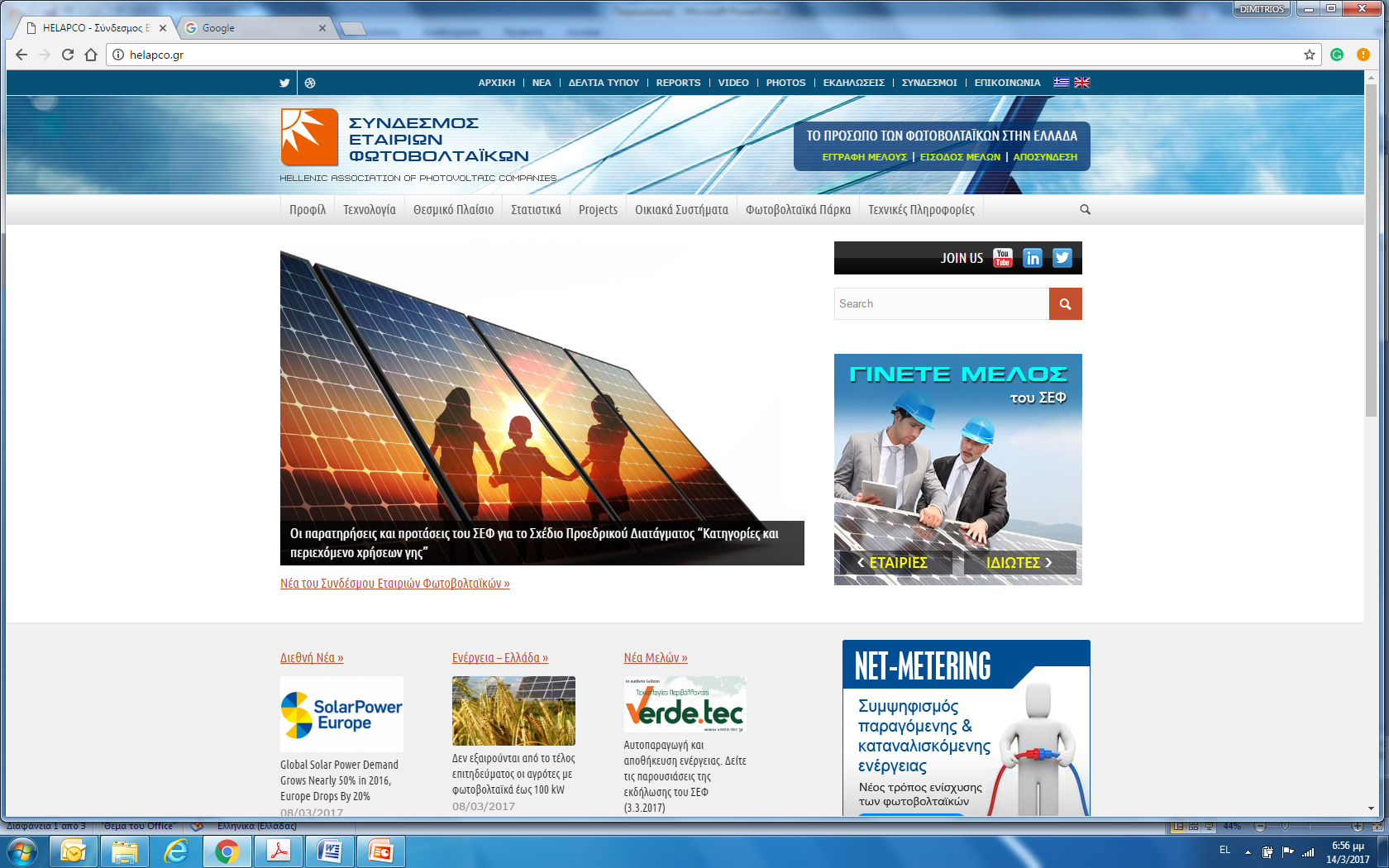 ΤΕΕ Ανατολικής Στερεάς – ΠΣΔΜΗ
Λαμία 15 Μαρτίου 2017